Welcome to the Year 11 Support Evening. 26th September
[Speaker Notes: Welcome by Jen]
Revision, exams and intervention.
Mrs Healey
Senior Vice Principal.
What's happening in school?
P6 Sessions 
Week A: Monday-Science, Tuesday-English, Wednesday-Maths and Friday-Options
Week B: Monday-Science, Tuesday-English, Wednesday-Maths and Friday-Options
Saturday morning sessions, starting on 28th September
P2S1 Assessments opens 16th October-23rd October 
Mock Exams Online Teams meeting 16th October 
Year 11 Parents Evening on 21st November 
Assemblies from colleges to support with destinations 
1-1 Careers advice and guidance meetings 
Careers Fair Tuesday 15th October
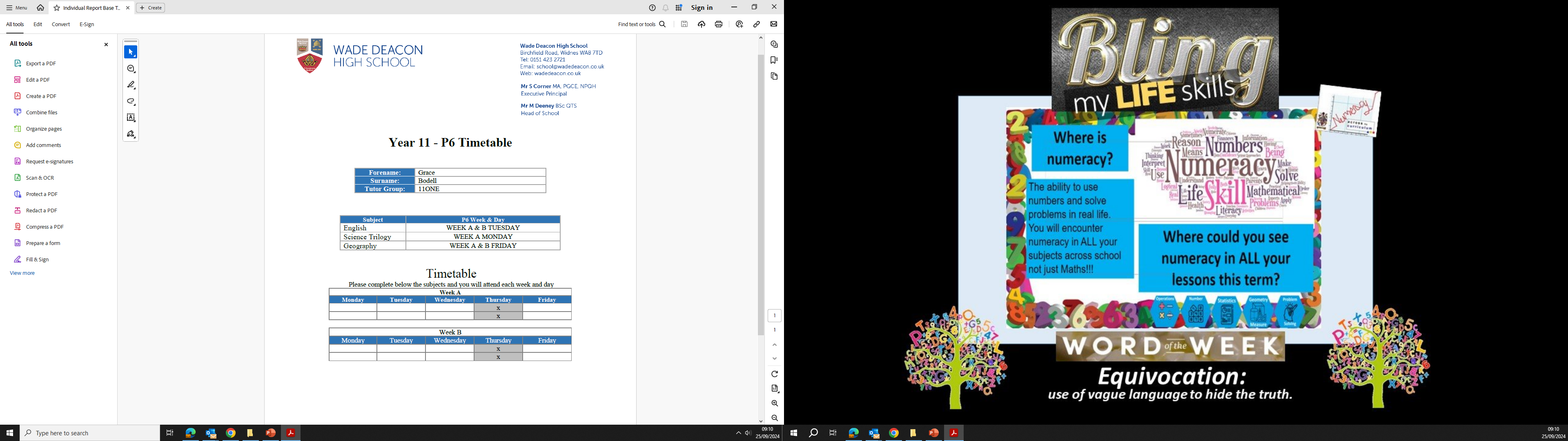 GCSE Examinations
Mock exams starting Monday 21st  November- 13th December 
Timetables
Access arrangements 
Reader
25% extra time
Prompter
GCSE Exam hub on the school website 
Mock Exams Online Teams meeting 16th October 
JCQ Guidelines
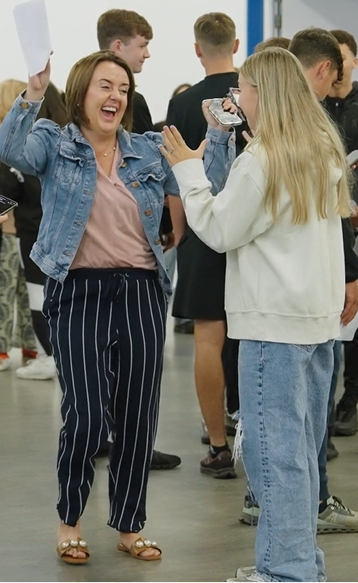 Knowledge Organisers
What do they look like?
Each Knowledge Organiser will help you to embed the Core Knowledge into your long-term memory.
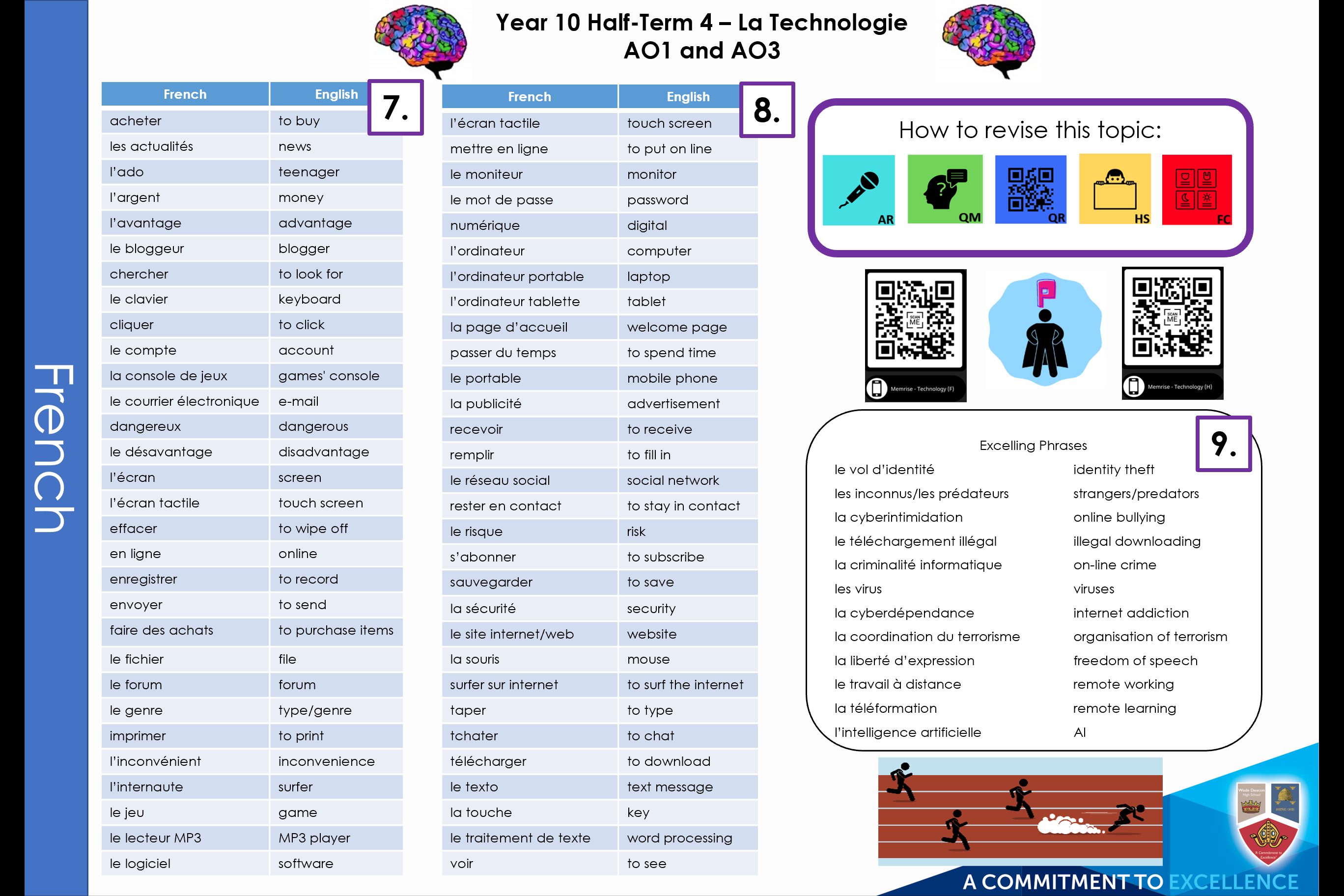 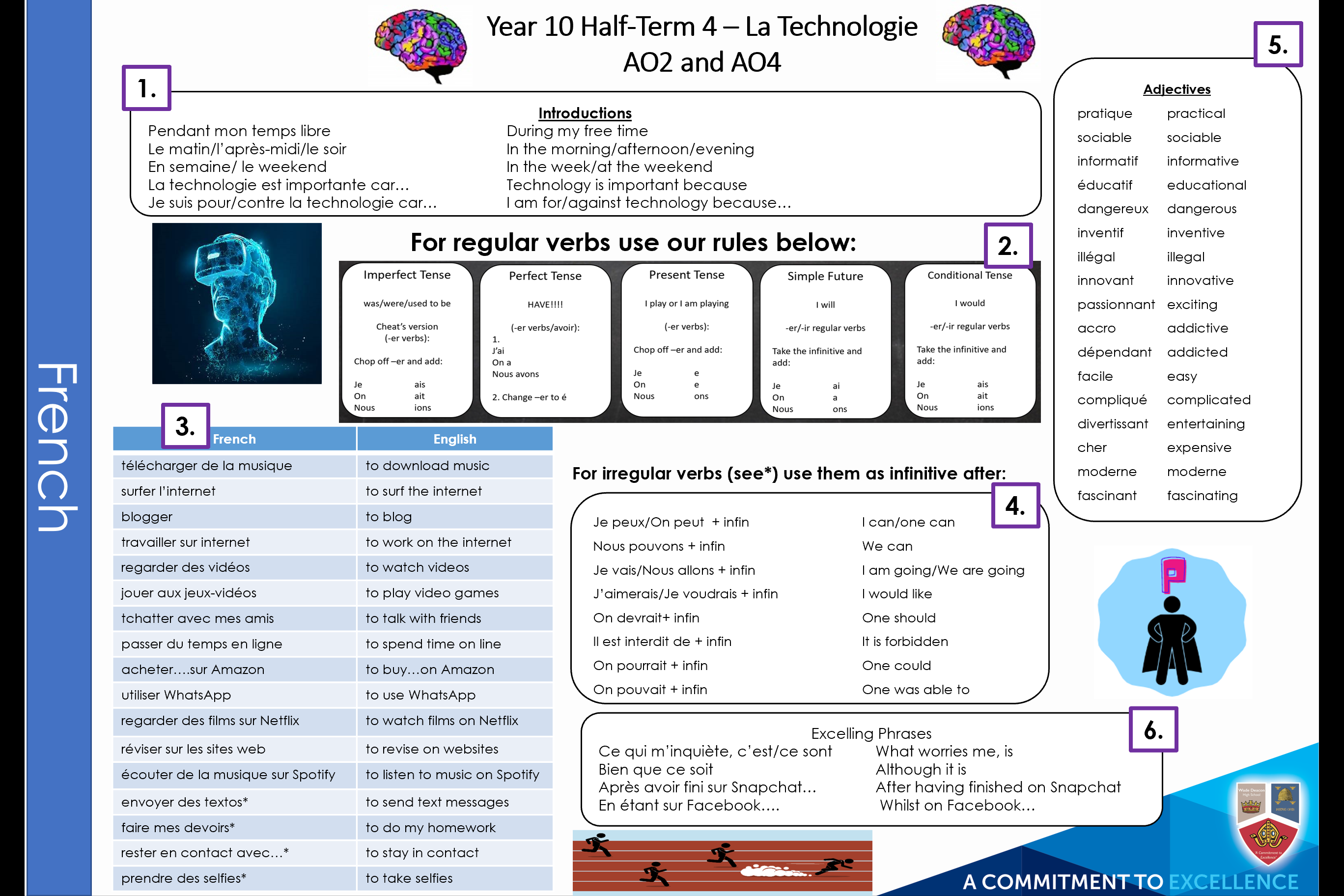 Teachers have highlighted the best ways to revise and how you can demonstrate your learning.
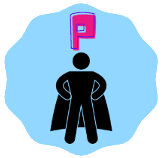 Everything is numbered so you know what to revise and focus on during a lesson.
Links and QR codes have been included to help you find useful websites for revision.
Challenge activities are given to push your learning further.
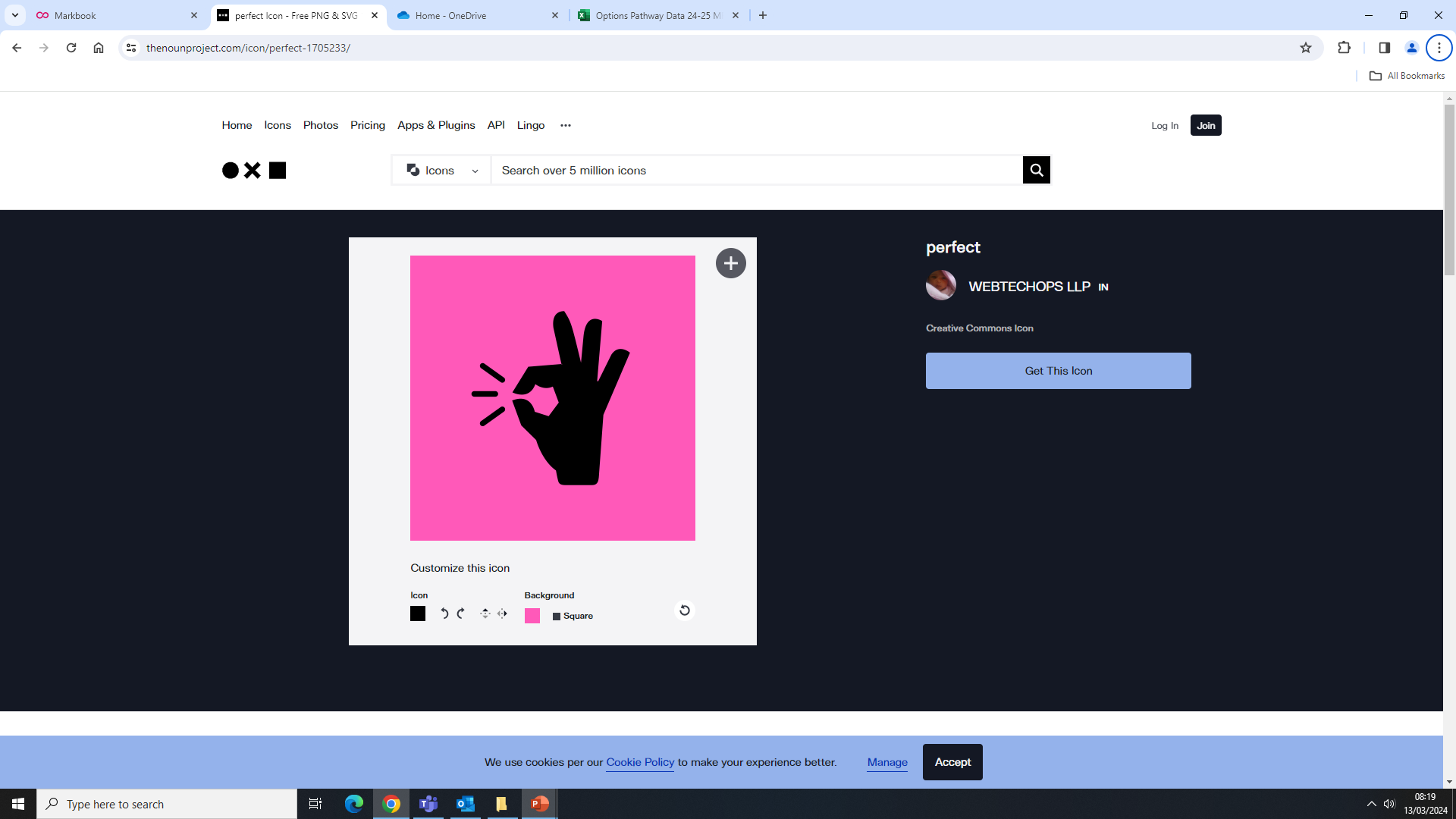 Your Knowledge Organiser
What are the different strategies to revise the Core Knowledge?
PP
Quiz Master
Write questions and answers for the core knowledge you are revising. Test yourself and others for points.
Demonstrate it!
Take the skill from the Knowledge Organiser sheet and show me that you can do it!
Practice makes perfect!
Write the Core Knowledge over and over again until its perfect from memory.
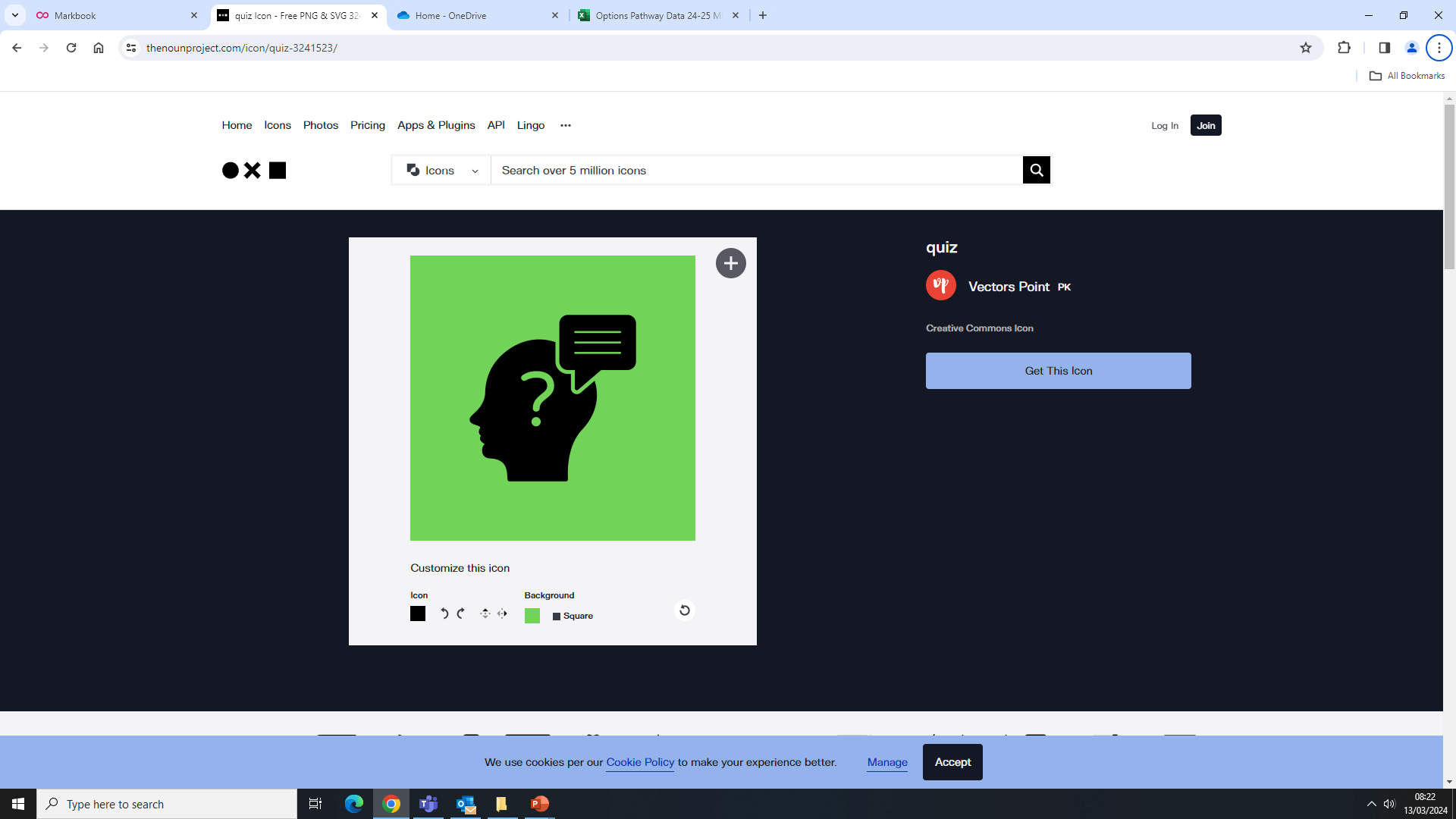 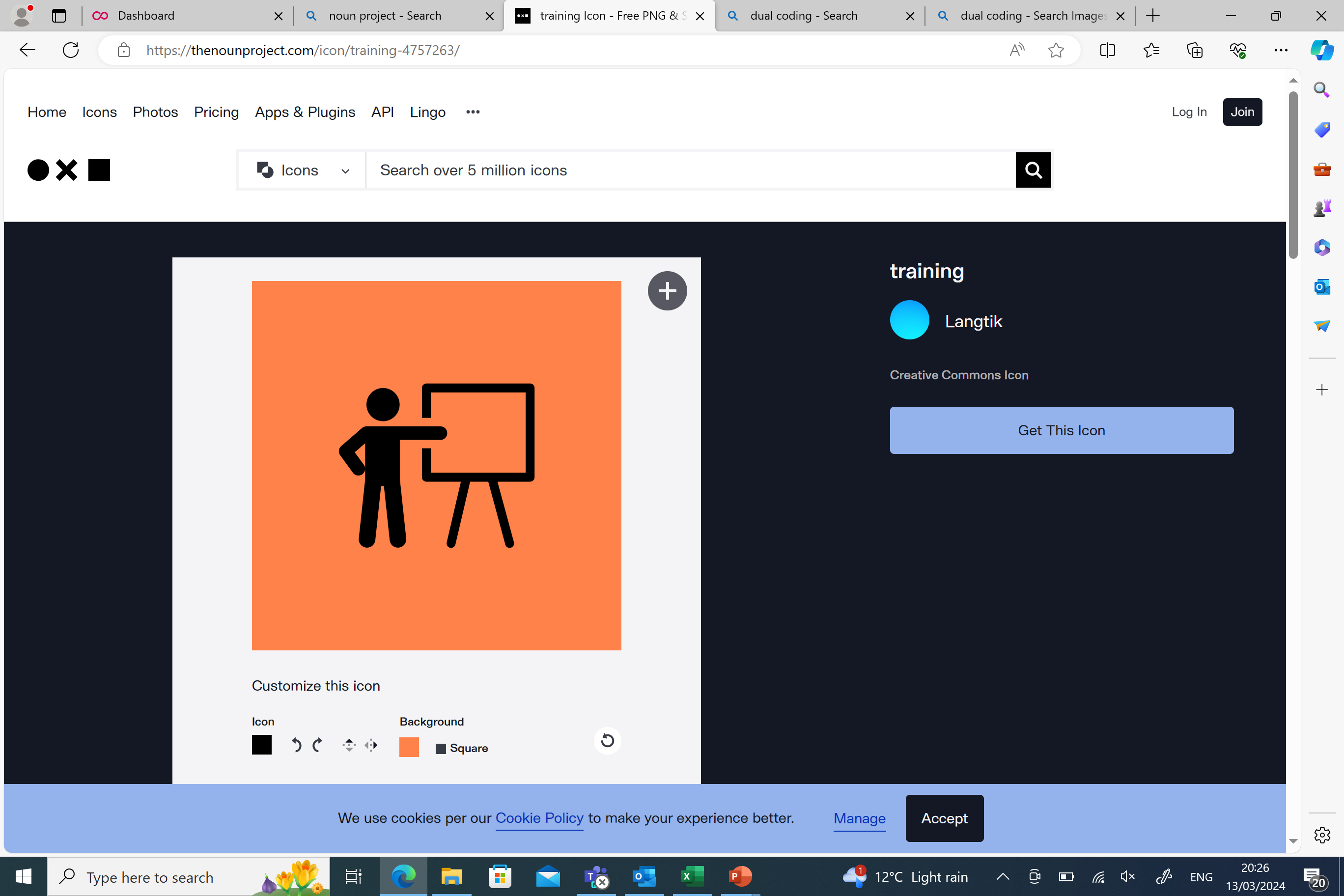 D
QM
Audio Recordings
Recordings on voice note help you to assess your progress and demonstrate what you now know.
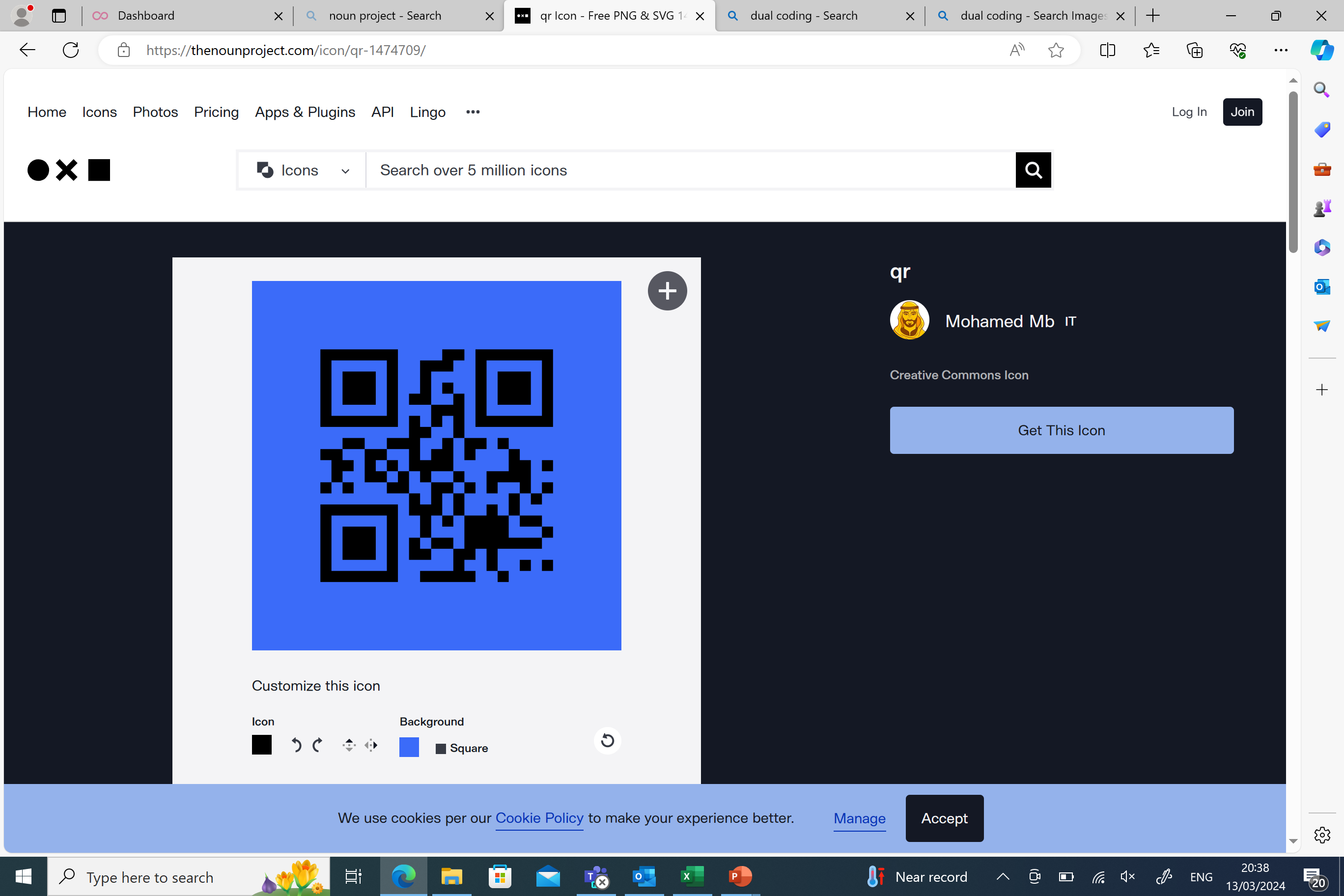 QR Codes
QR codes with links to website where you can test your Core Knowledge i.e. Memorise/Sparks.
Hide and Seek
Revise a section of Core knowledge from the KO. Get a blank copy and see what you can fill in from memory.
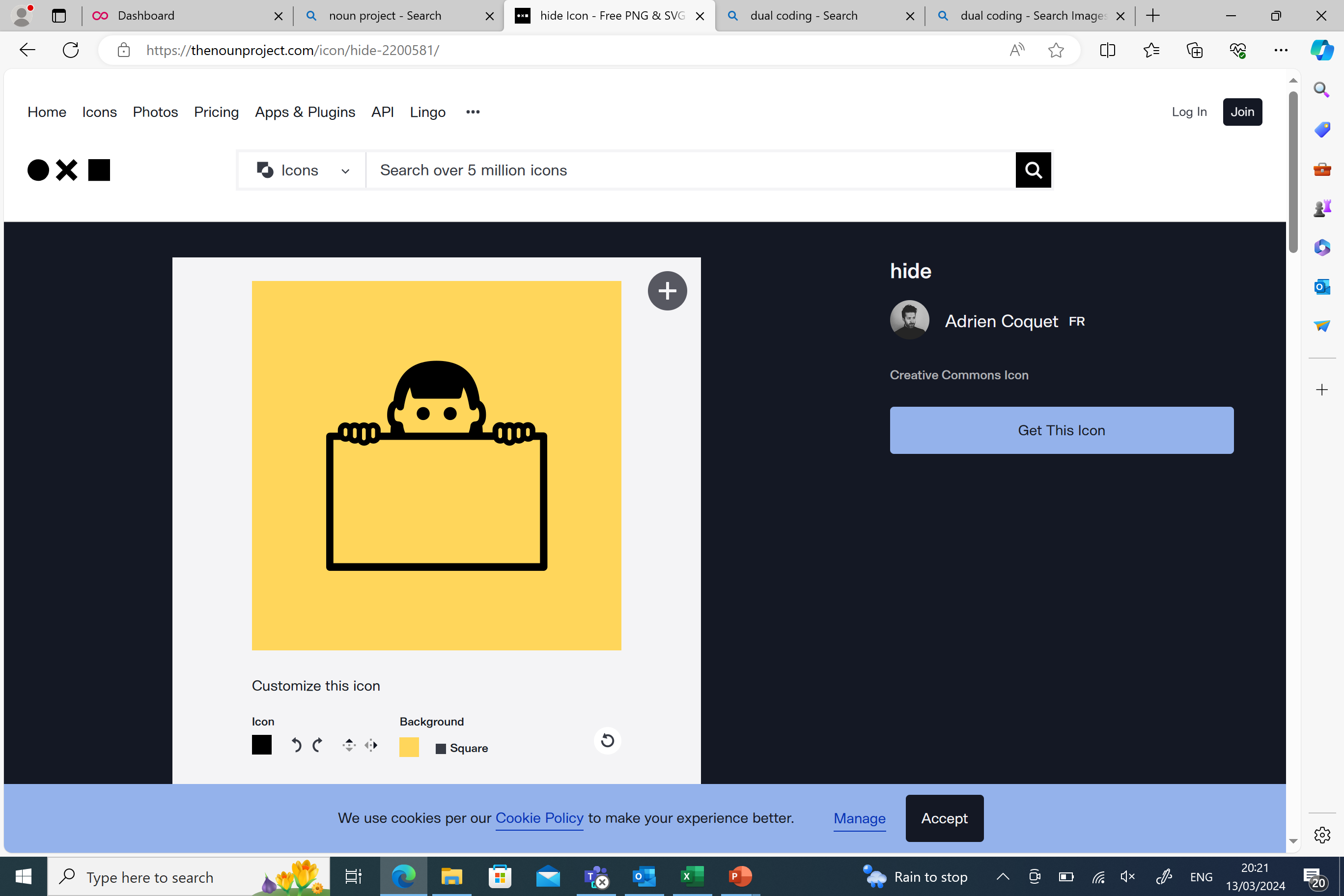 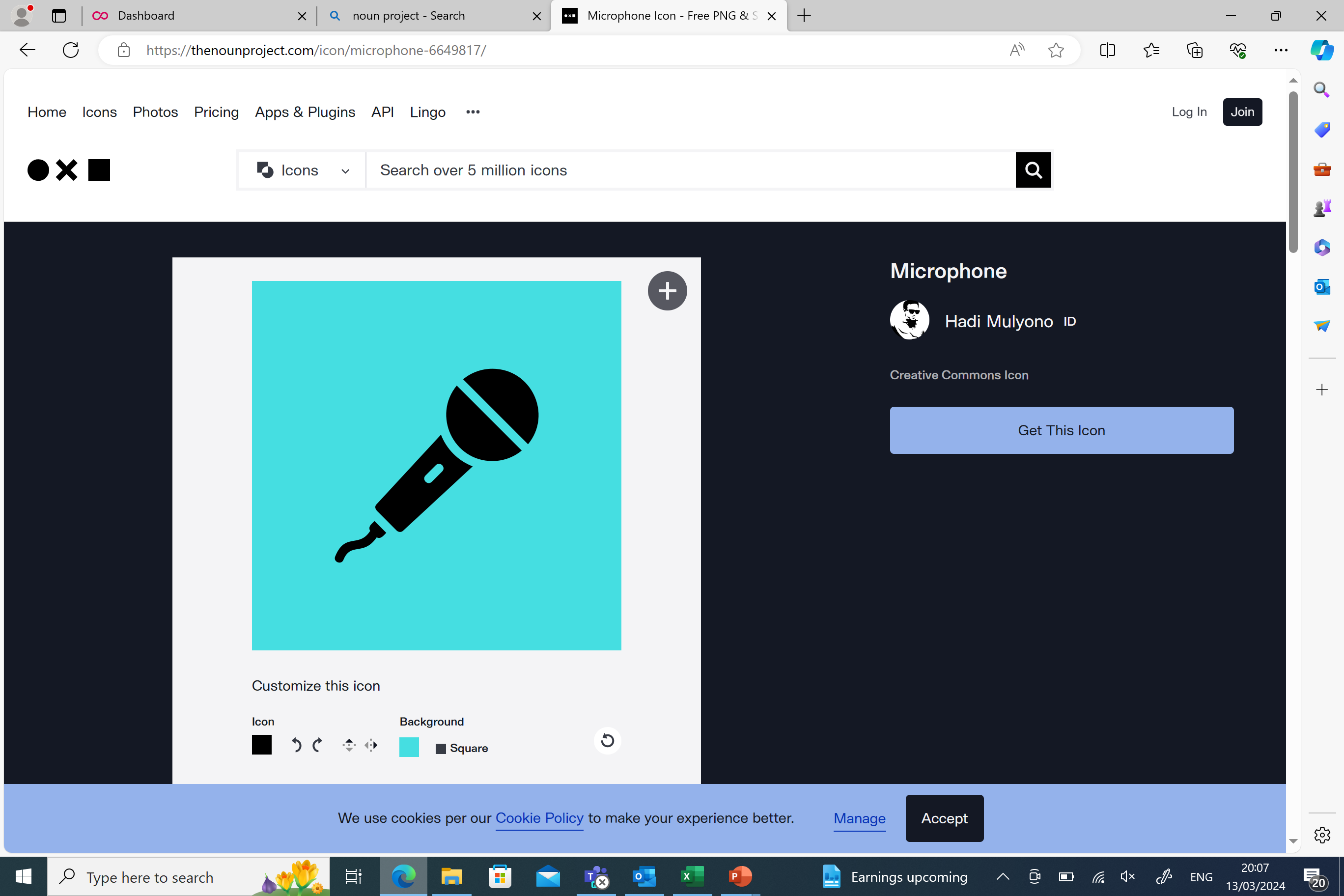 QR
HS
AR
Dual Code
Take the Core Knowledge and create images to represent the information. Use the images to test your knowledge.
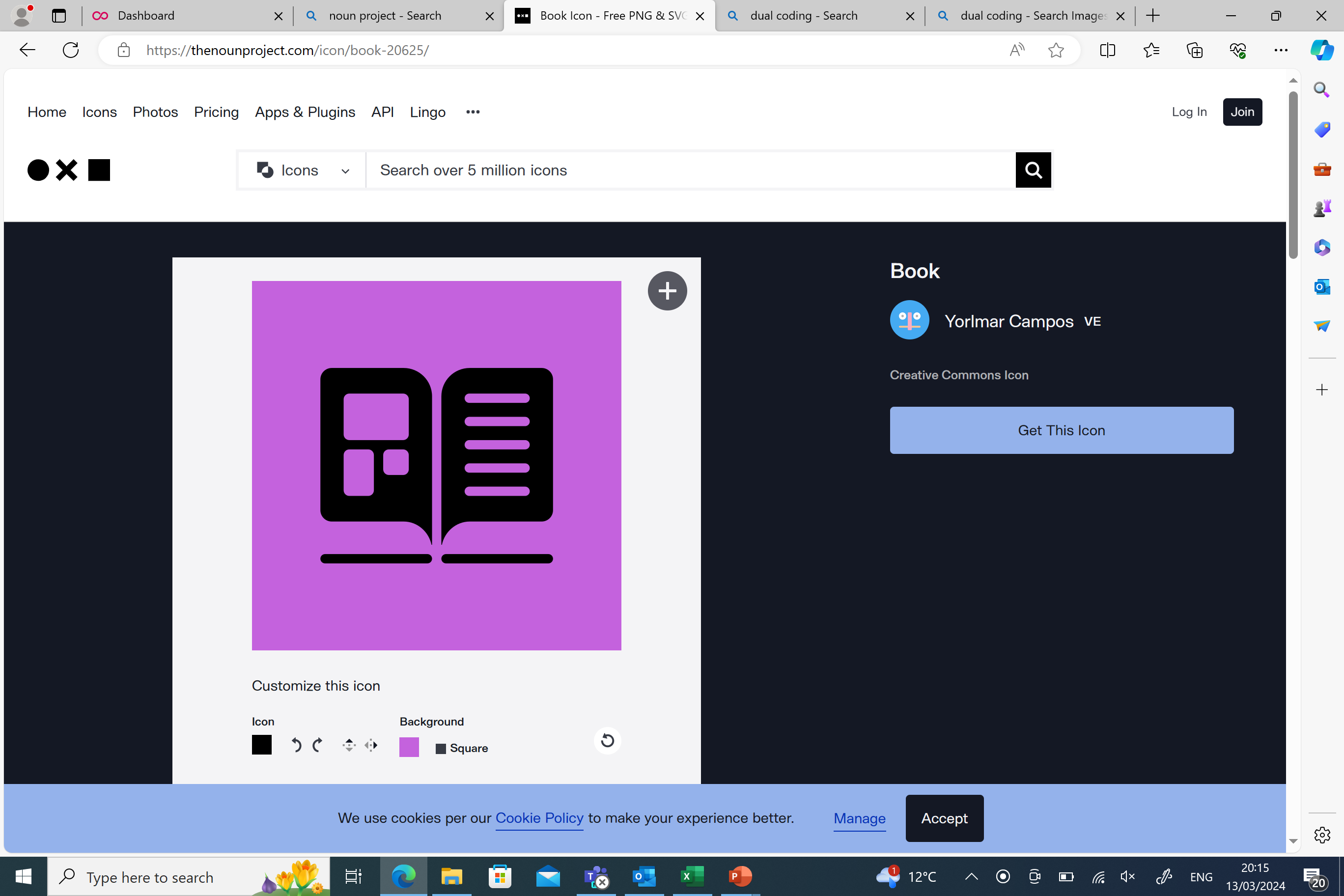 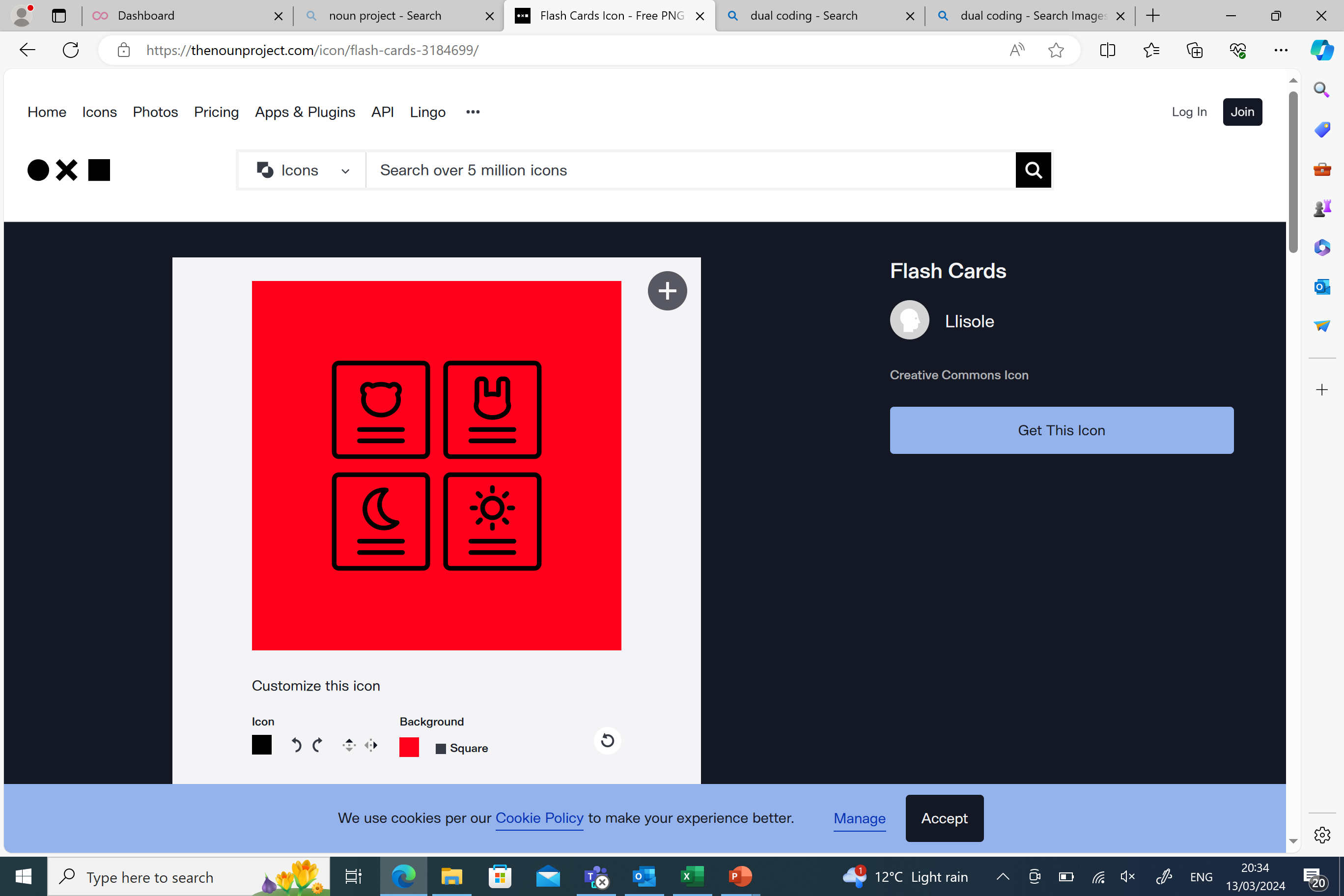 Flash Cards
Write key facts on the flash cards. Test your memory by getting someone to ask you questions on it.
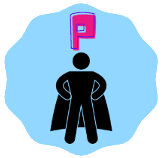 DC
FC
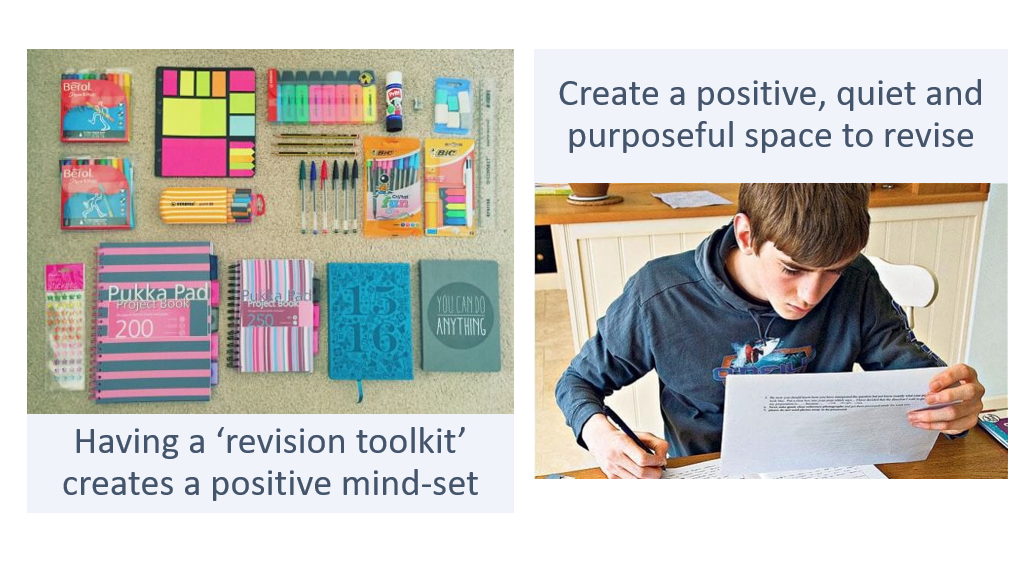 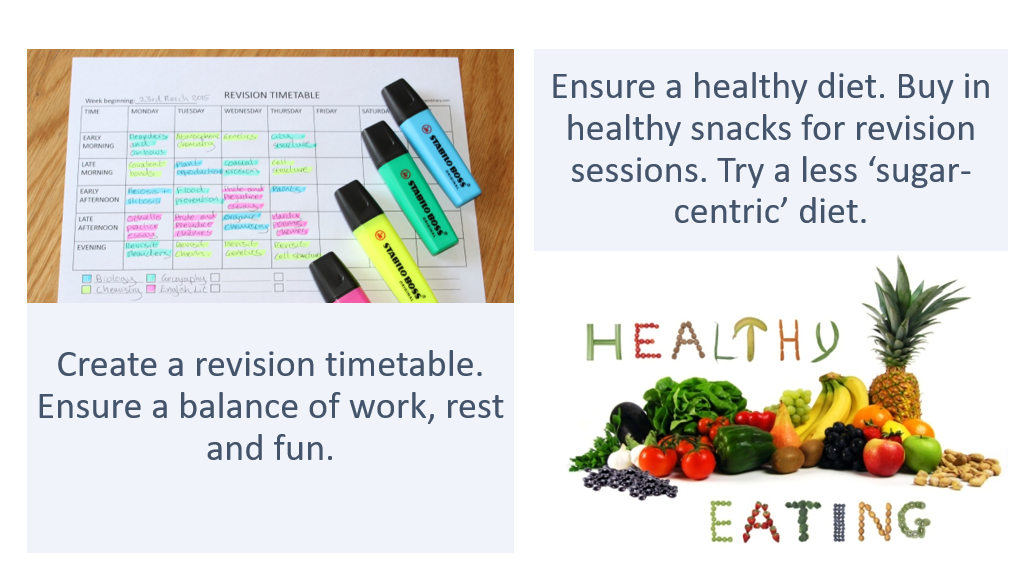 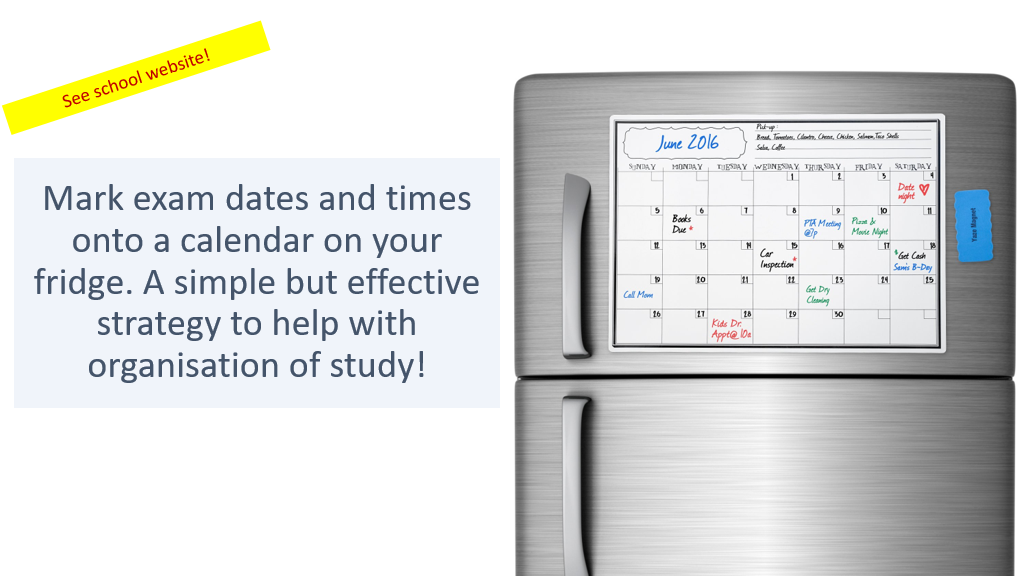 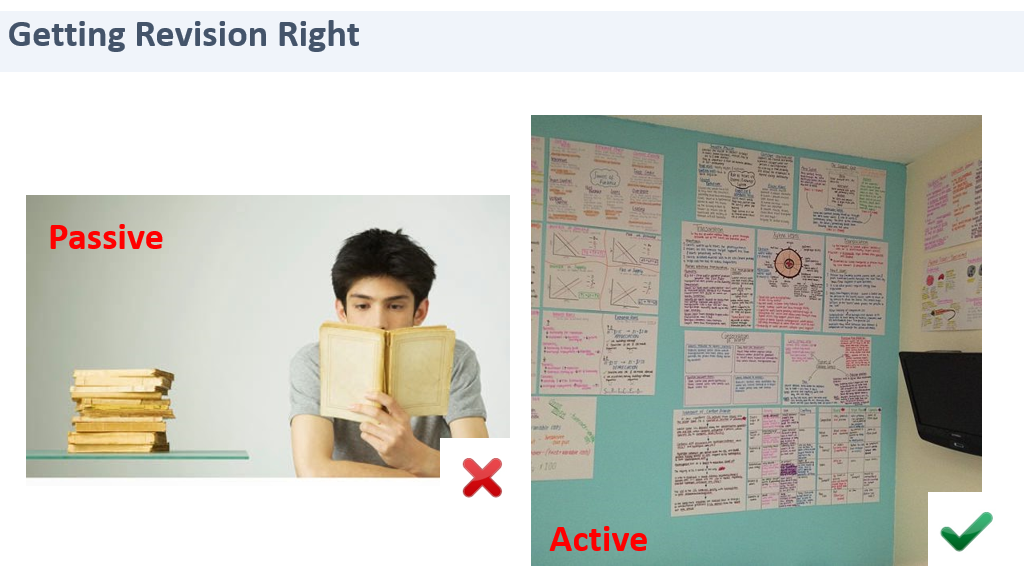 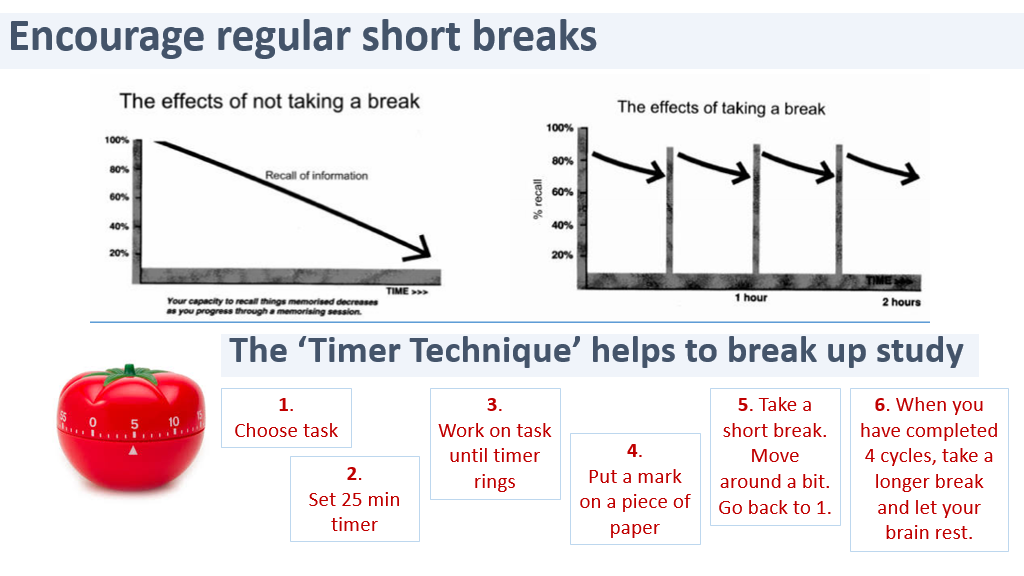 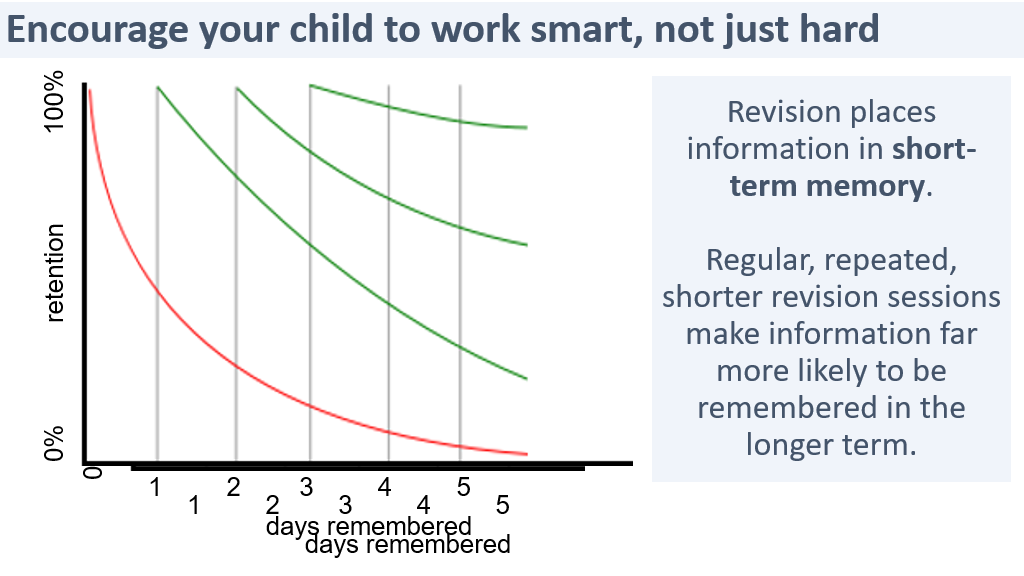 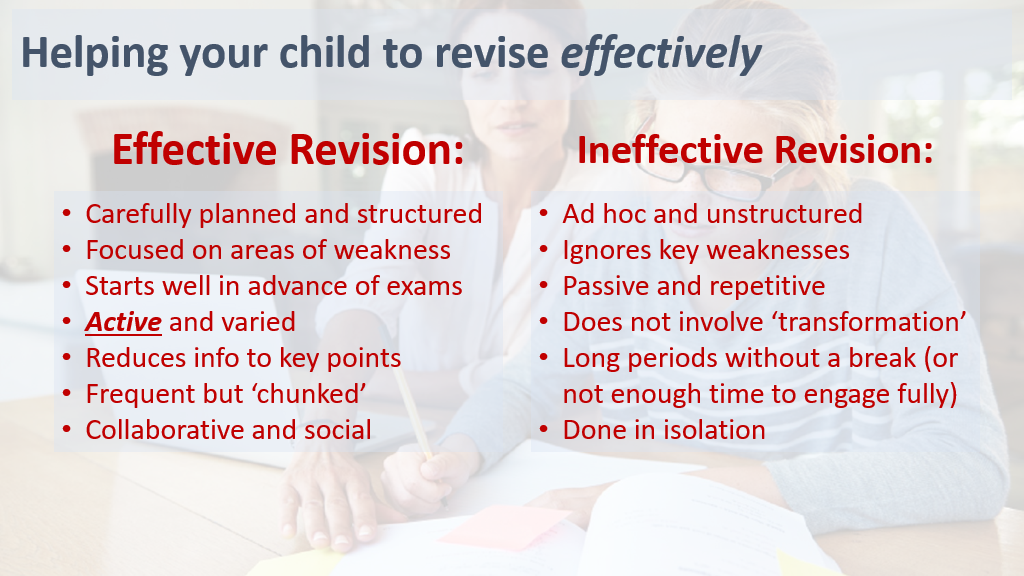 [Speaker Notes: Hand over to Rachel]
GCSEpod
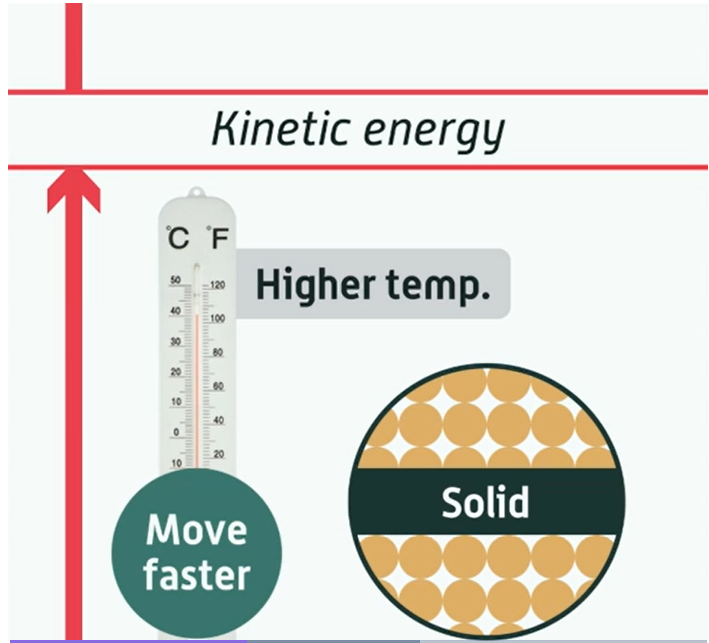 3-5 
minute 
‘Pods’
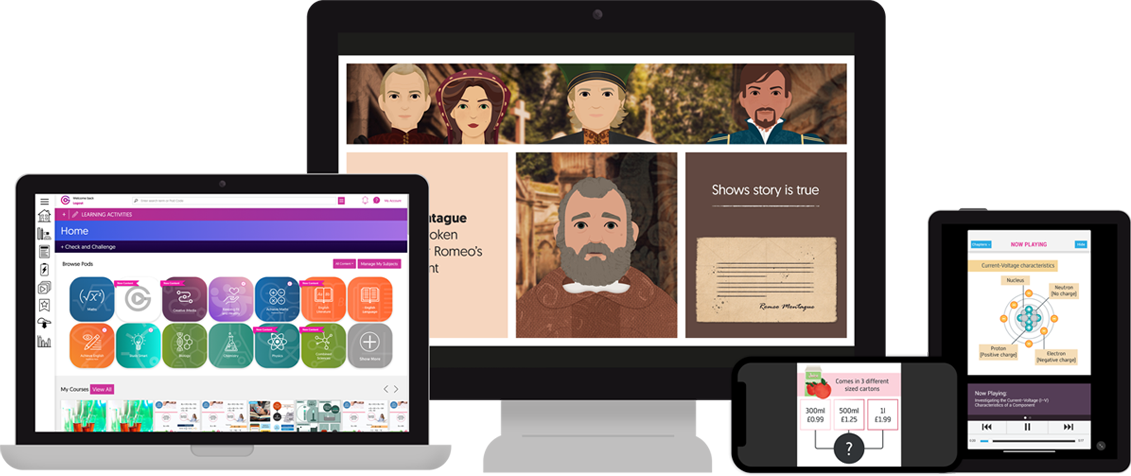 28+
subjects
Pods are 3-5 minute videos designed to keep your child engaged. They have audio and visual content that is mapped their exam board.
Easy
to use
[Speaker Notes: Leanne]
Teacher Introduction
Active and effective revision
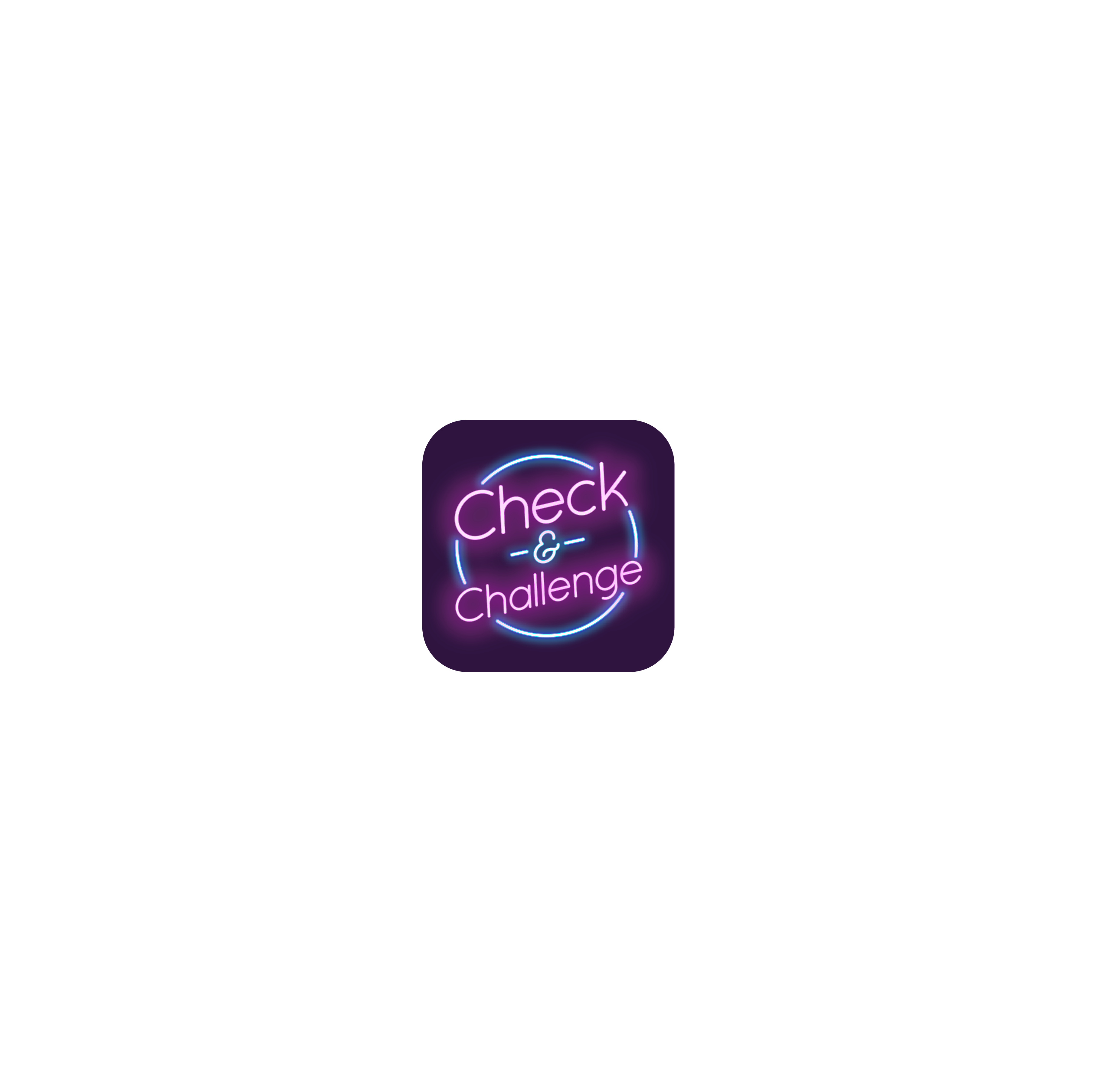 Allows your child to test their knowledge after watching a Pod
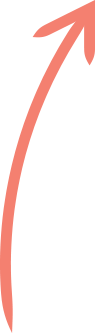 1-2-1
Provides scaffolded support like a teacher would
Helps identify misconception in knowledge and prepare for exams
Get hints, win diamonds and watch their progress improve
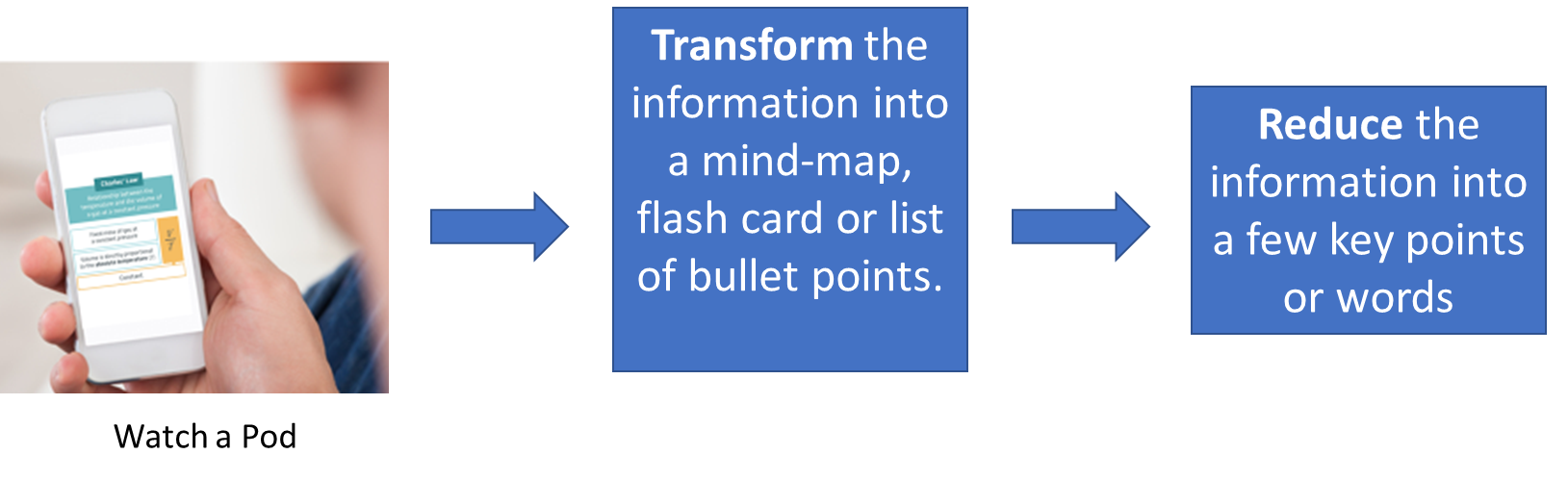 [Speaker Notes: Leanne]
Year 11 English
Ms Russell, Leader of English
GCSE Examinations - Eduqas
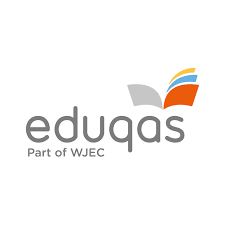 English Literature
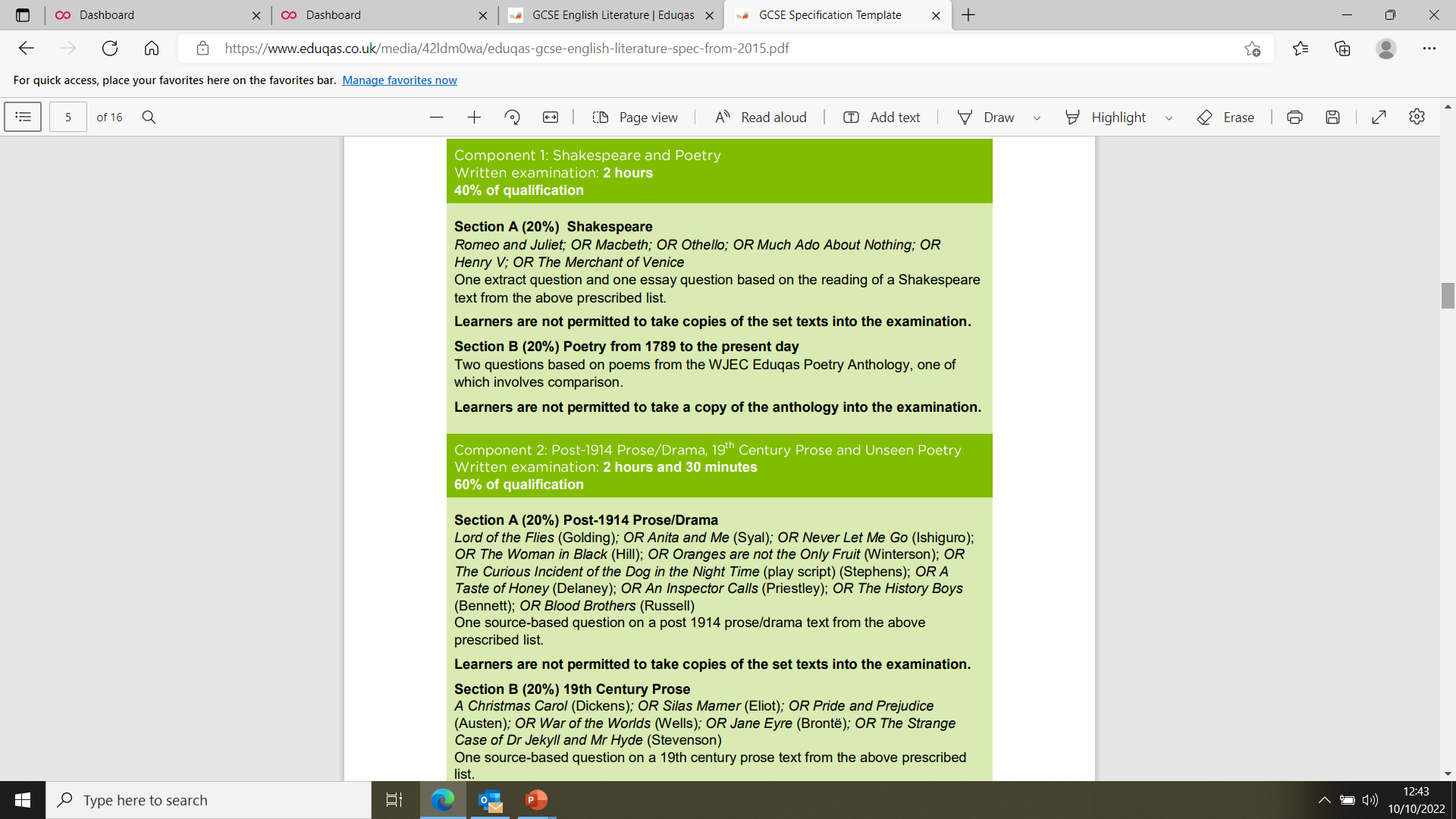 English Language
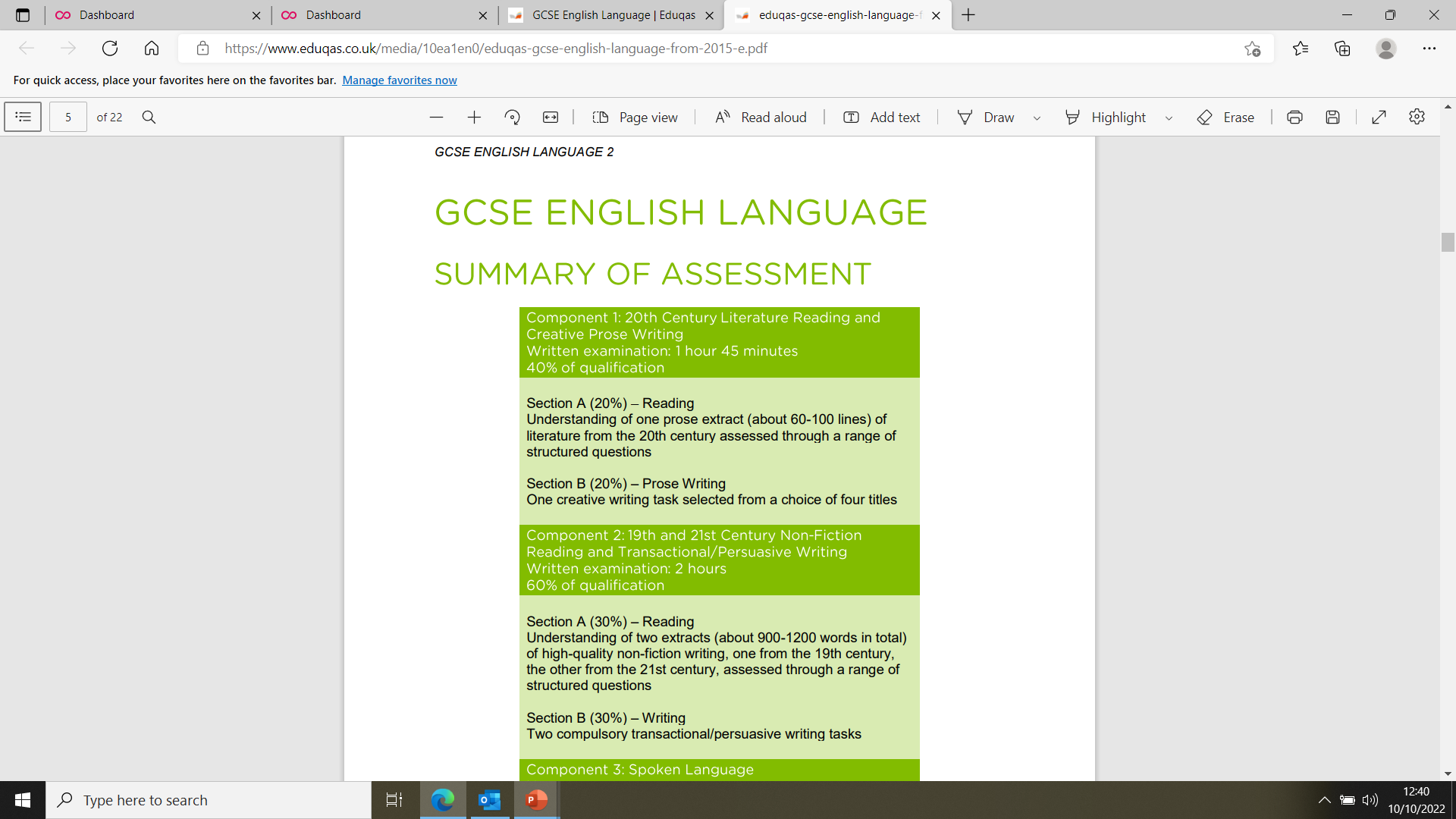 Mock Examinations
P2S1 – Currently sitting
English Language Component 2 (Writing)
English Literature Component 2 – Part (C Unseen Poetry) 

P2S2 – December Mocks
Component 1 and Component 2 English Language
Component 2 Literature 

P2S3 –March Mocks
Component 1 and Component 2 English Language
Component 1 English Literature
Key Dates
English Literature Component 1 (Macbeth and Anthology Poetry) Tuesday 13th May
English Literature Component 2 (A Christmas Carol, An Inspector Calls and Unseen Poetry) Tuesday 20th May
English Language Component 1 – Fiction Friday 23rd May
English Language Component 2 – Non-Fiction Friday 6th June
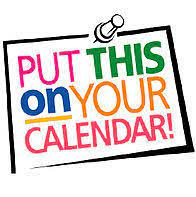 Online Resources
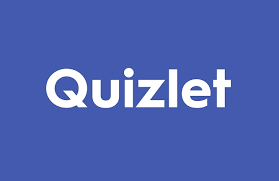 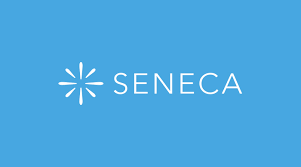 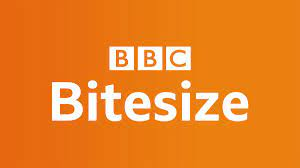 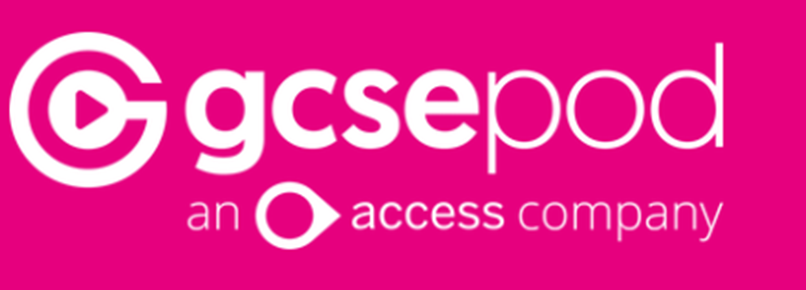 Online Resources
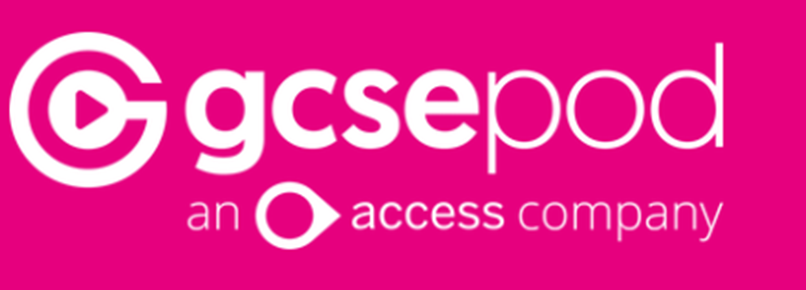 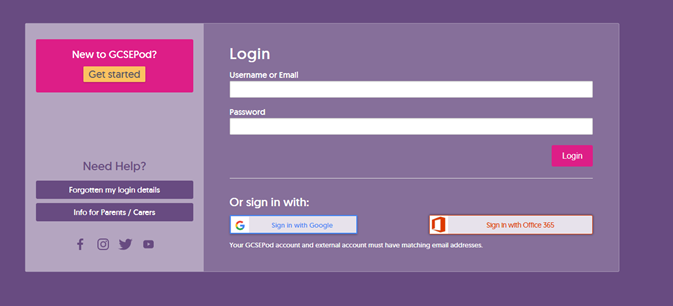 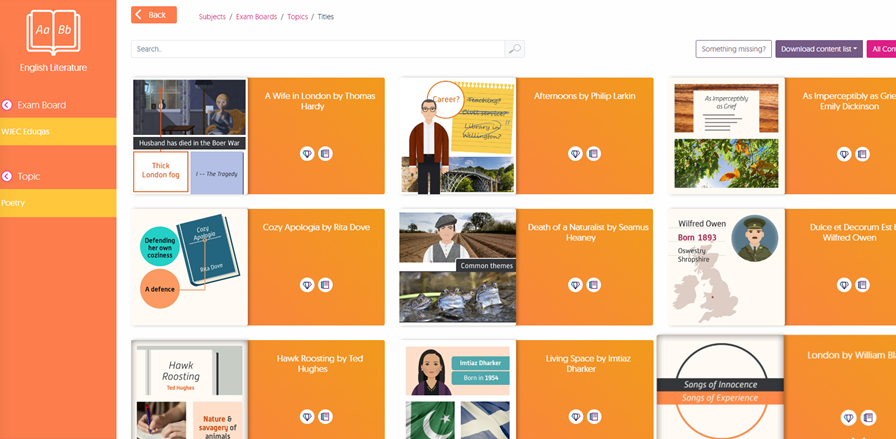 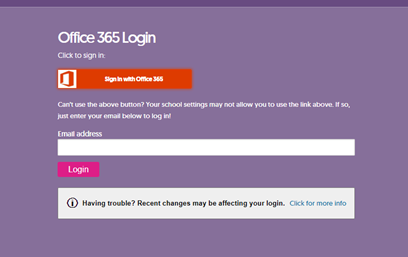 Online Resources
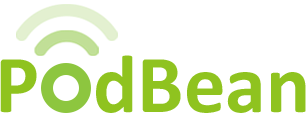 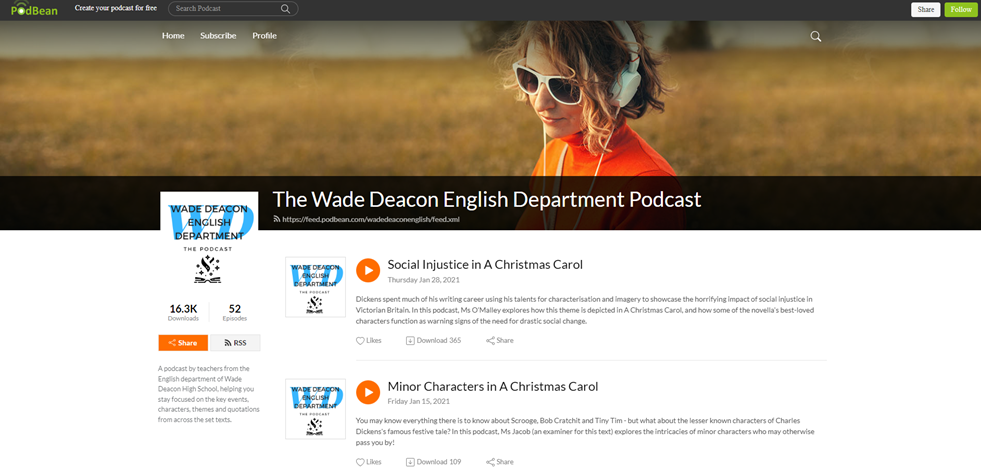 Past Papers
www.eduqas.co.uk/qualifications
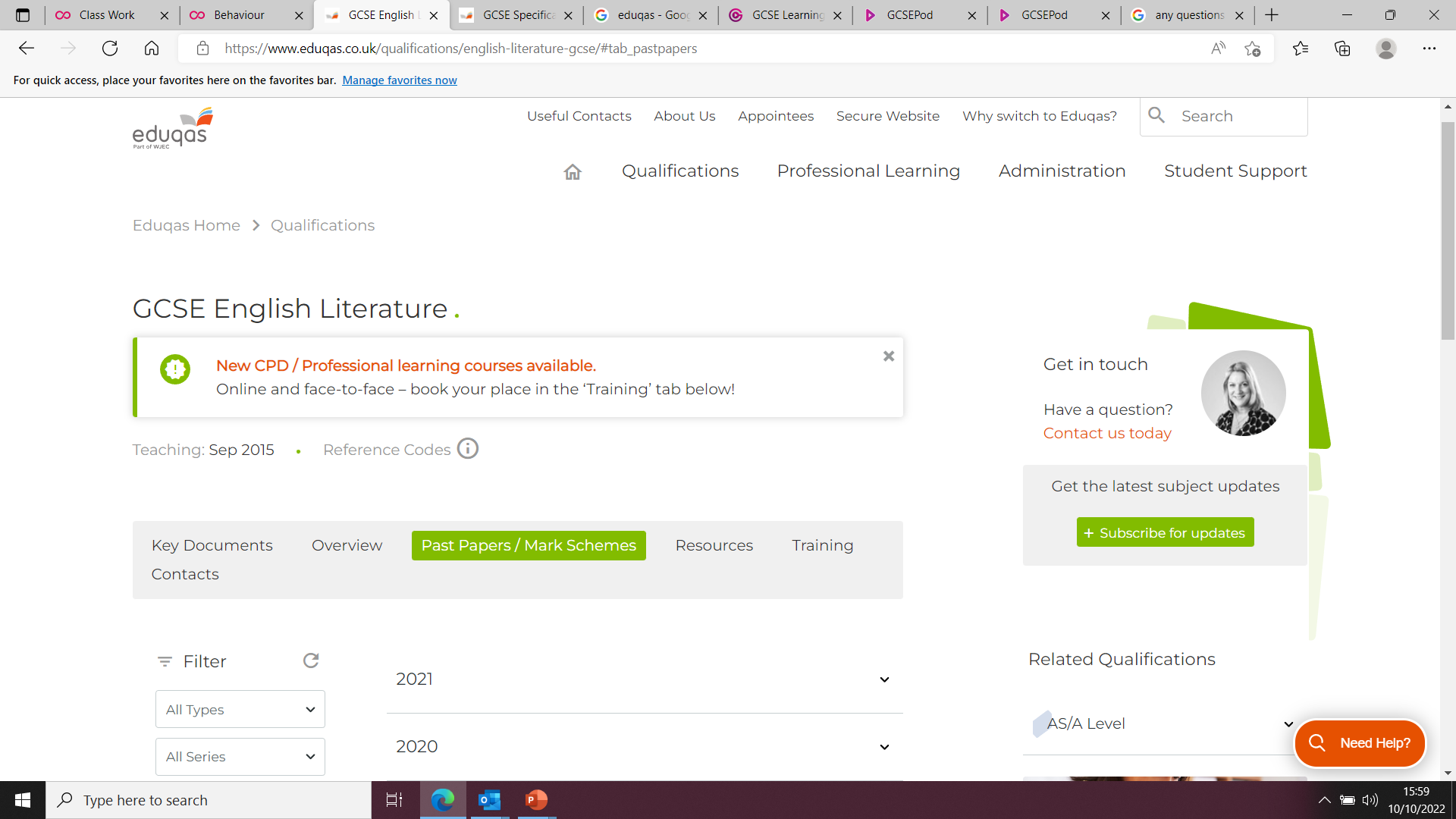 Revision Guides
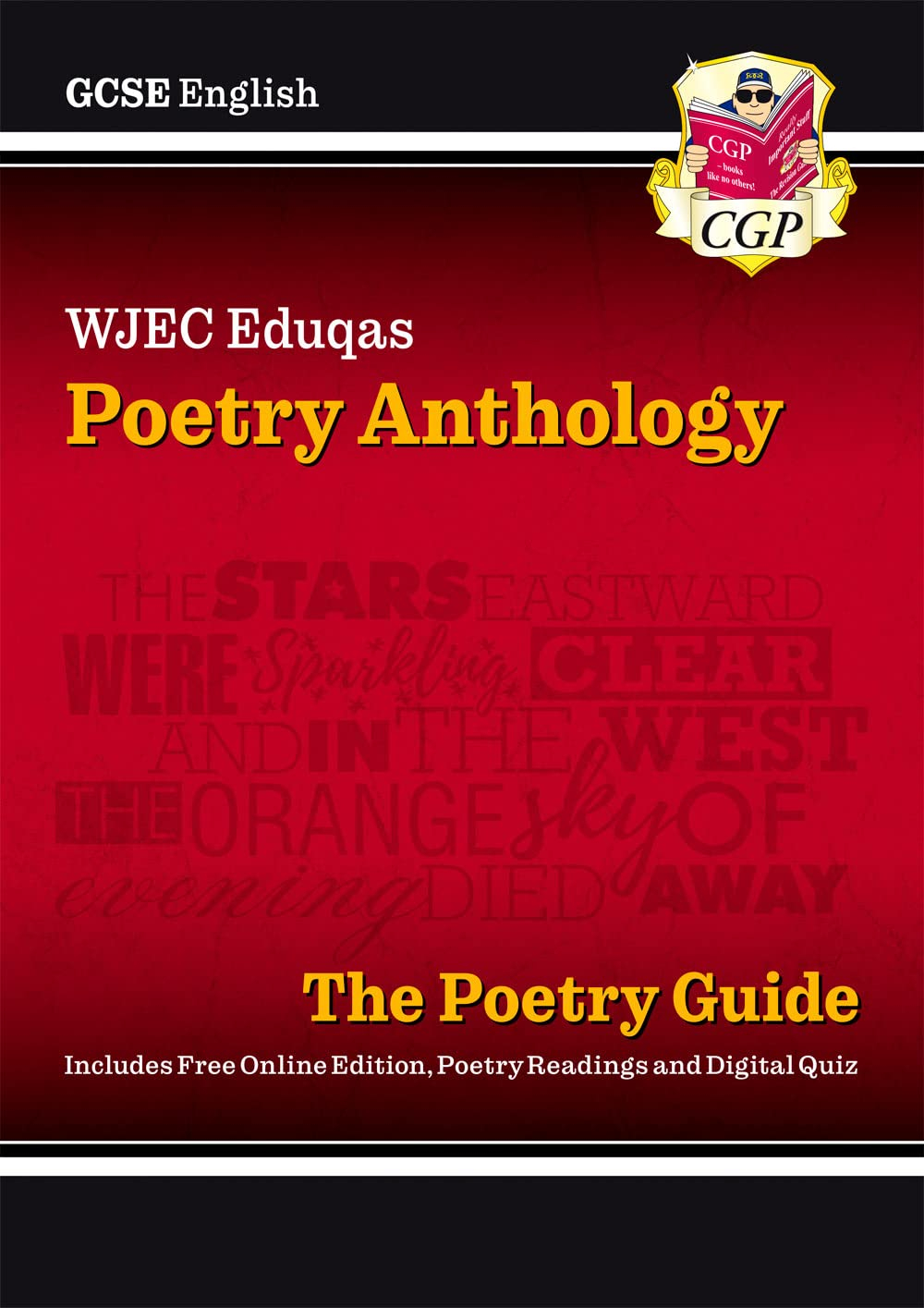 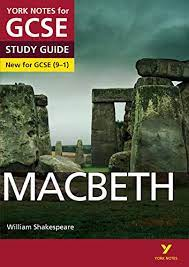 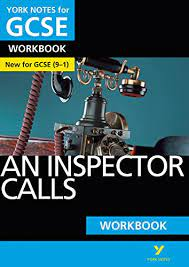 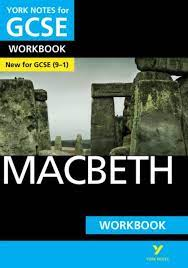 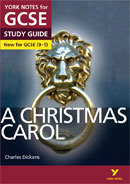 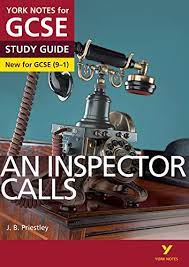 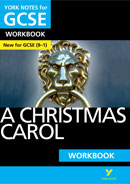 Revision Guides
Revision Guides
Find notes on the plot, characters, themes, context, imagery, and use of language.
Annotated sample answers and extracts.
Top Tip and Aiming High features to maximise your potential.
Revision activities and checkpoints.
Workbooks
Test yourself: quick tests and longer questions.
Write-in tasks and exercises to enhance your knowledge of the text. 
Plot and Action and Characters to Key Contexts and Themes, Language and Structure.
Sample paragraphs and exam-style questions. 
Monitor your progress at every stage using the Progress log.
Personal copies of the texts
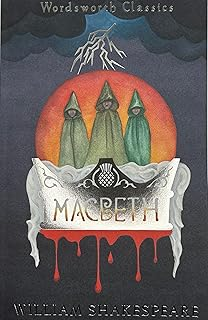 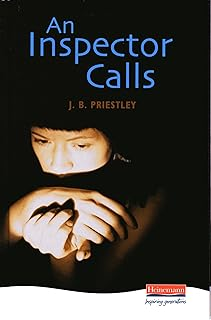 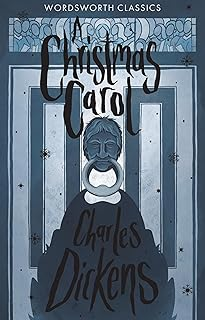 Poetry Anthologies
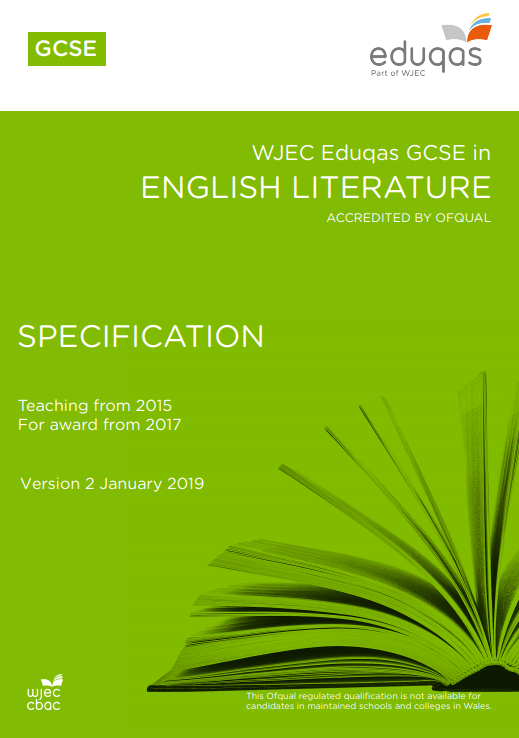 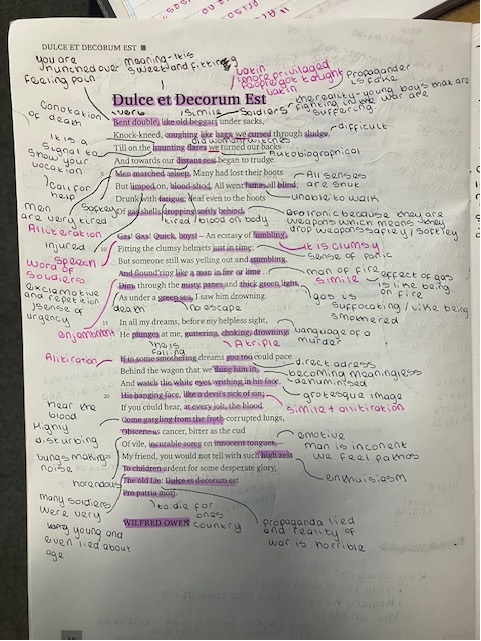 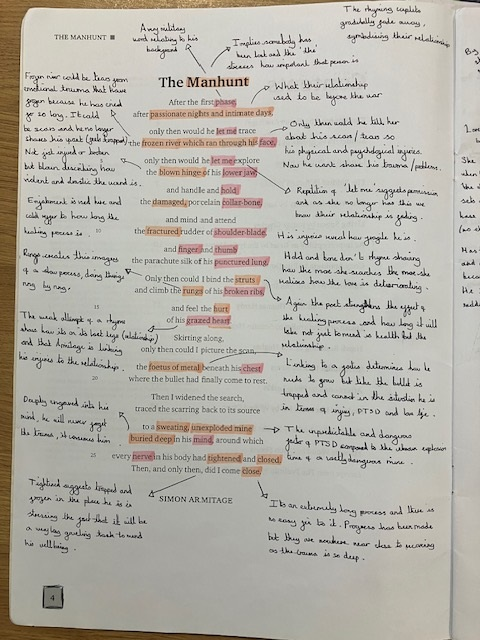 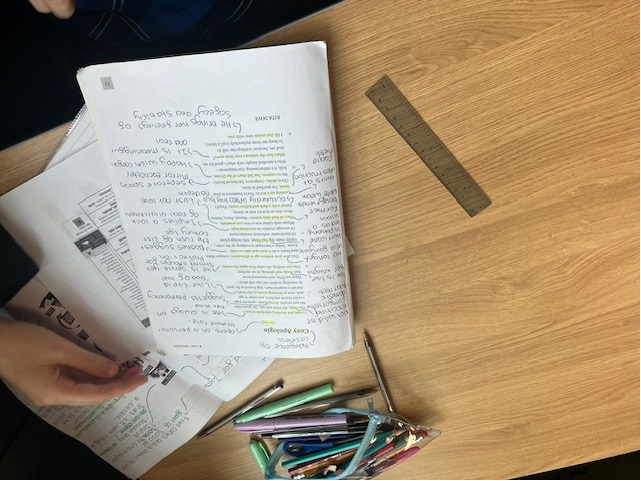 The Wade Deacon Way!
The Really Useful Booklets
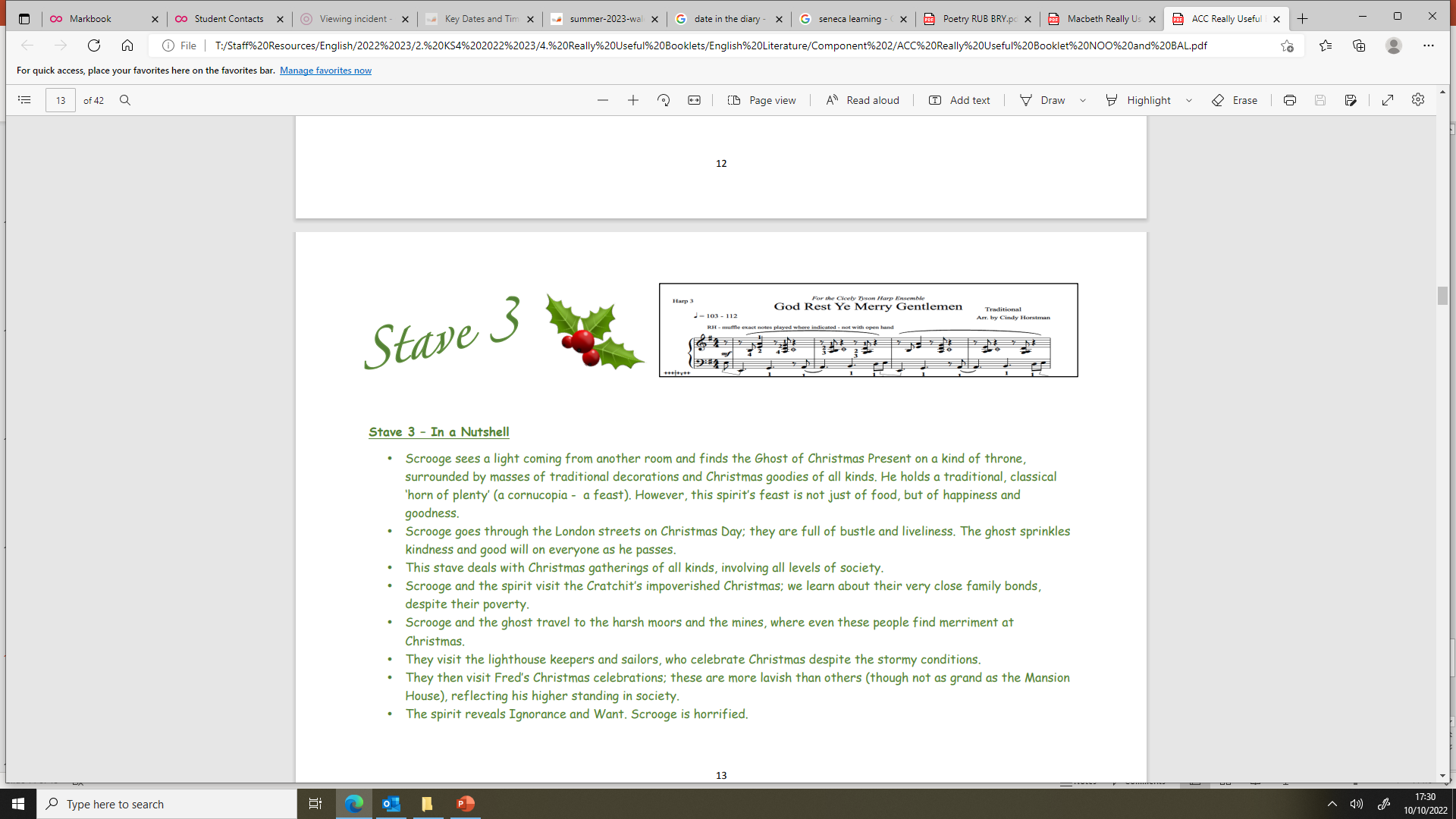 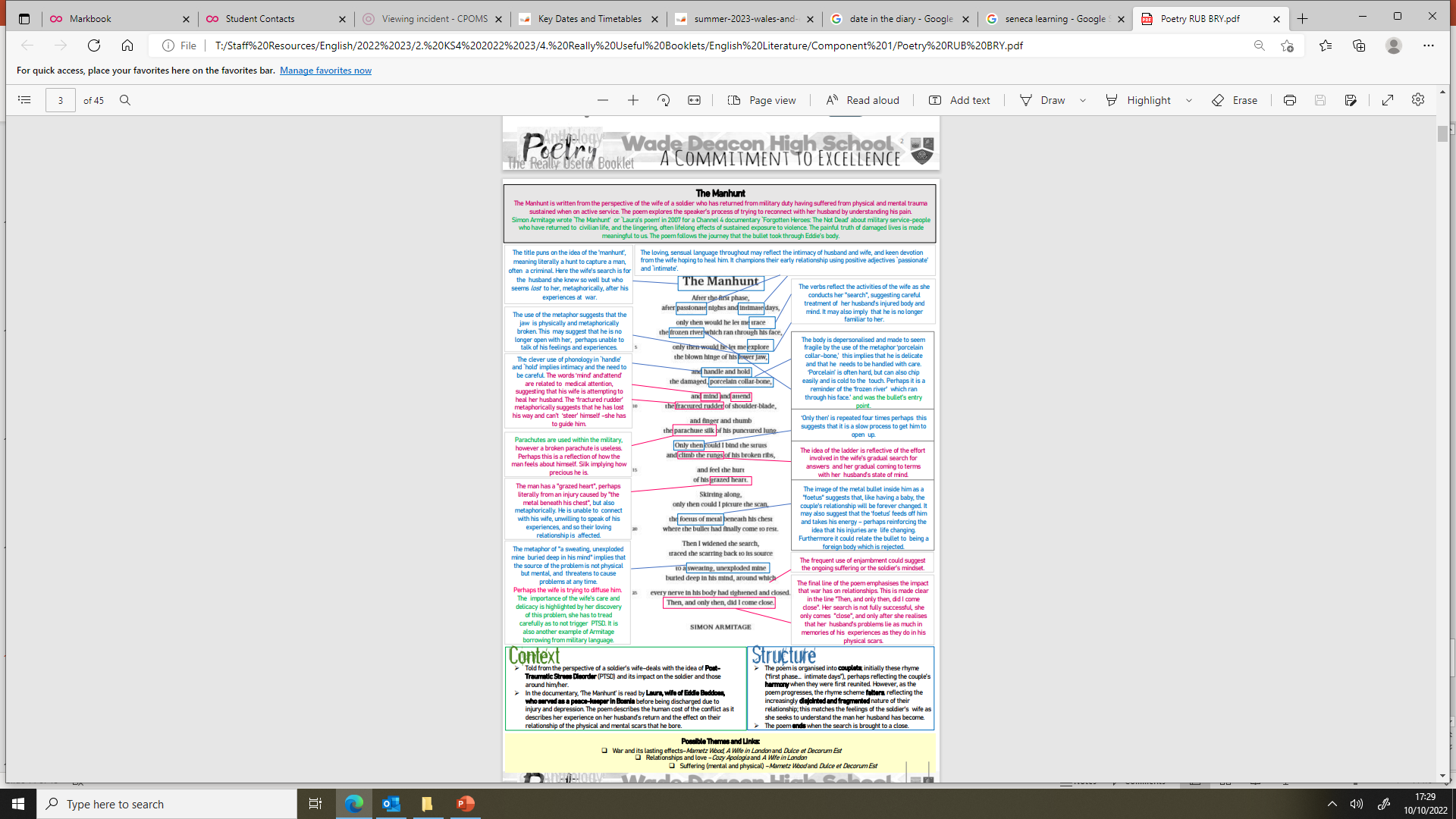 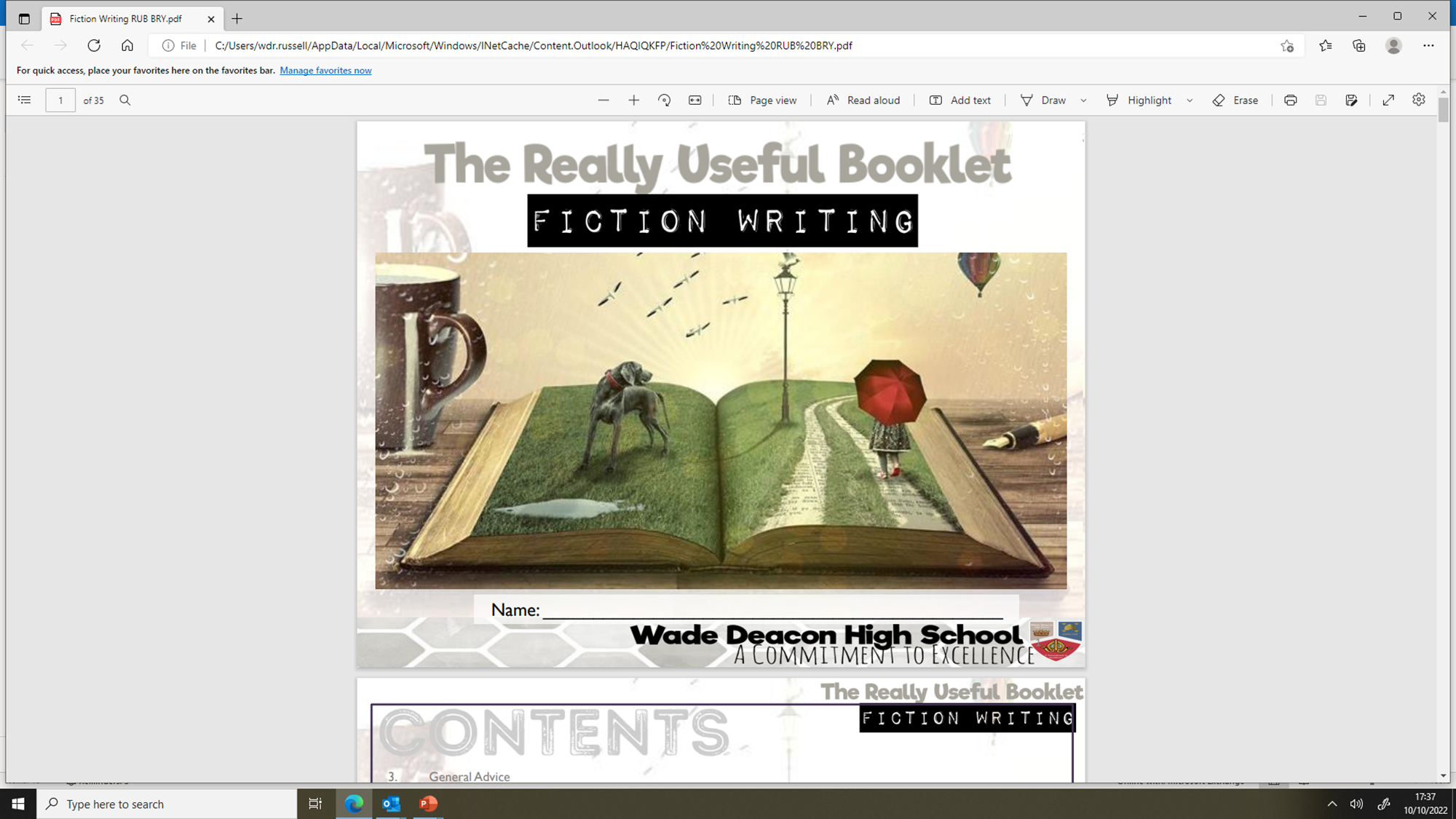 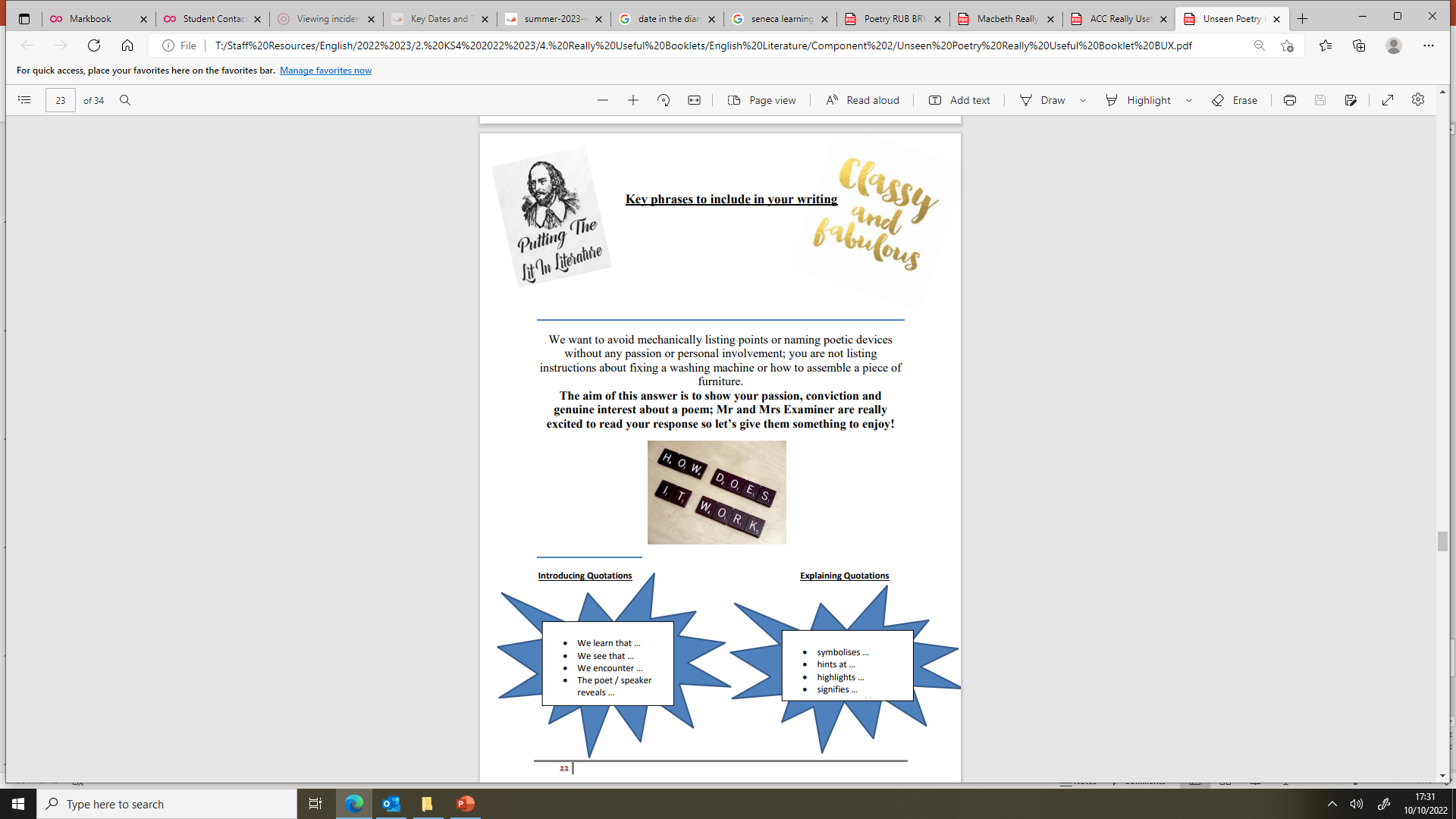 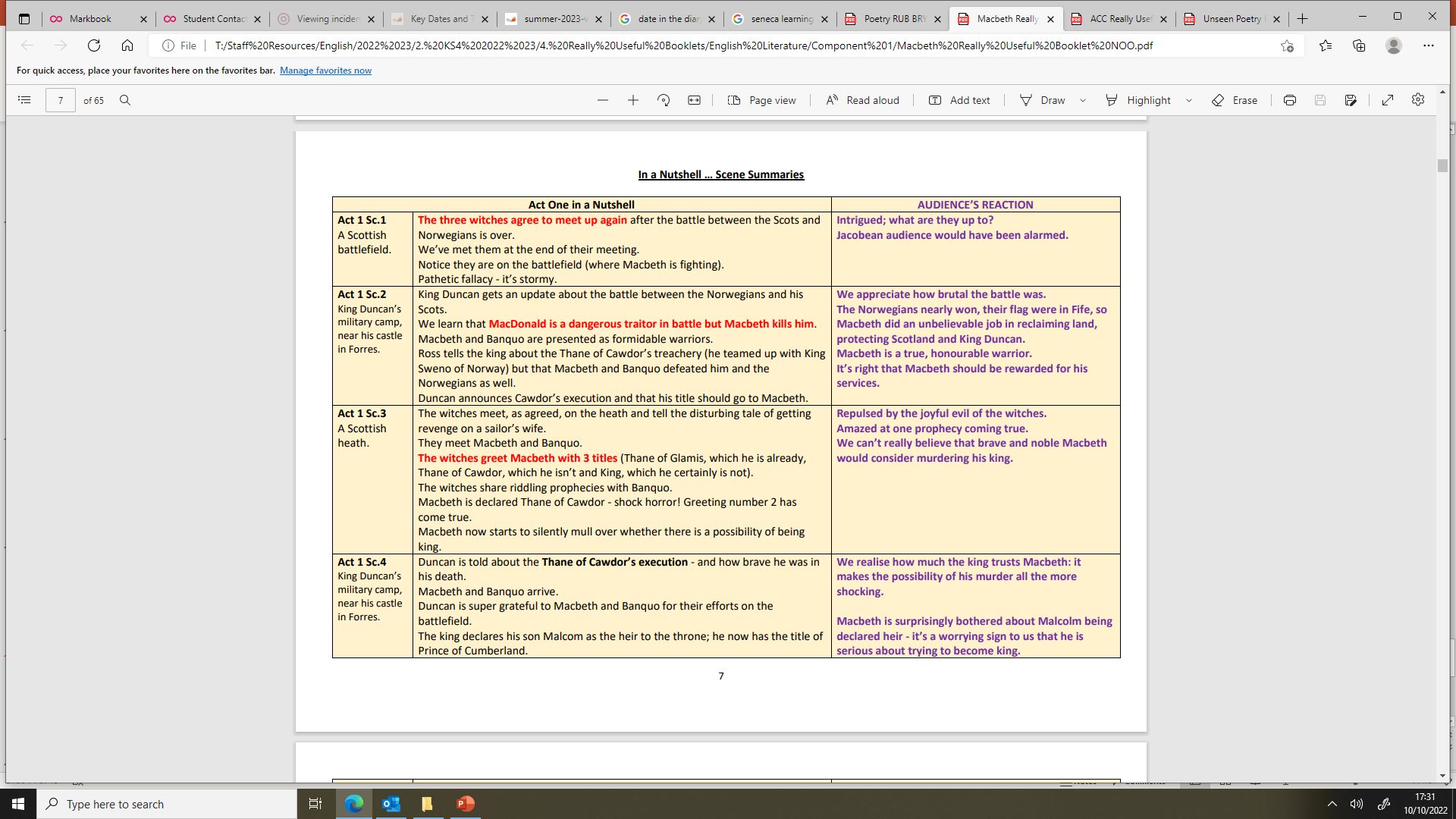 Year 11 Mathematics
Ms Lewis, Leader of Maths
Year 11 Mathematics
GCSE Examinations
Mock Examinations
QLA (Question Level Analysis) 
Sparx Maths
Past Papers
Useful Websites
GCSE Examinations
Board: Edexcel
Higher Tier – Grades 9 to 4
Foundation Tier – Grades 5 to 1
Three Papers
1h30m each paper
Paper 1 – Non Calculator
Paper 2&3 – Calculator
Provisional Dates
Thursday 15th May – Paper 1 (Non Calculator)
Wednesday 4rd June – Paper 2 (Calculator)
Wednesday 11th June – Paper 3 (Calculator)
Mock Examinations
P2S1 – Next two weeks
In Class
All three papers

P2S2 – December Mocks
All three papers

P2S3 –March Mocks
All three papers
QLA (Question Level Analysis)
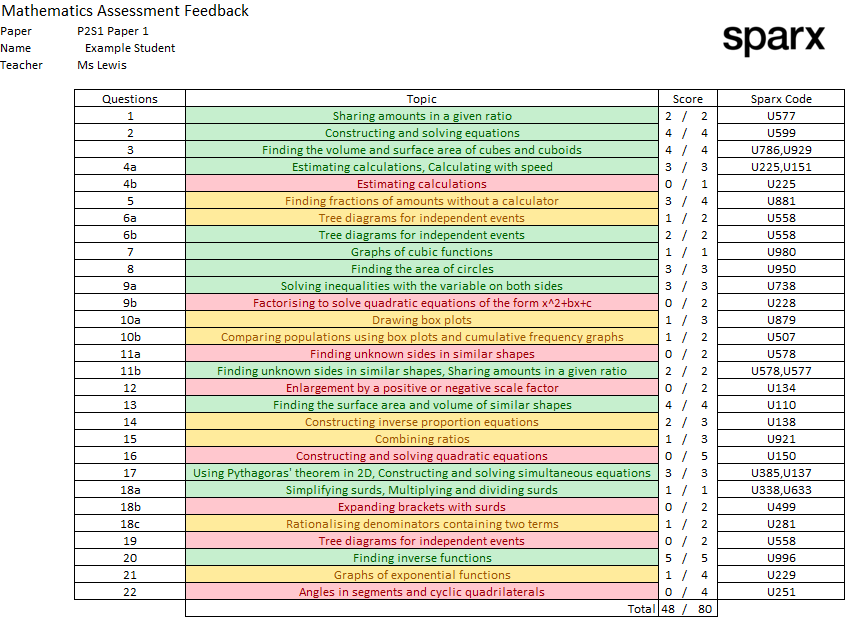 Sparx Maths
Compulsory Homework – Students must have 100% complete and correct

XP Boost & Target – Optional

Independent Learning – Use the QLA for personalised topics
Sparx Maths
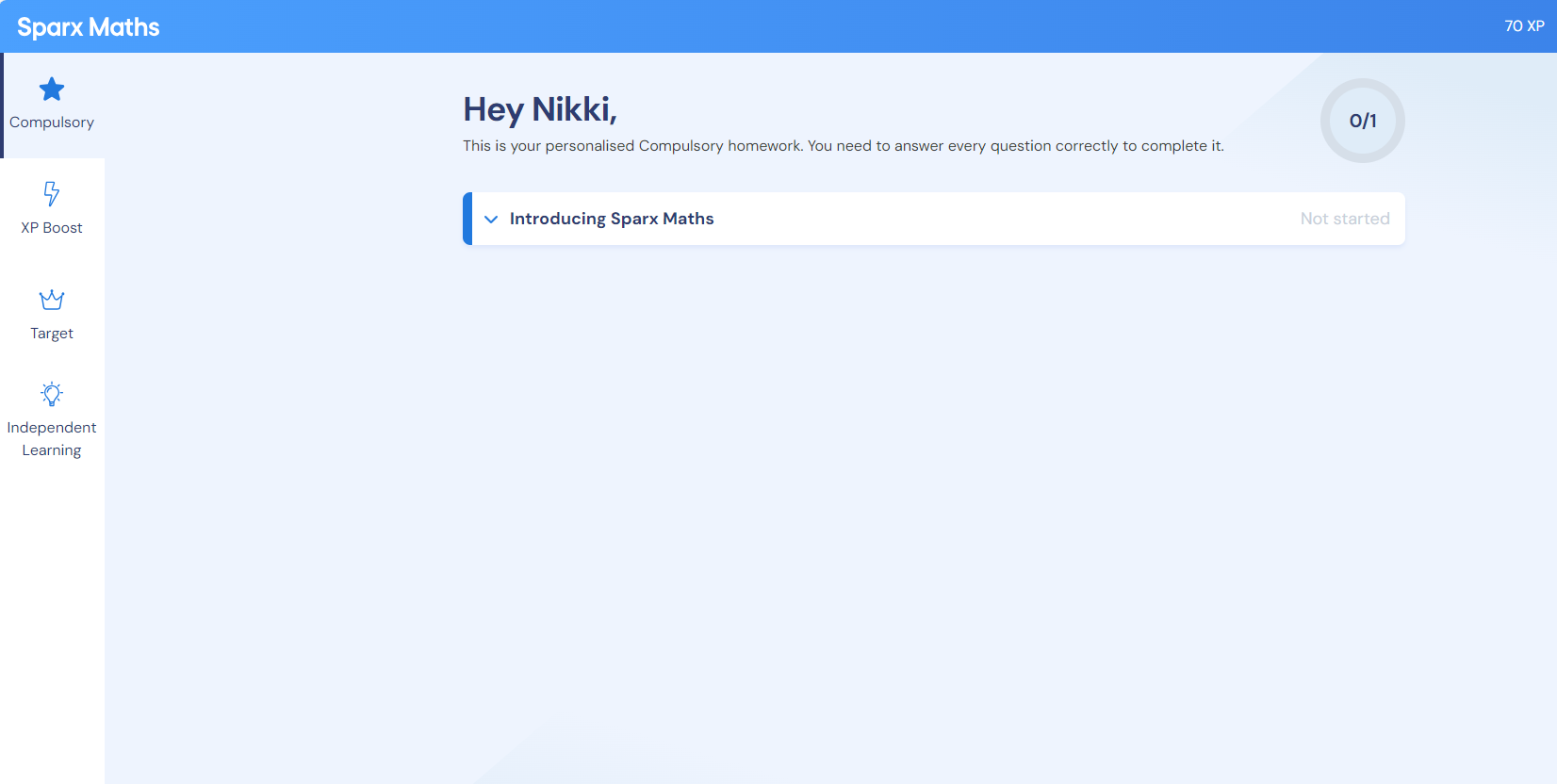 Sparx Maths
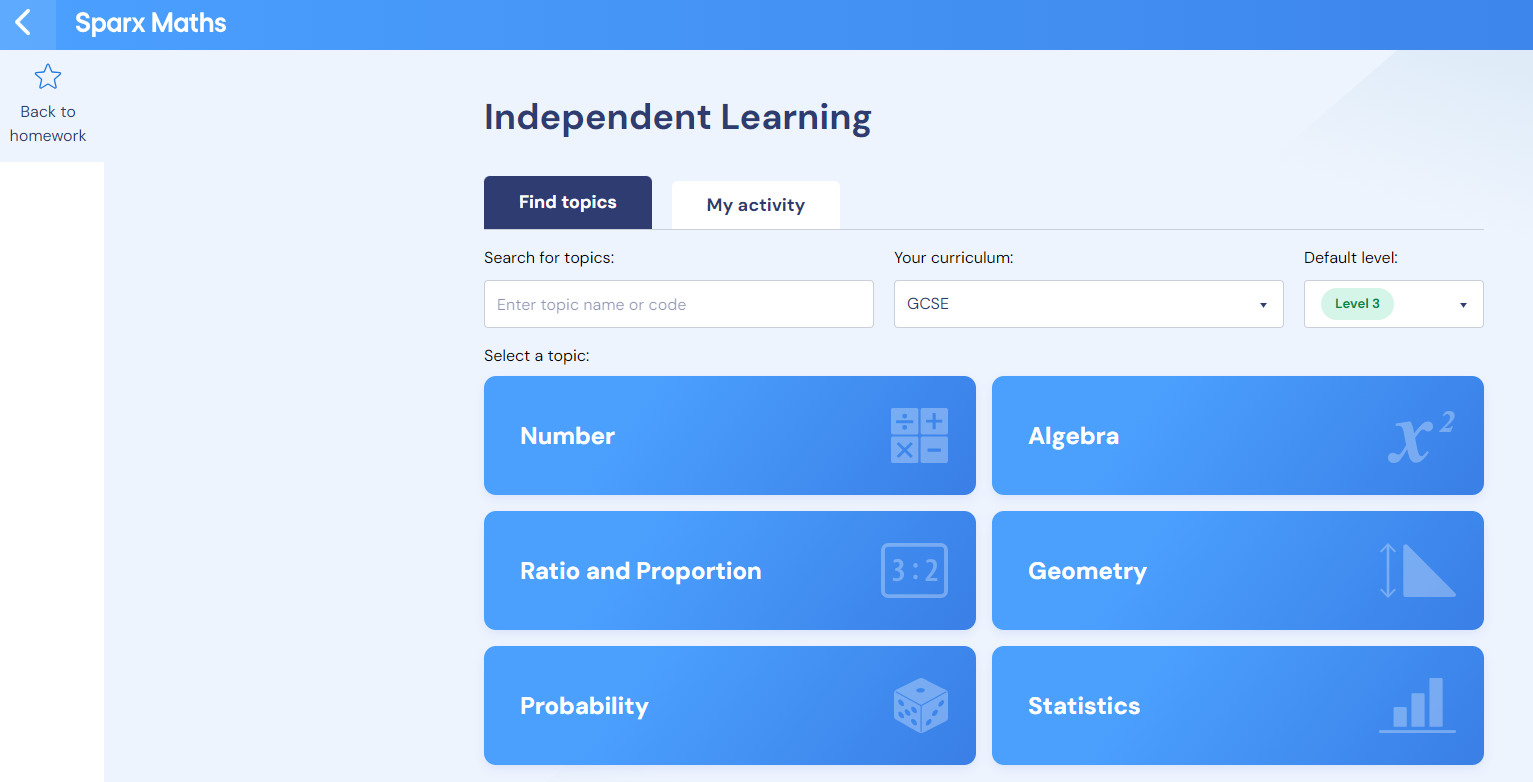 Sparx Maths
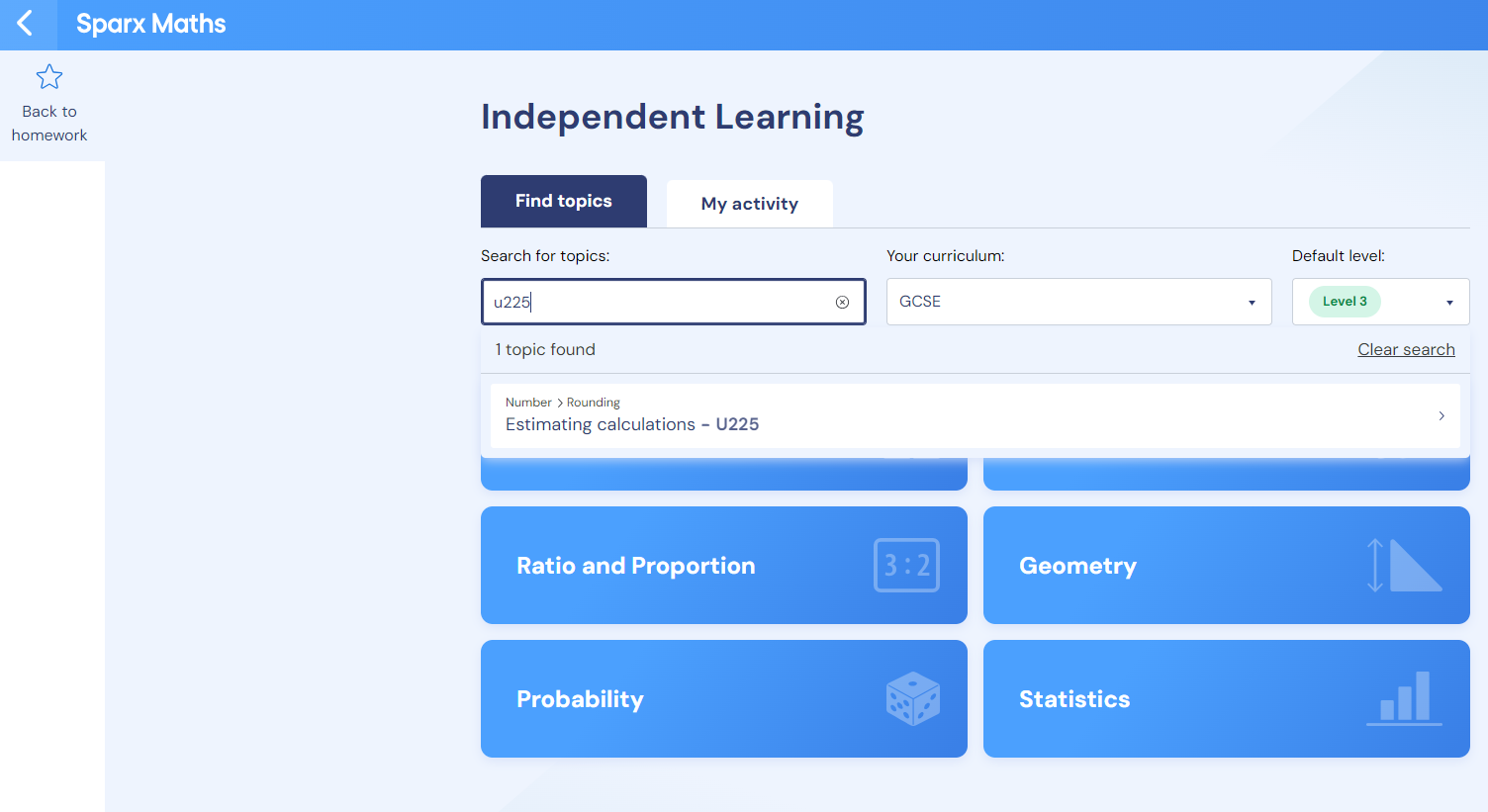 Sparx Maths
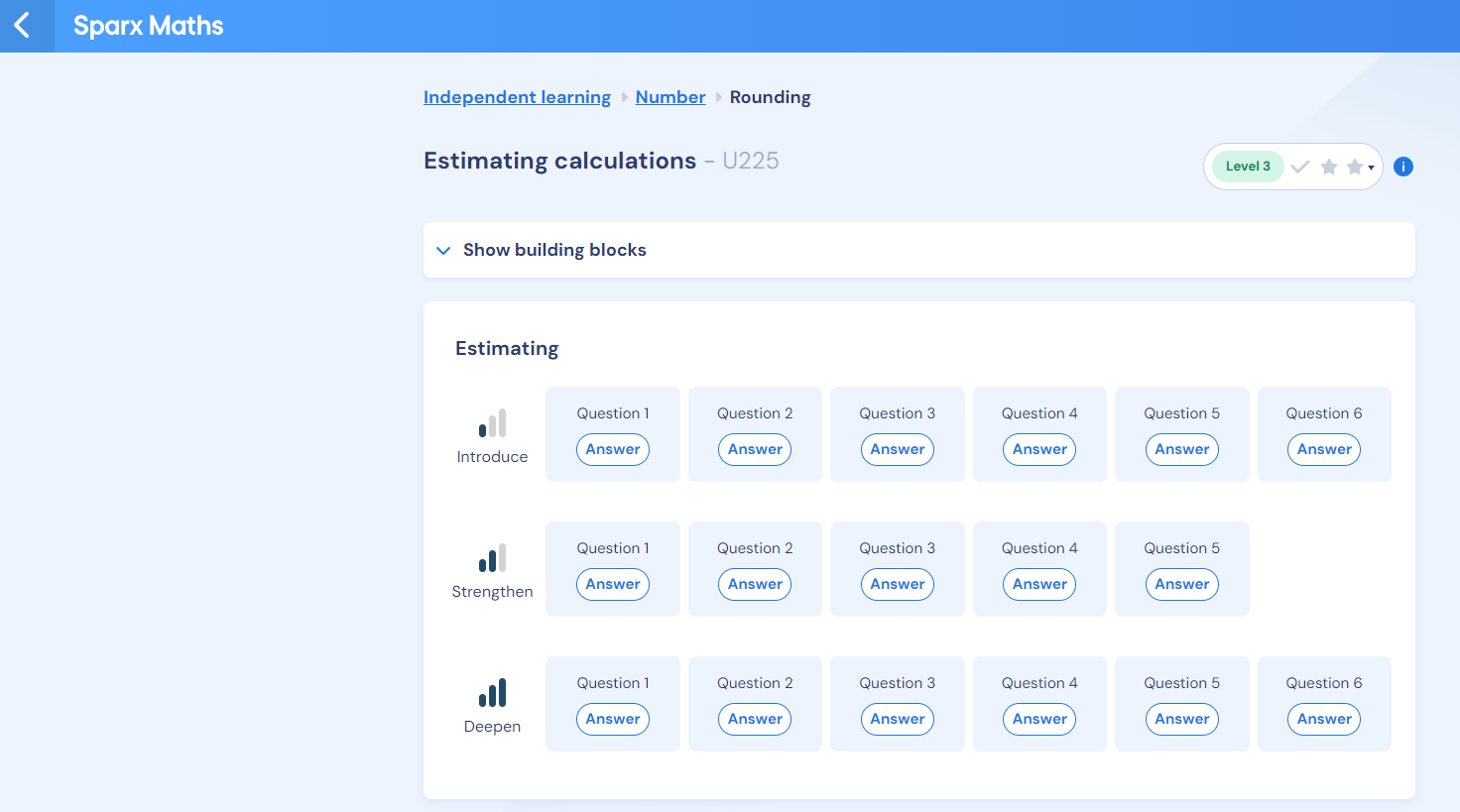 Past Papers
www.mathsgenie.co.uk
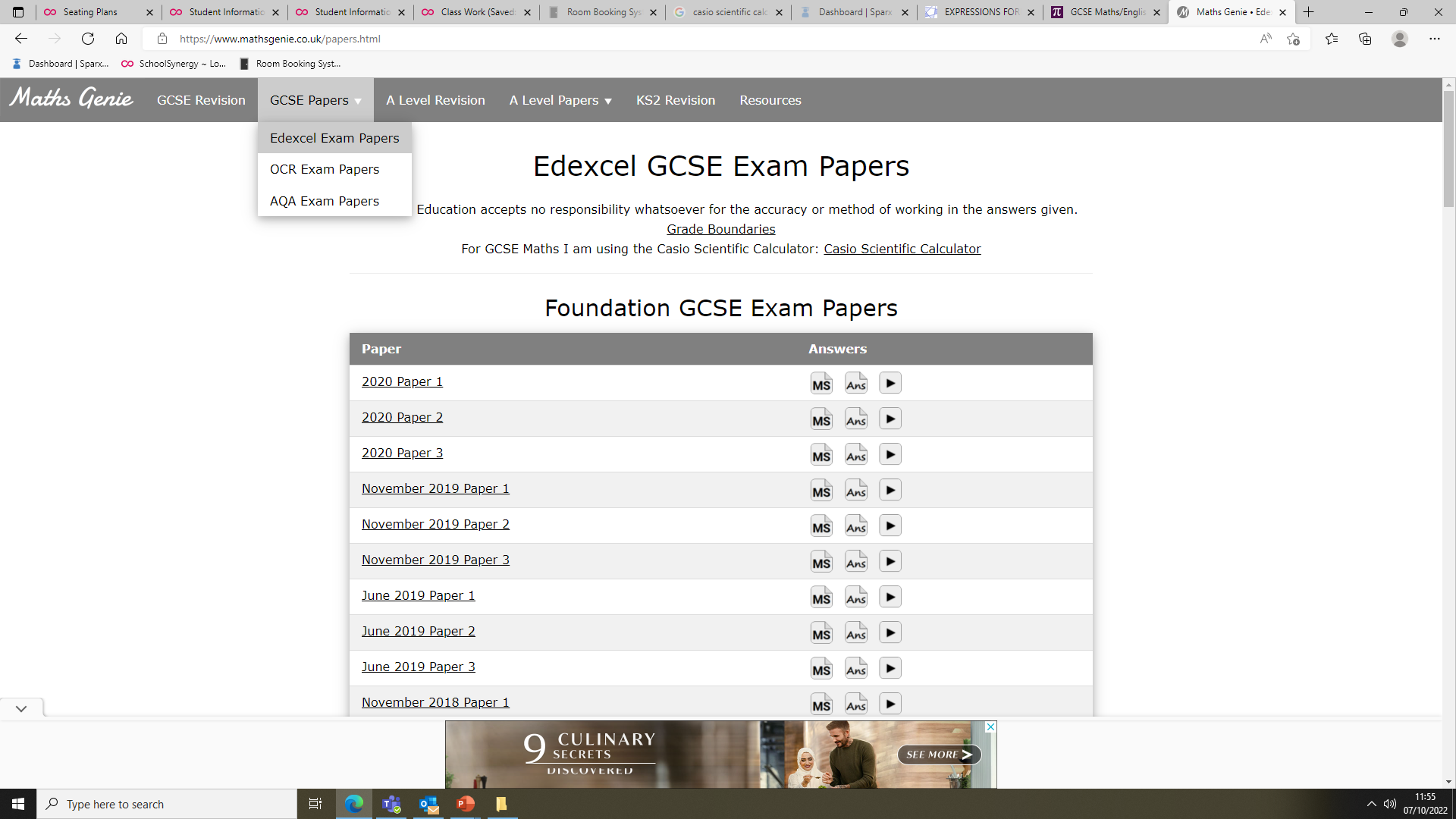 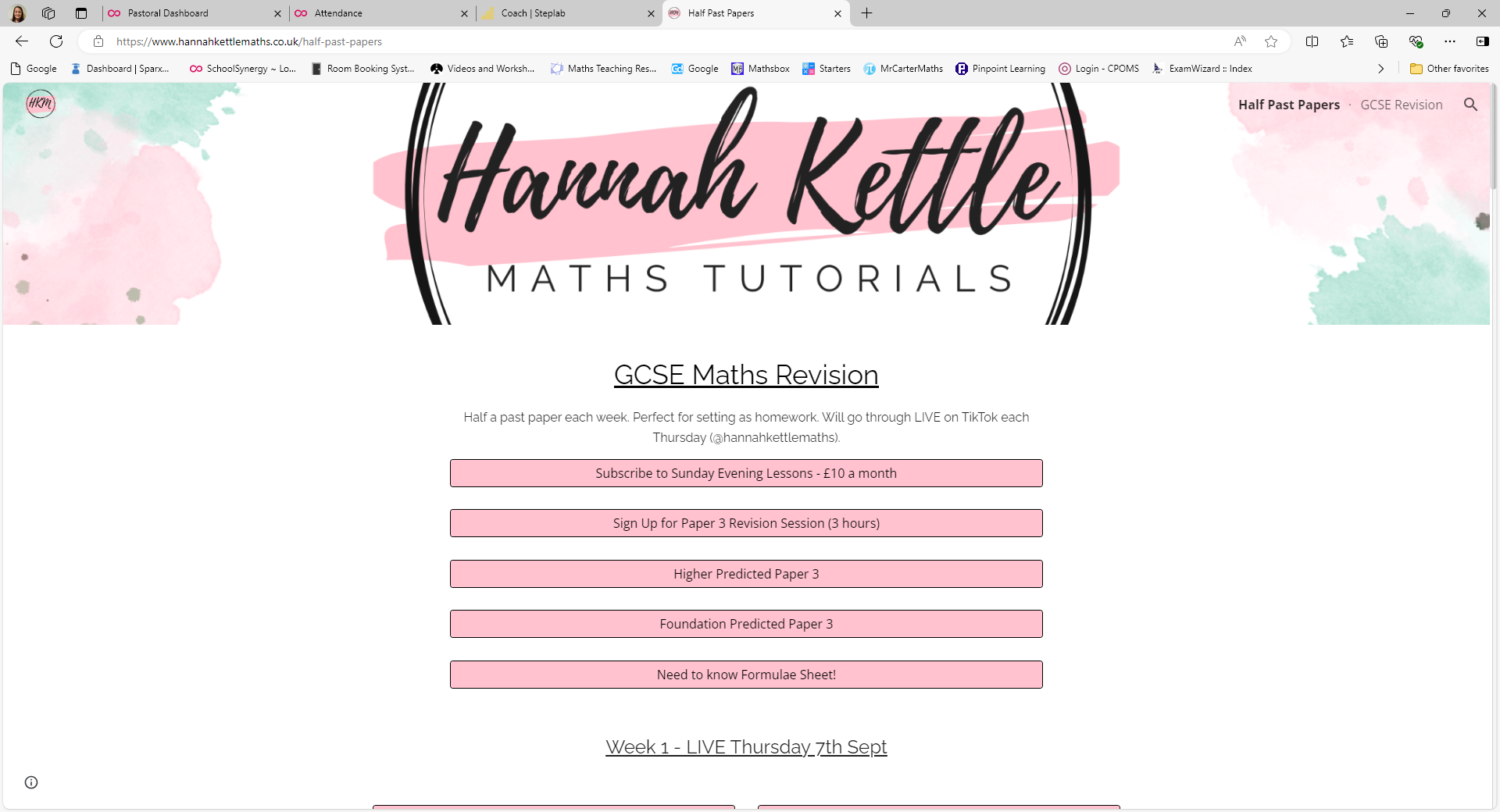 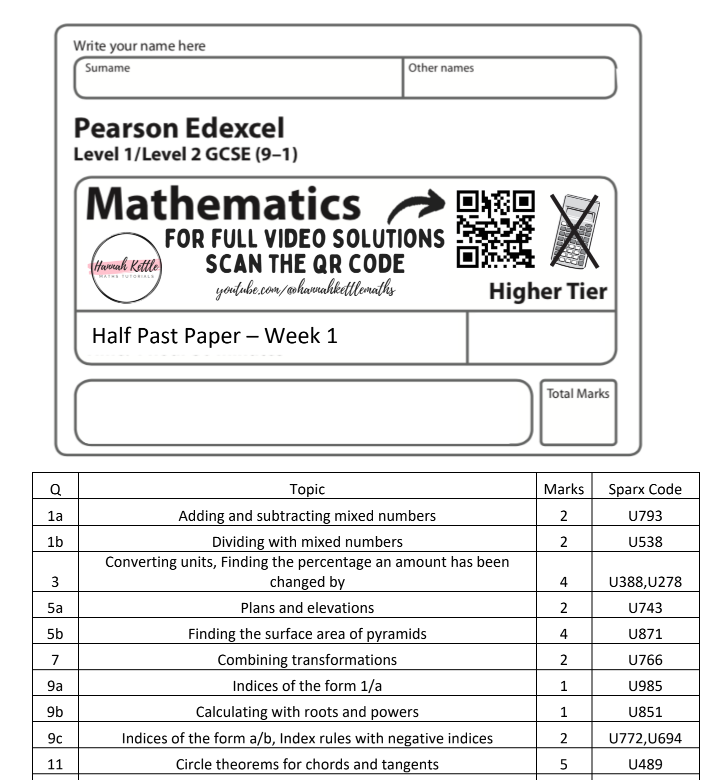 www.hannahkettlemaths.co.uk
Useful Websites
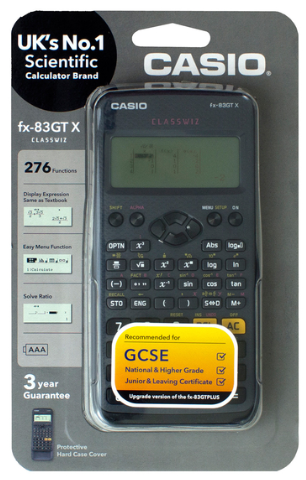 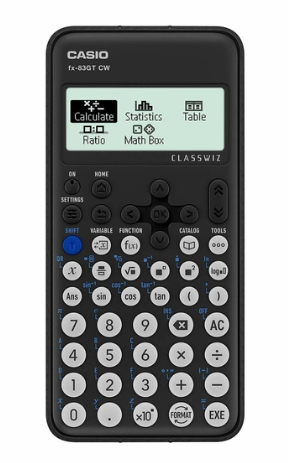 Past Papers
www.mathsgenie.co.uk
Half Papers
www.hannahkettlemaths.co.uk
Topic Questions
www.corbettmaths.com/content
Historical Grade Boundaries
www.mathsbot.com/gcse/boundaries
[Speaker Notes: Hand over to Steph]
Science
Mr Seiffert, Leader of Science
Assessment
Combined Trilogy- 1 hr 15 minutes
P2S1&P2S2 – Paper 1 Content
P2S3 – Paper 2 Content
6 papers
2 x biology, 2 x chemistry and 2 x physics. 
Each of the papers will assess knowledge and understanding from distinct topic areas.
Provisional GCSE Dates
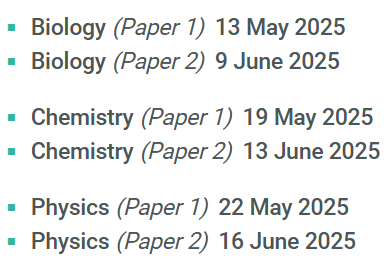 Separate Sciences- 1 hr 45 minutes
6 papers
2 x biology, 2 x chemistry and 2 x physics.
The same as trilogy but with some additional content.
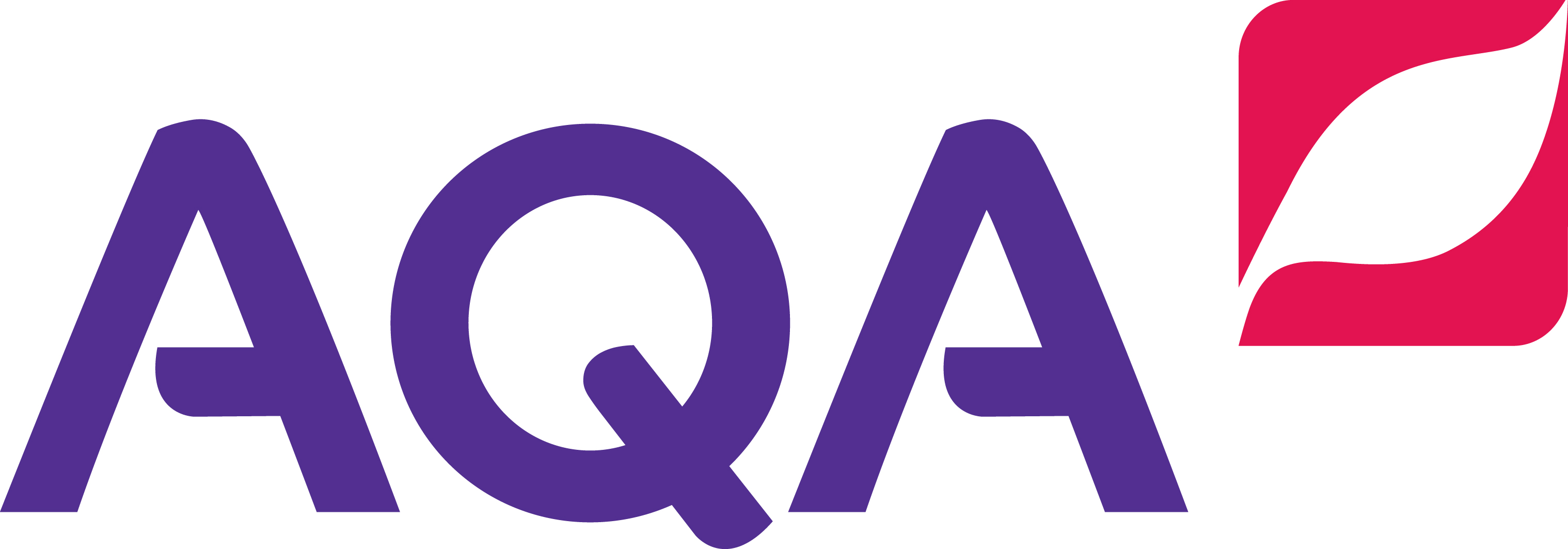 Wade Deacon Science Revision Strategy
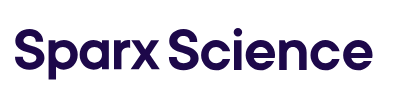 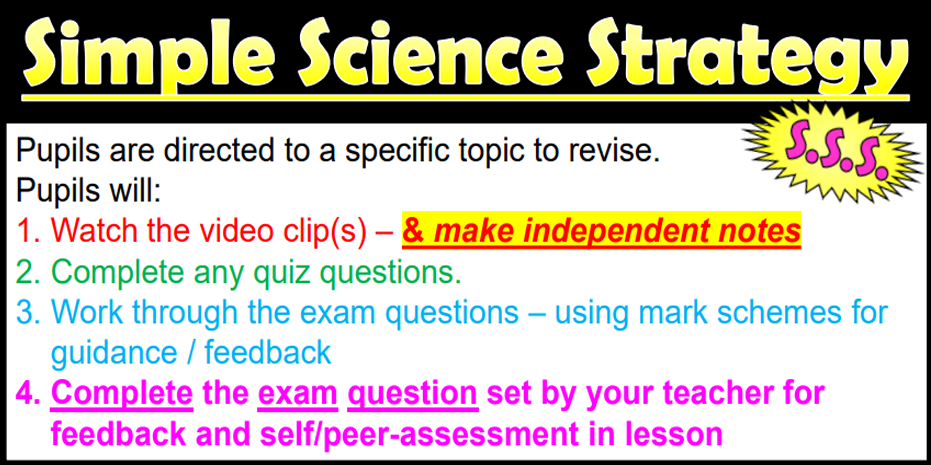 Coming October 2024
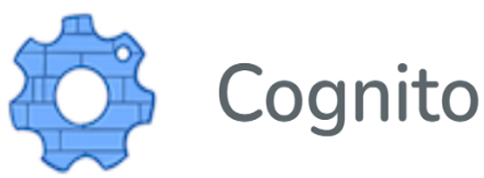 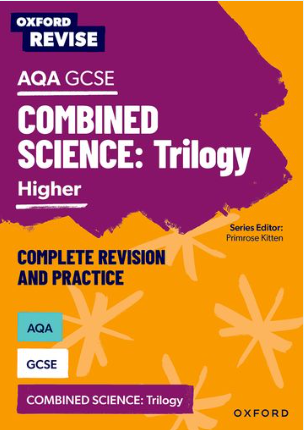 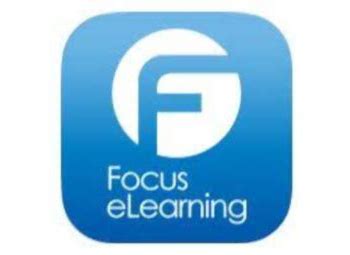 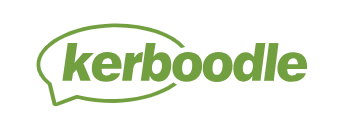 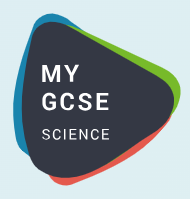 Resource Links
Free
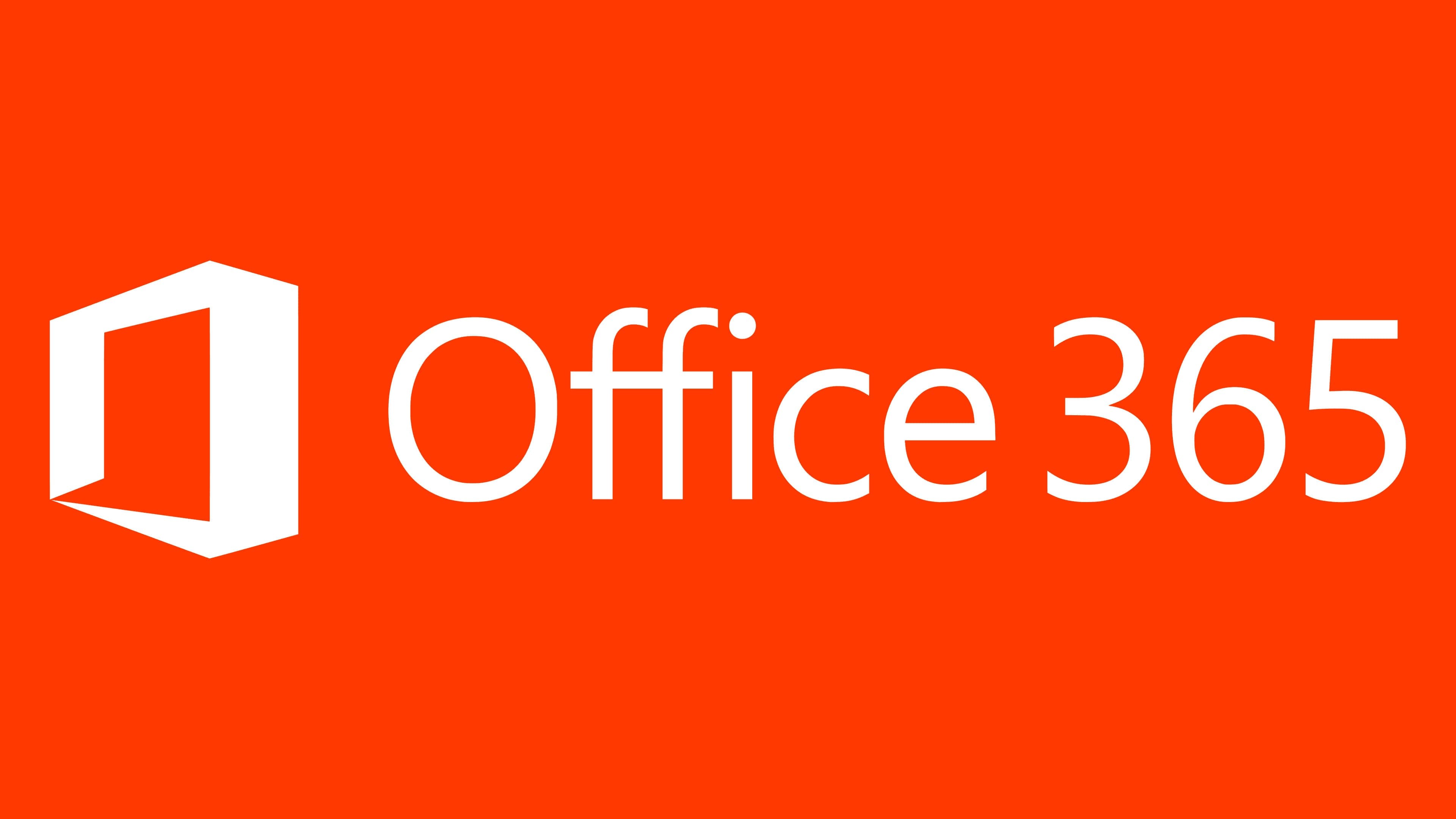 Sparx Science www.sparxscience.com 
Online Resource with access to textbooks, exam questions and retrieval tasks 
Kerboodle www.kerboodle.com 
Online Resource with access to textbooks, exam questions and retrieval tasks 
Focus E-Learning www.focuseducational.com 
Interactive resource to allow students to conduct practical work at home
Cognito (Free/£50 for Pro Version) www.cognitoedu.org 
Revision platform that includes tutorial videos, quiz questions and exam practice. 
MygcseScience (£25/£50 per license) www.my-gcsescience.com 
Revision platform that includes tutorial videos, quiz questions and exam practice.
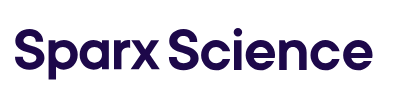 Free
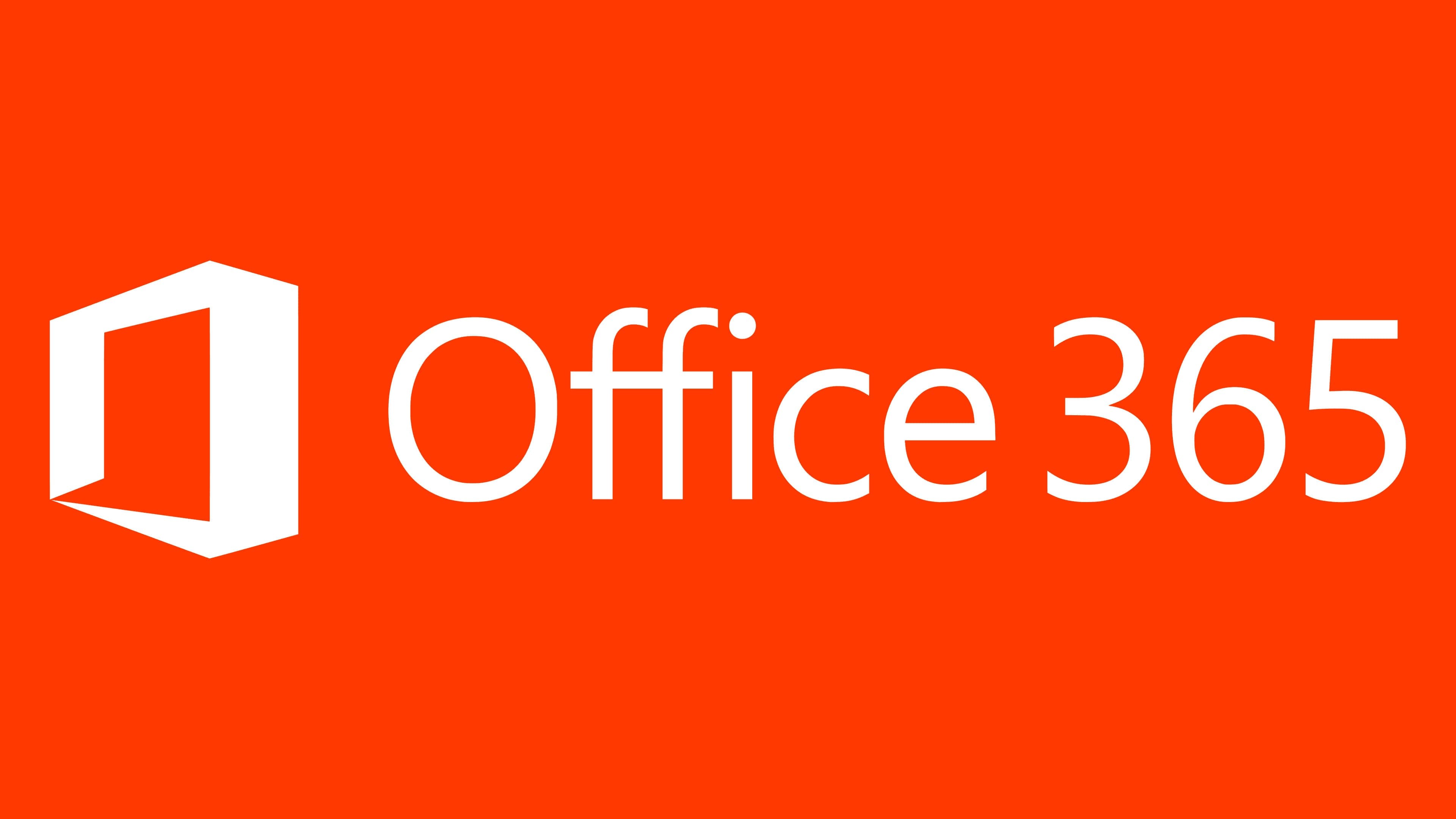 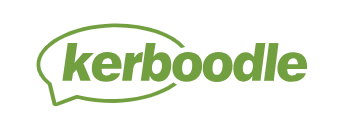 Free
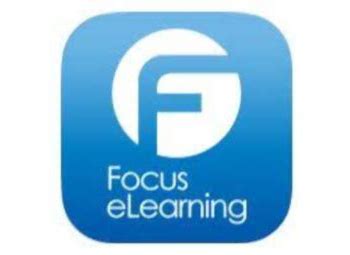 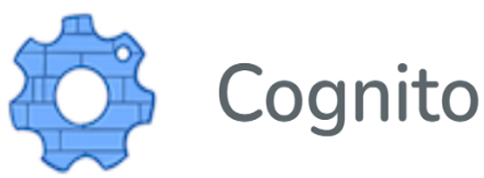 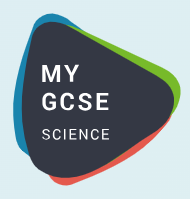 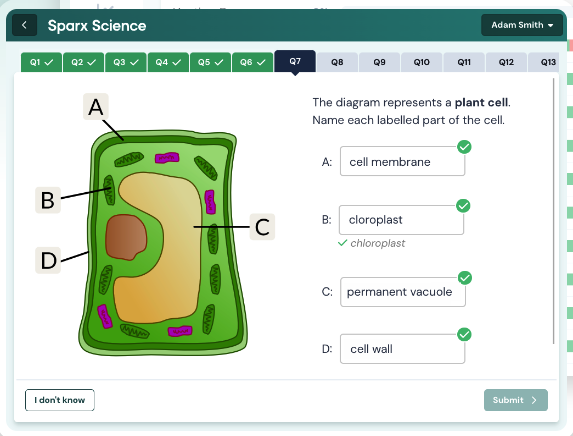 Free Online Platforms
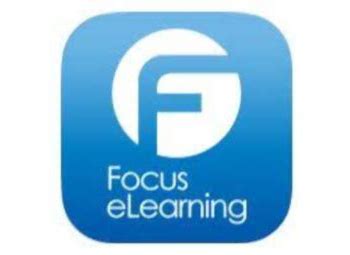 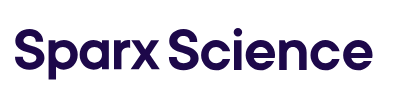 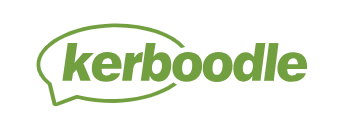 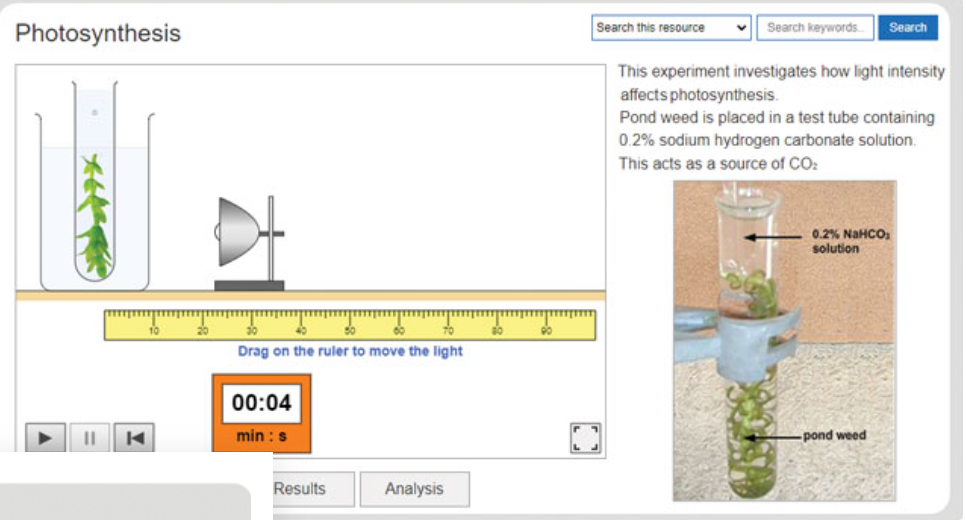 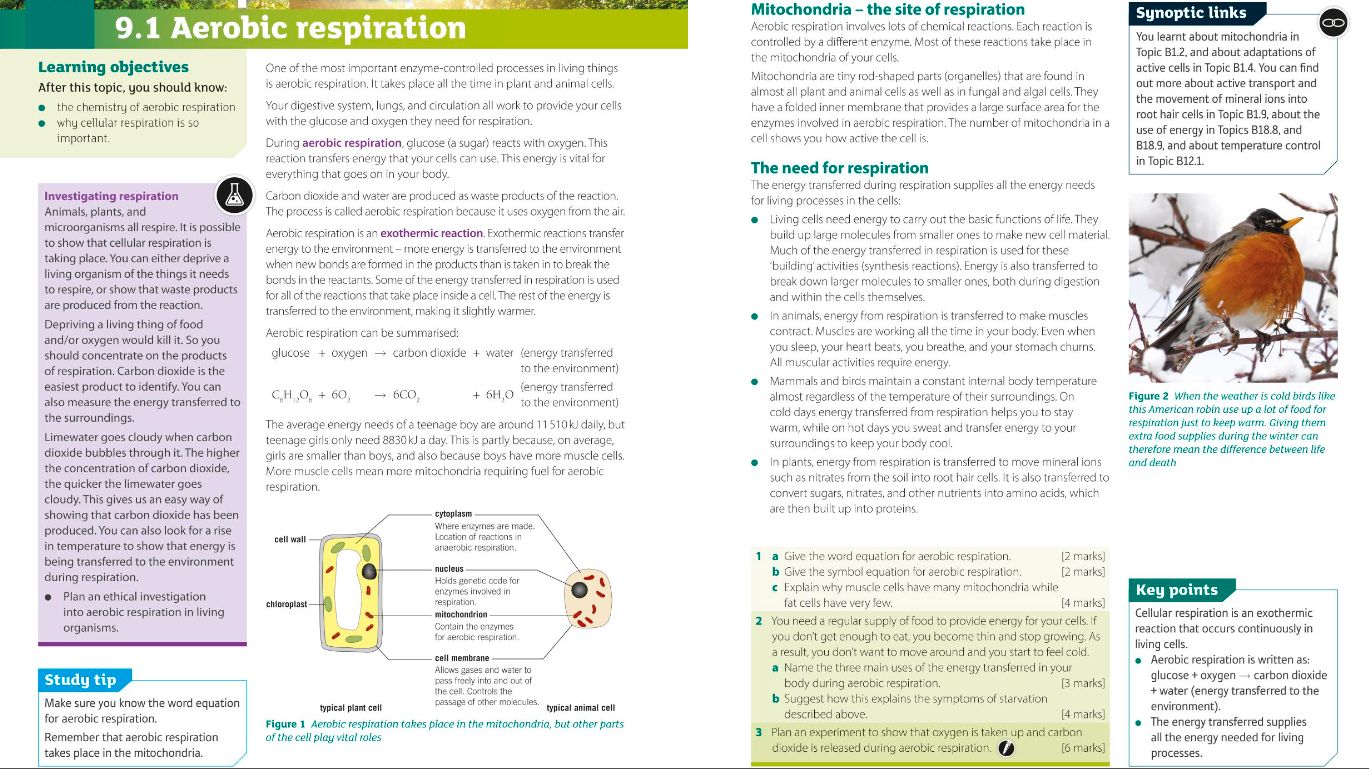 Other online platforms
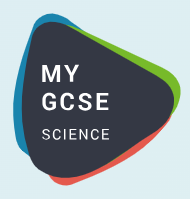 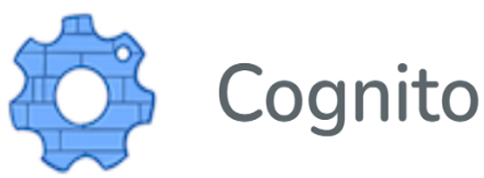 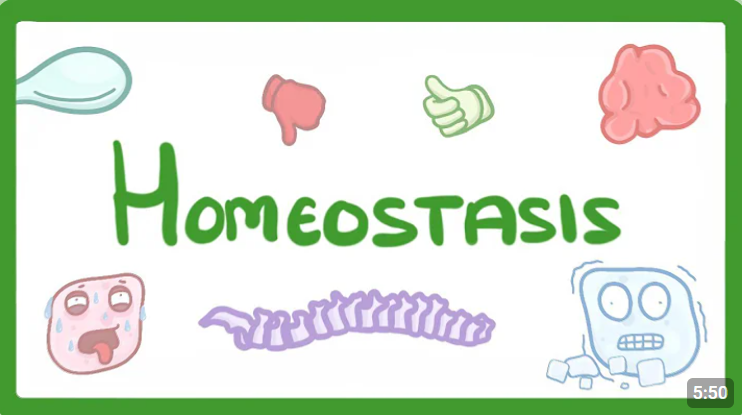 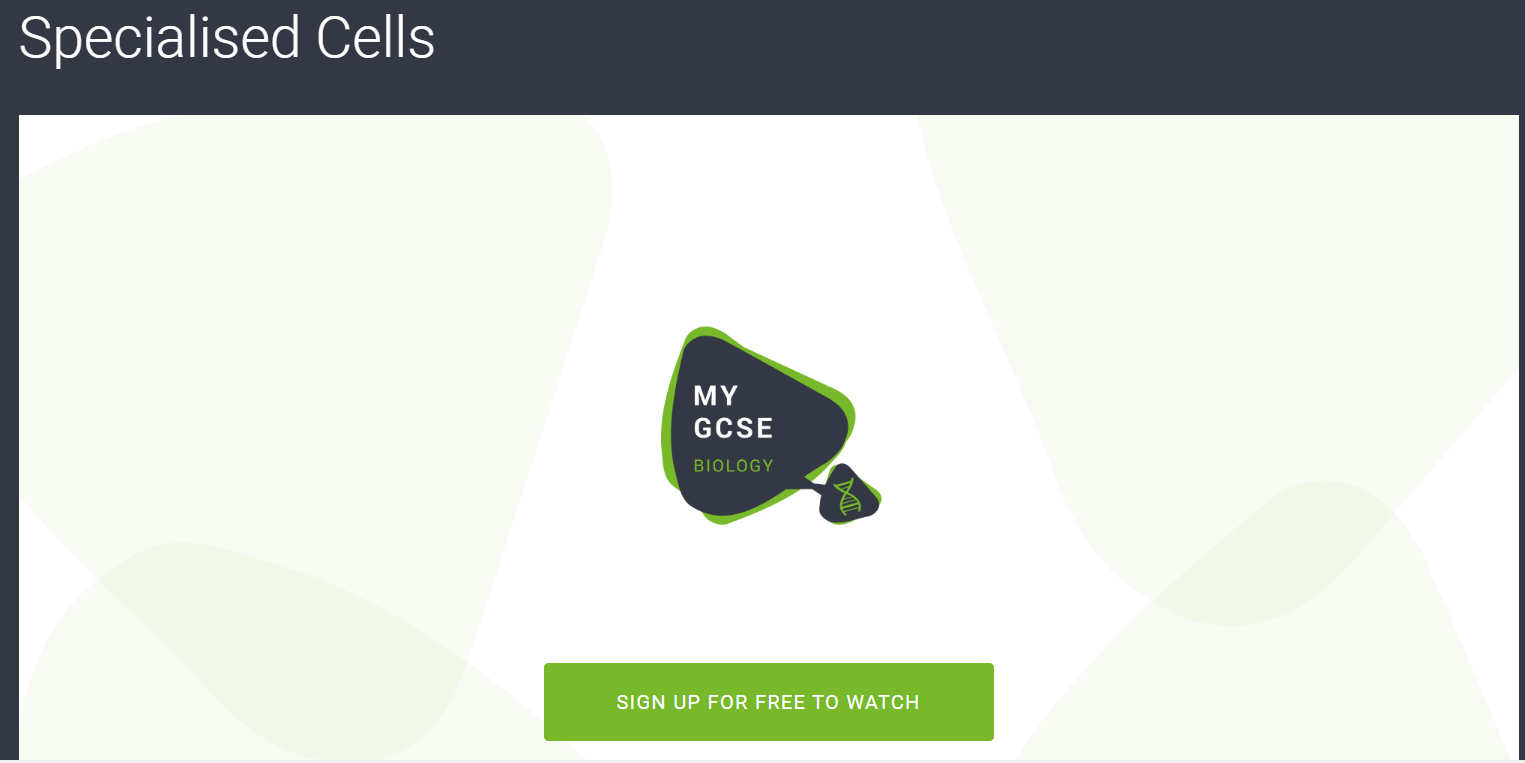 Focus Learning
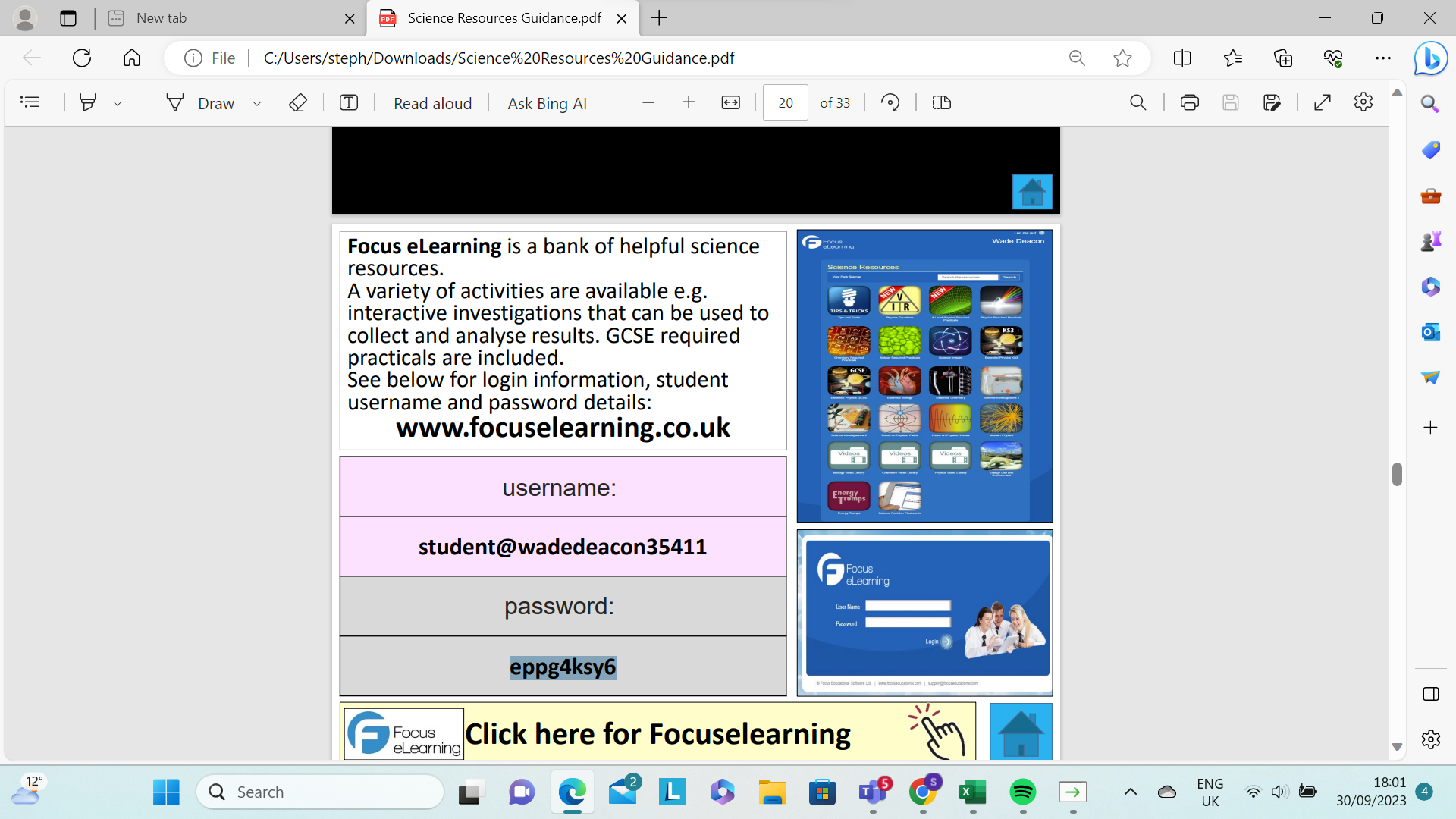 Exam Papers
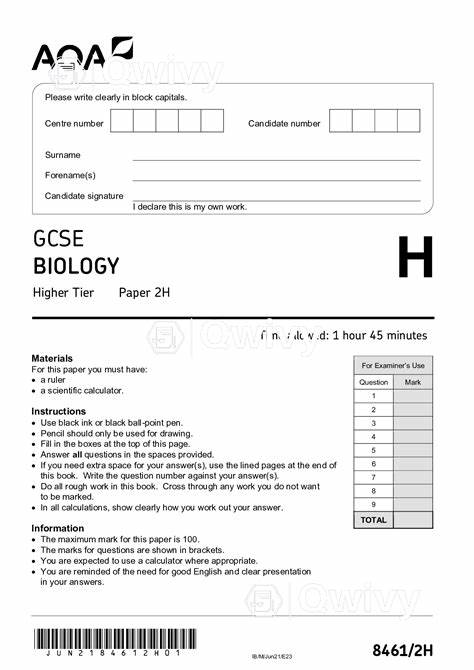 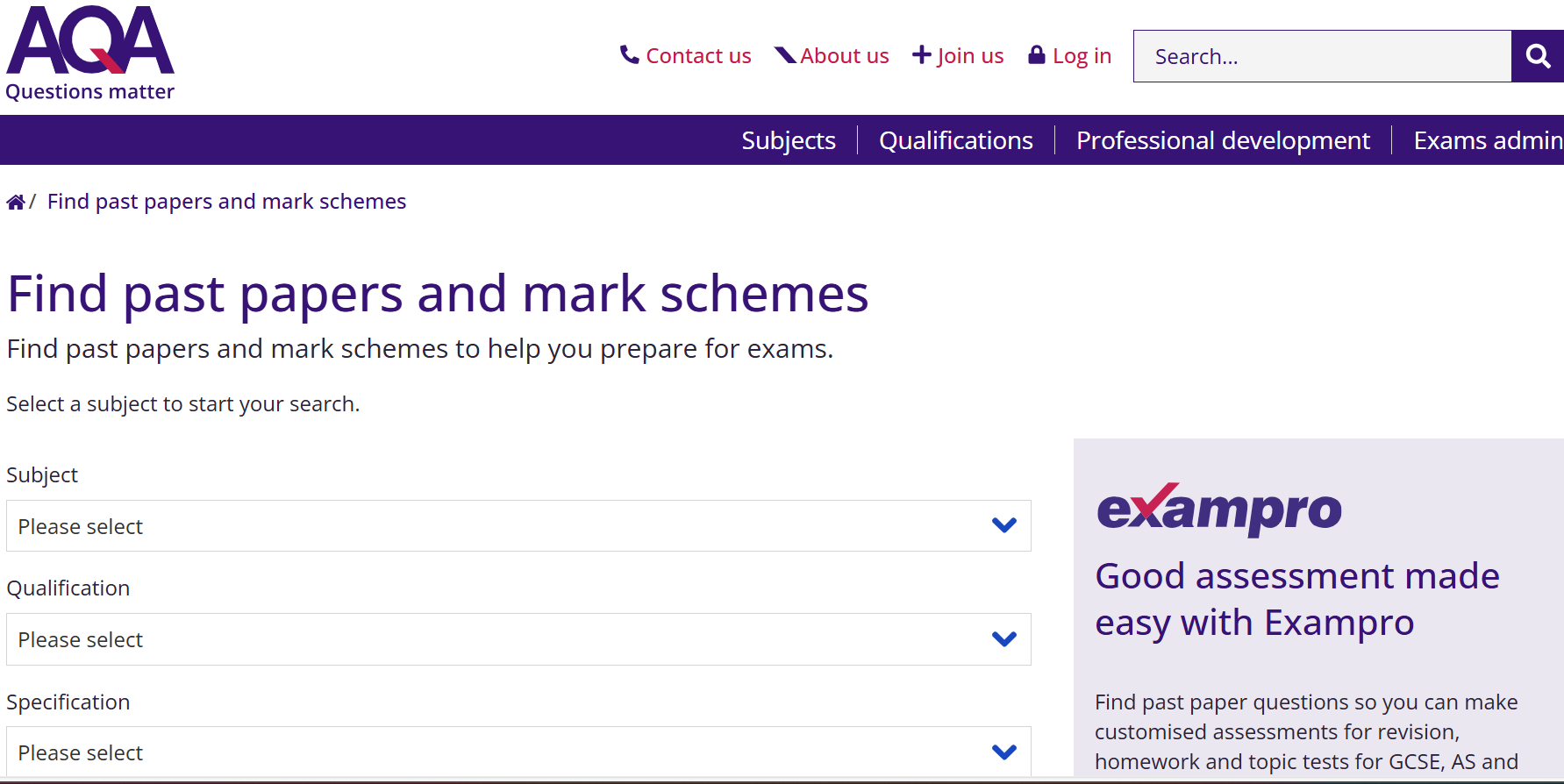 AQA | Find past papers and mark schemes
Wade Deacon Science Revision Strategy
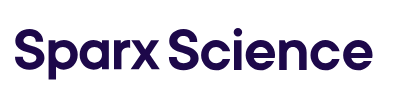 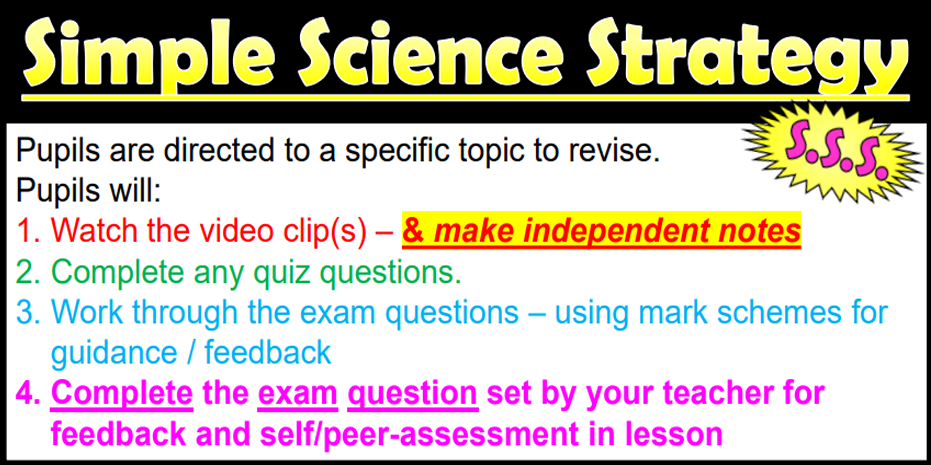 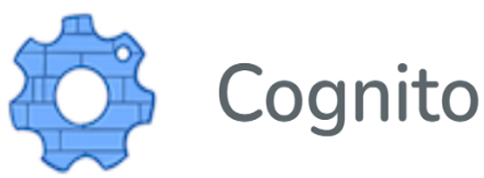 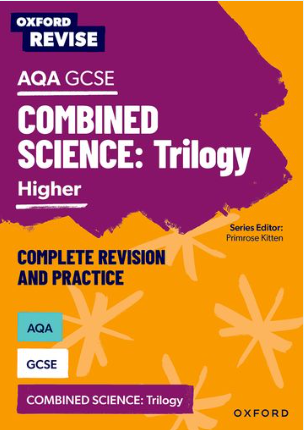 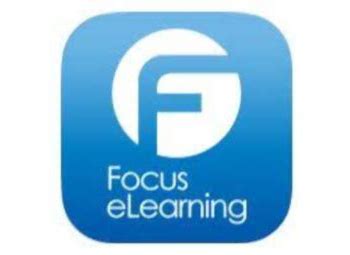 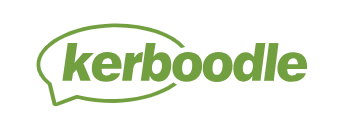 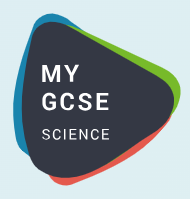 Care, Guidance and Support
Mrs Harrison
Designated Safeguarding Lead and Senior Link for Year 11
Attendance MattersThe data below is based on the performance of last years leavers.
[Speaker Notes: If you have attendance of 100% your average grade across all your subjects that you study at GCSE is most likely to be slightly above a grade 6 based on our previous students performance last year.
If your attendance is just 3% lower than this, at 97%, which you may see as positive, you reduce your chances of getting an average grade over a 6 by over half a grade to 5.5 in every subject you study. This means by 3% lower attendance you reduce your average grade by half a grade in every subject you study.
If your attendance is 95%, again some may feel that is high, but our data would suggest that your average grade across all your subjects would be just over a grade 5. However, given what we know about changing grade boundaries and uncertainty about exam performance on the day, this could be the difference between securing that grade 5, or not, which could impact on your post 16 pathways.
This data shows that if you can improve your attendance by just 1% to 95%, you could improve your average grade across every subject from a grade 4 to a grade 5.
If your attendance is below 91%, your average grade is below a 4 in every subject which could seriously hinder your success in securing the college placements, apprenticeships and jobs you may be seeking for when you leave school.
This pattern is the same across English, Maths, Science, Humanities and other subject areas in that statistically when your attendance is lower, your average grade in all your subjects is also lower. You must remember when you are applying to college or seeking employment and apprenticeships, that you are competing against hundreds of other people, therefore you must ensure you are not only on a level playing field, but ahead of everyone else, by ensuring you maxmise your grades by high levels of attendance.]
Support available during Year 11
Progress Leader: Miss Barker 
Assistant Progress Leader:  Mr Maybury
SLT Link: Mrs Harrison 
SLT Progress and exam support: Mrs Healey and Mrs Gallagher
Mentor support for well-being: Mrs Black
SENDCO support: Mrs Webster 
Career guidance support: Jane Conlon 
College applications information: Miss Griffiths 
Form tutor, every morning you can speak to your form tutor 
Parents/Carers 
The best support you can get is from your class teacher for each subject, you can always send your teacher a Synergy Message 
Subject leaders, if your class teacher isn’t available speak to the subject leader 
Peer support from your friends 
Exam Hub on the Website  
School Counsellor
Mental Health Support Team
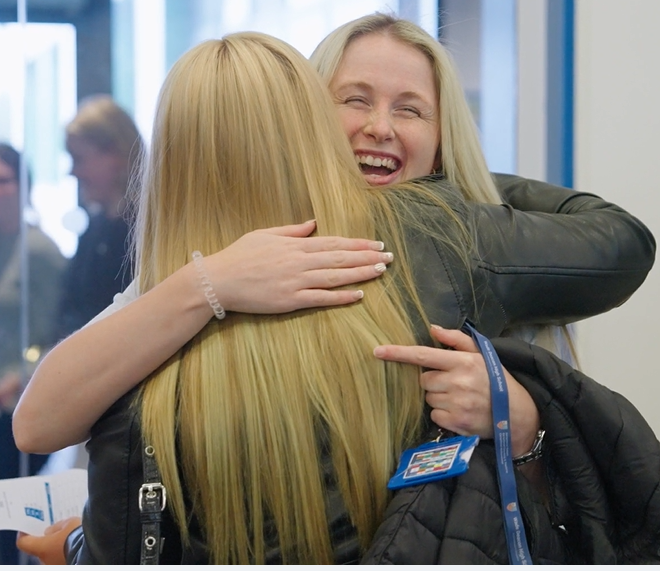 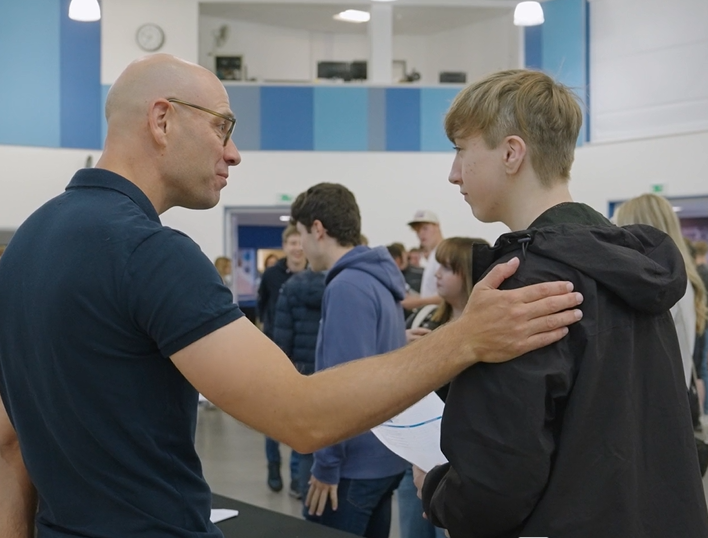 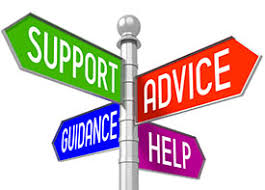 [Speaker Notes: Mike to overview]
Exam Stress WorkshopMental Health Support Team
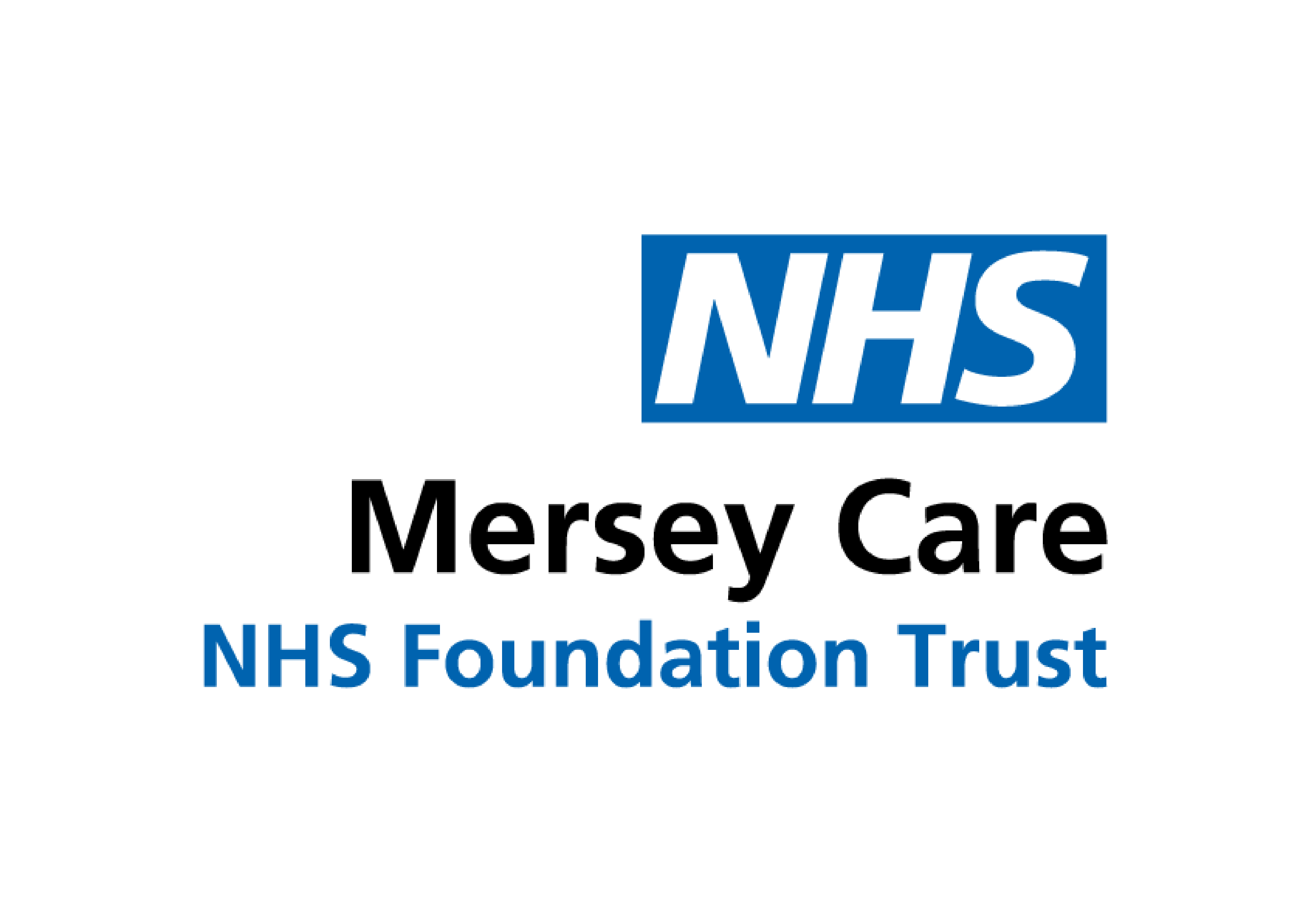 Rebecca Ratcliffe	I Senior Mental Health Practitioner
Tracey Connolly 	|  Education Mental Health Practitioner
Who are we?
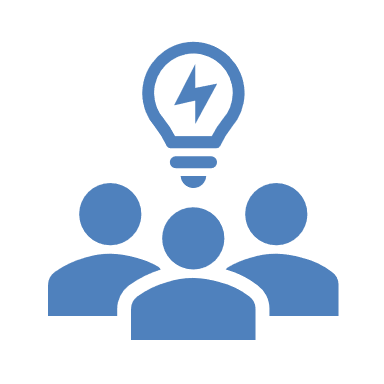 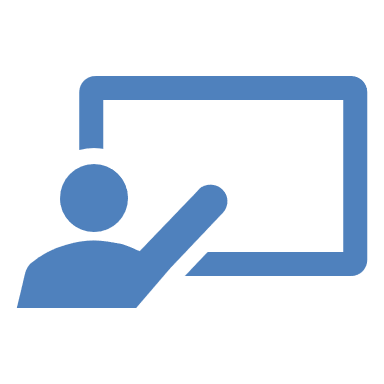 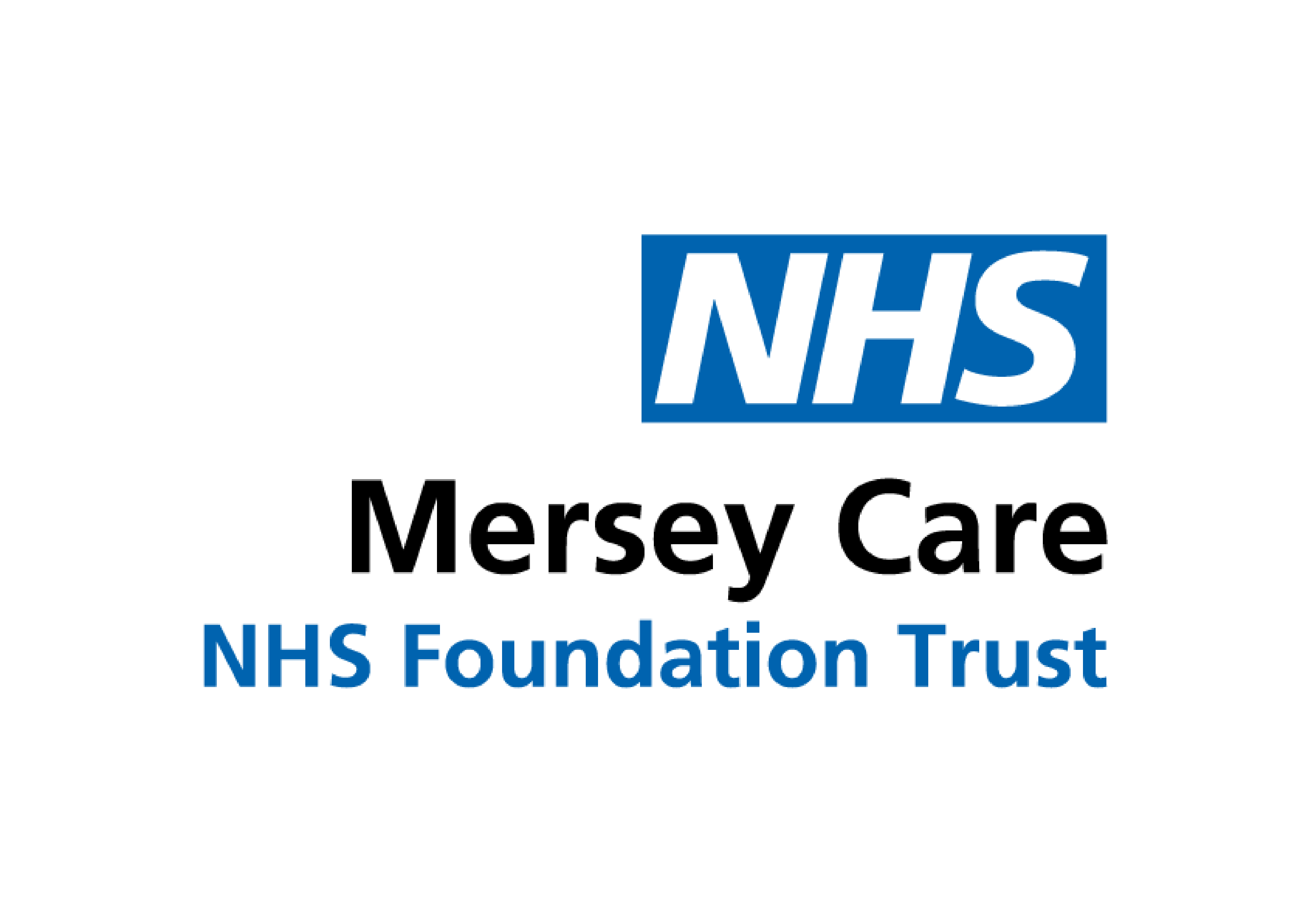 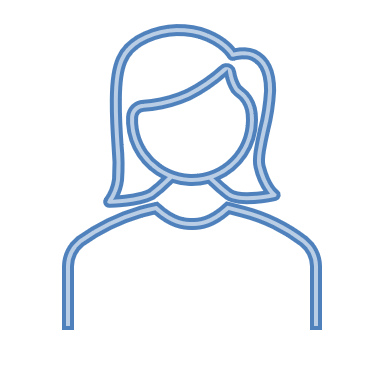 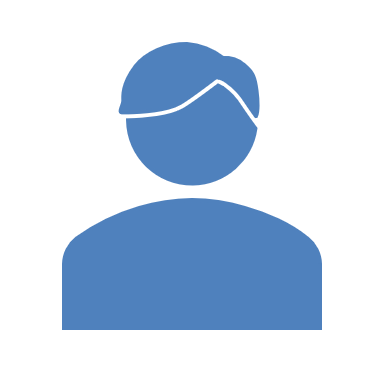 :
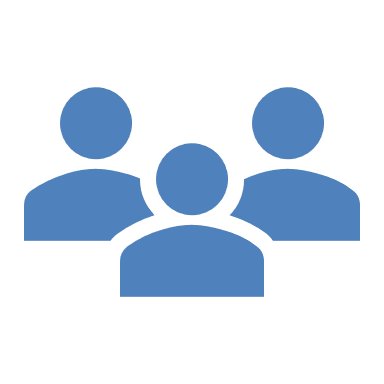 Halton Mental Health Support Team (MHST) is an NHS service providing mental health support to primary schools and secondary schools in Halton.

We aim to help young people to learn strategies and new ways of taking care for their mental wellbeing. 

We provide interventions to pupils struggling with anxiety, low mood or behavioural difficulties. 

  ..and deliver talks like these!
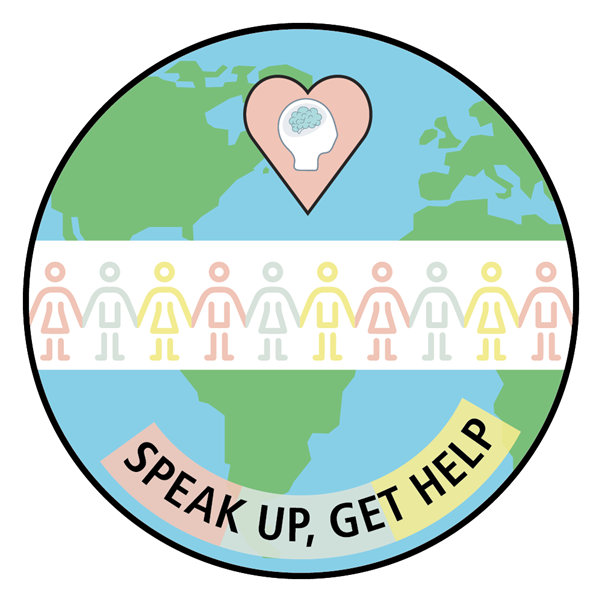 Stress is normal
especially when taking assessments, mocks and exams!

Stress can make young people feel:
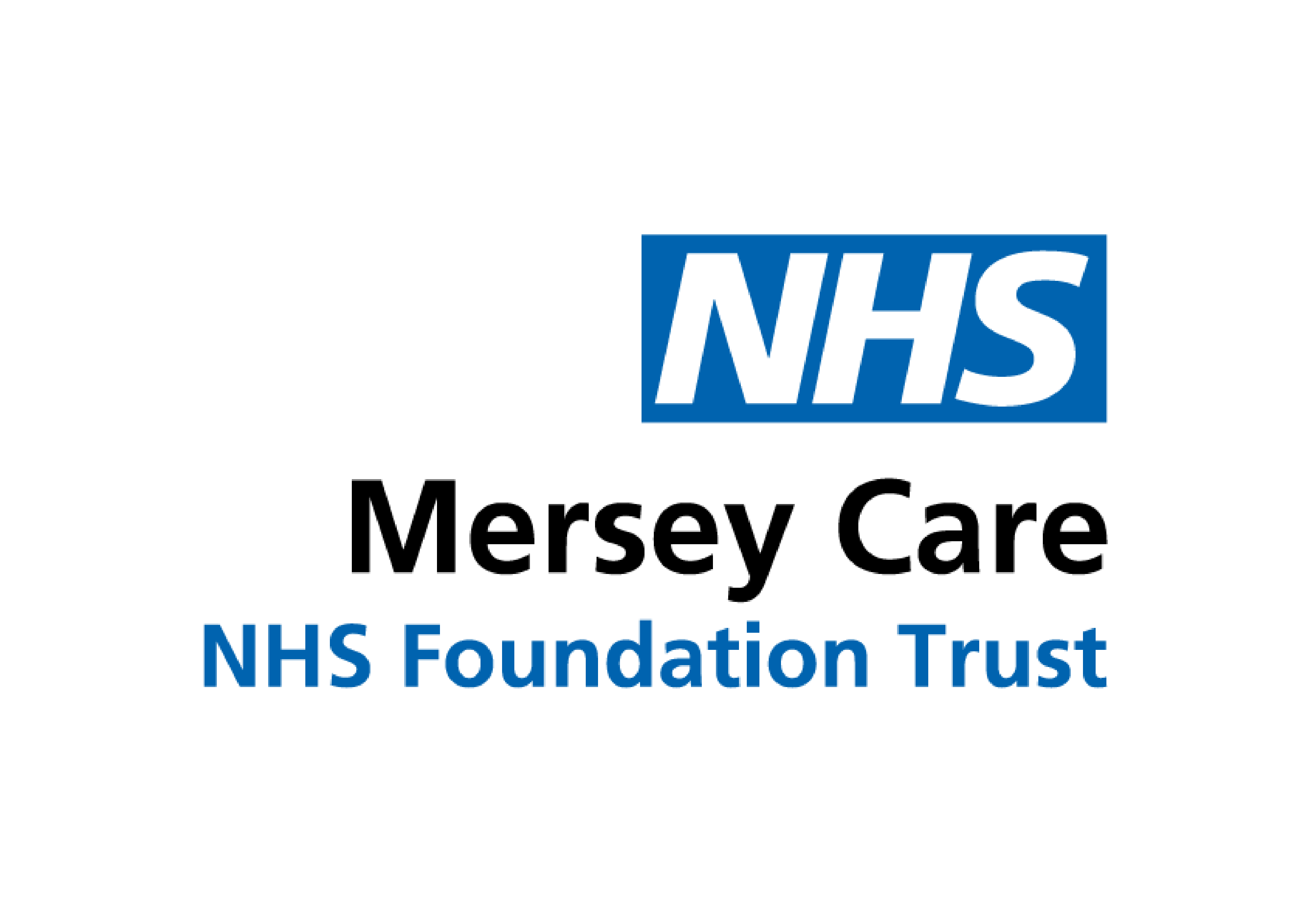 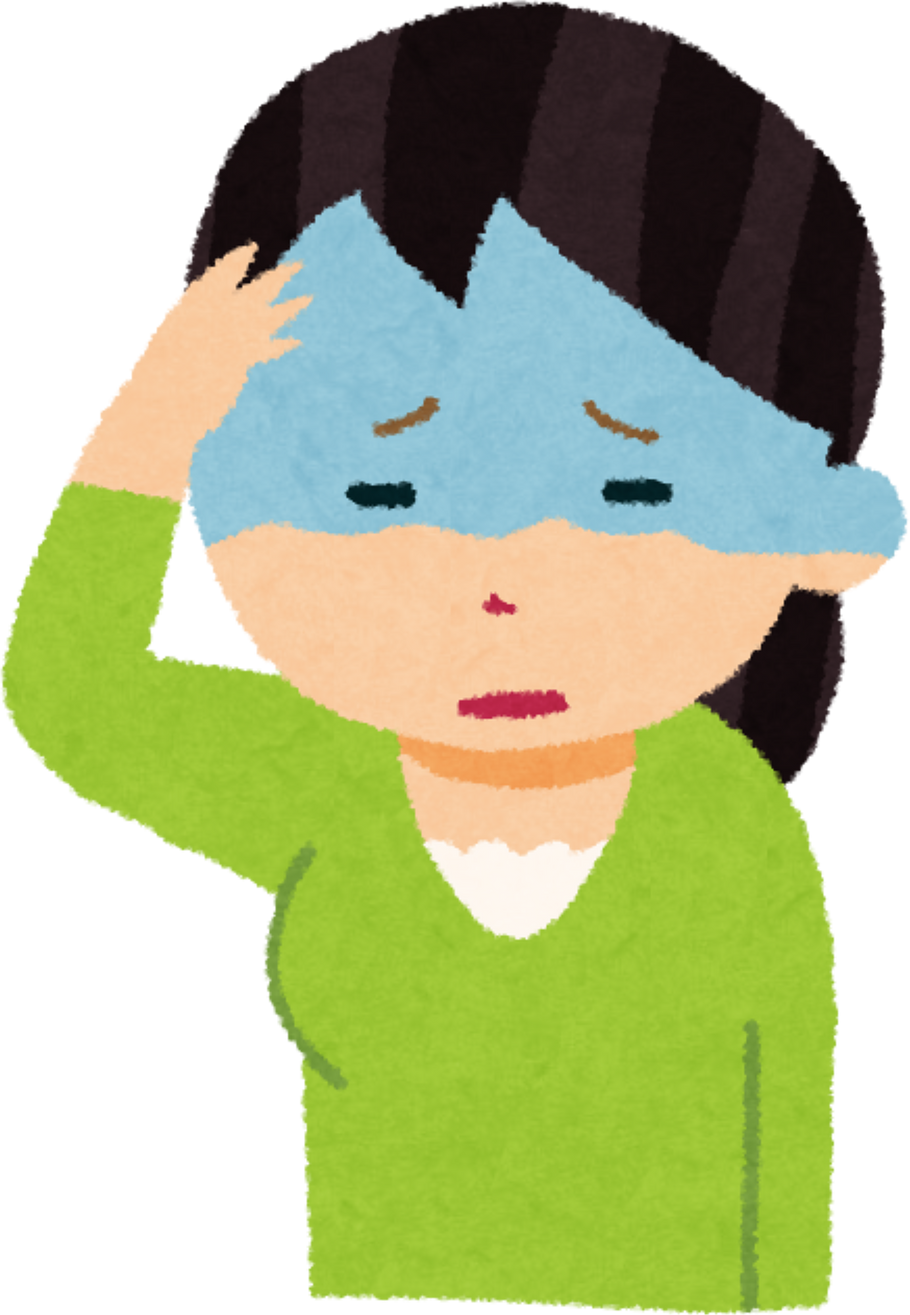 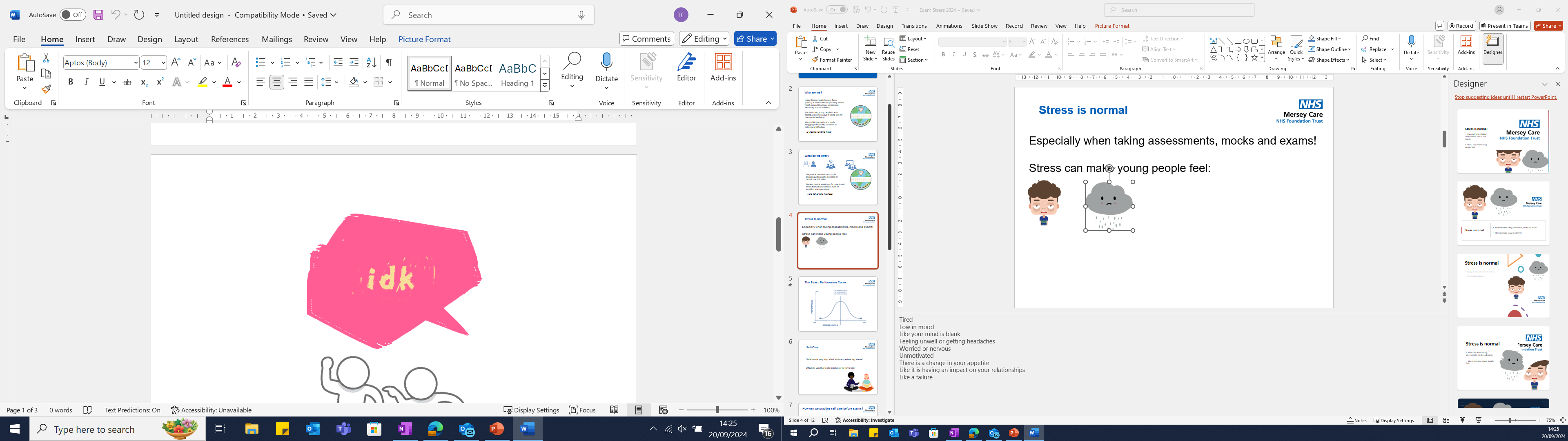 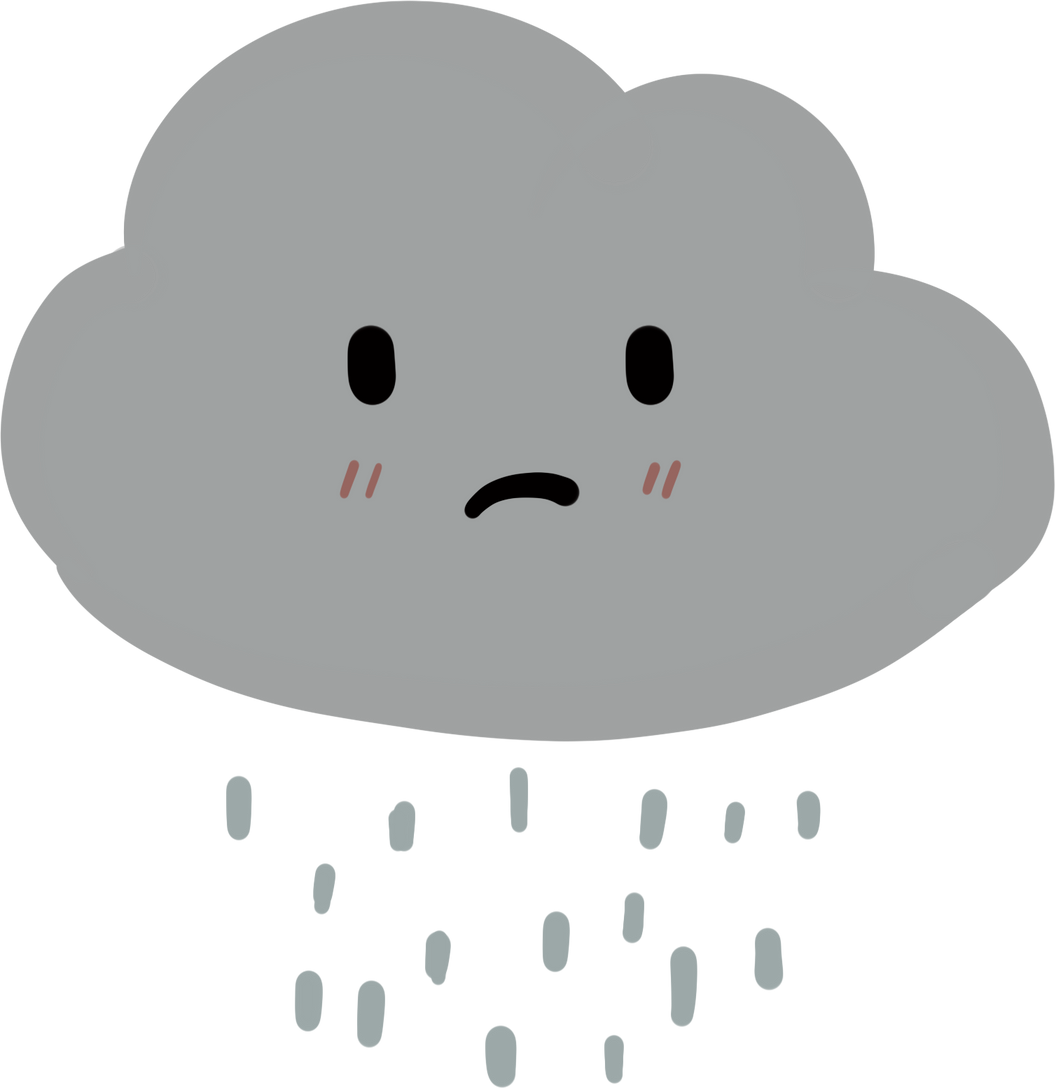 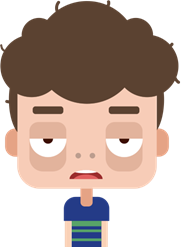 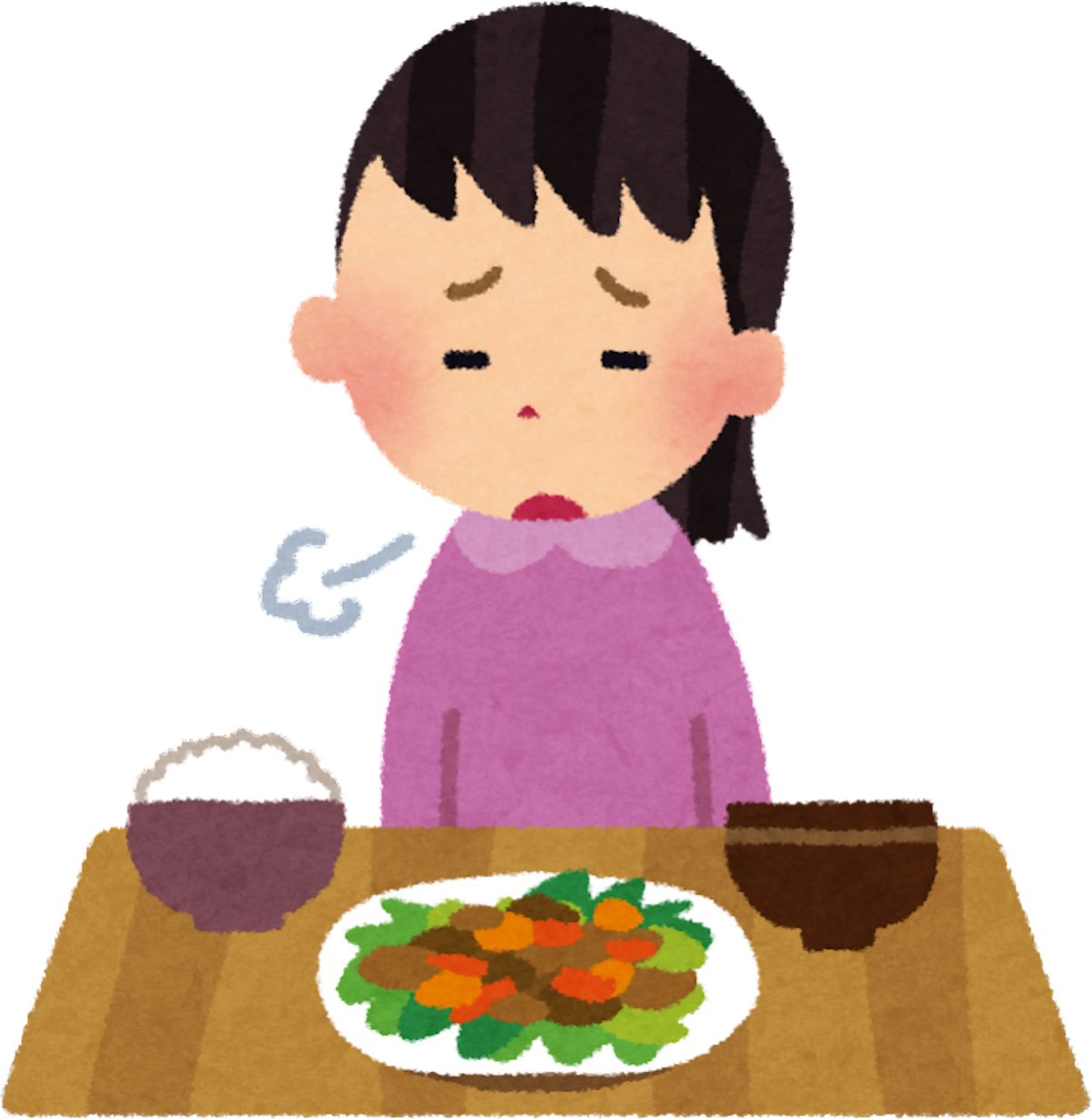 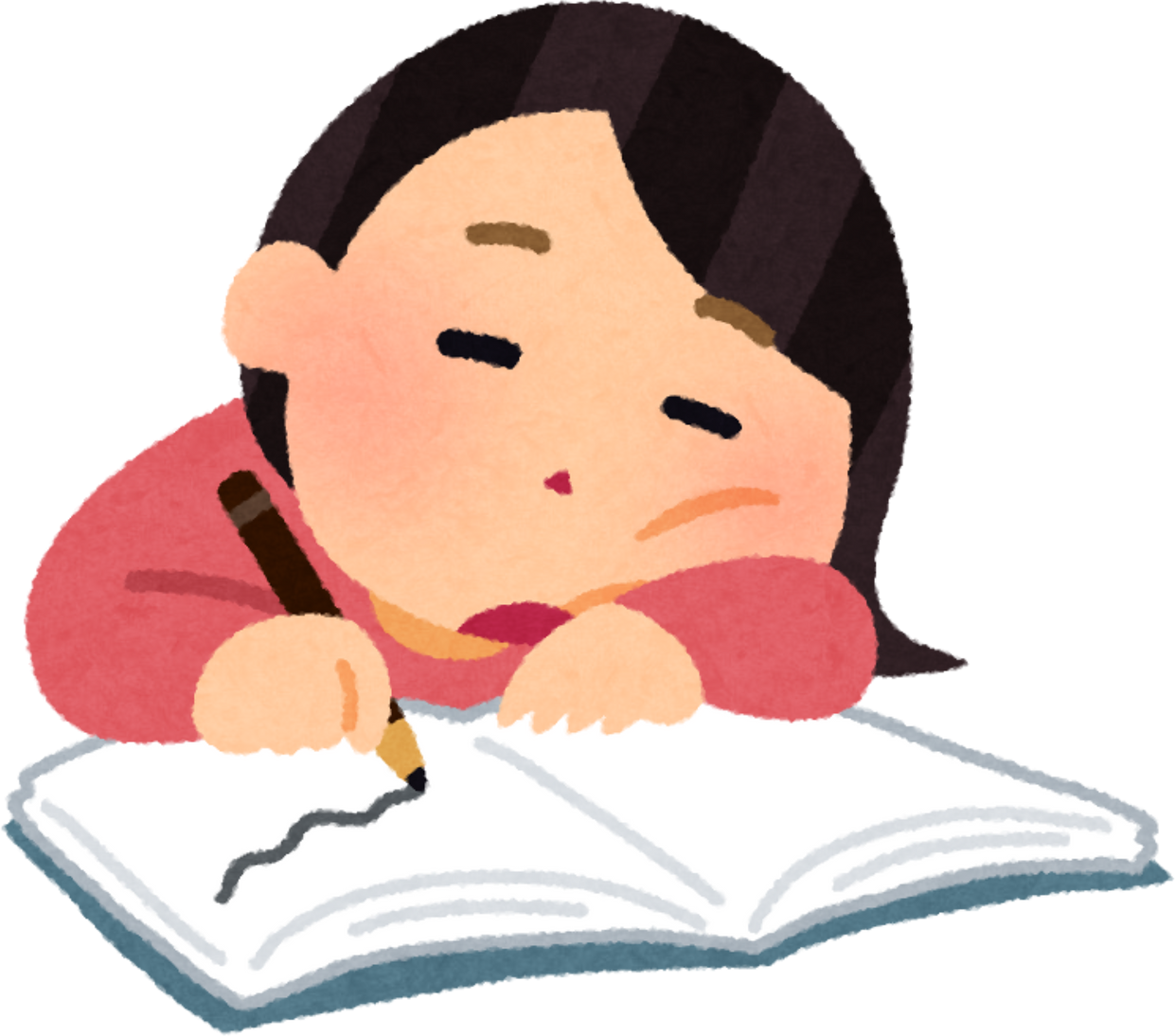 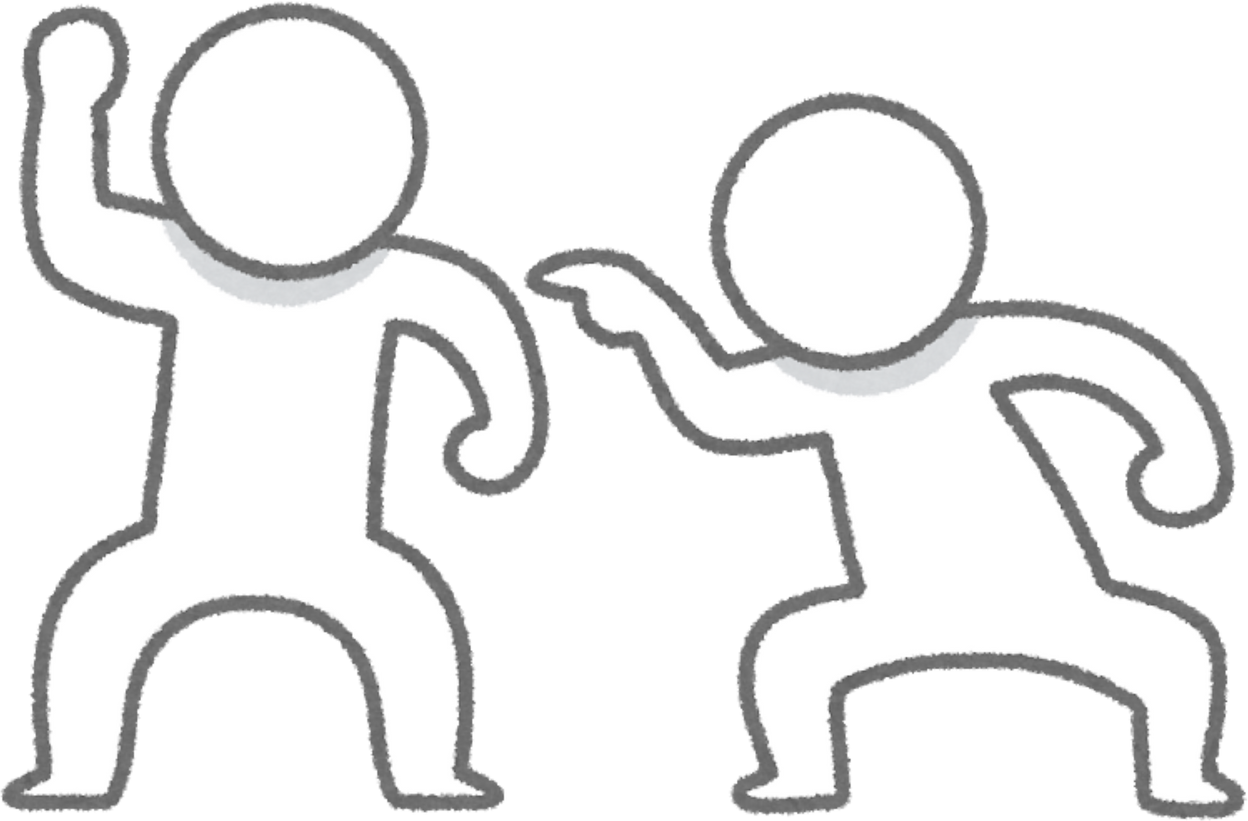 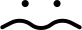 [Speaker Notes: Tired
Low in mood
Like your mind is blank
Feeling unwell or getting headaches
Worried or nervous
Unmotivated
There is a change in your appetite
Like it is having an impact on your relationships 
Like a failure]
The Stress Performance Curve
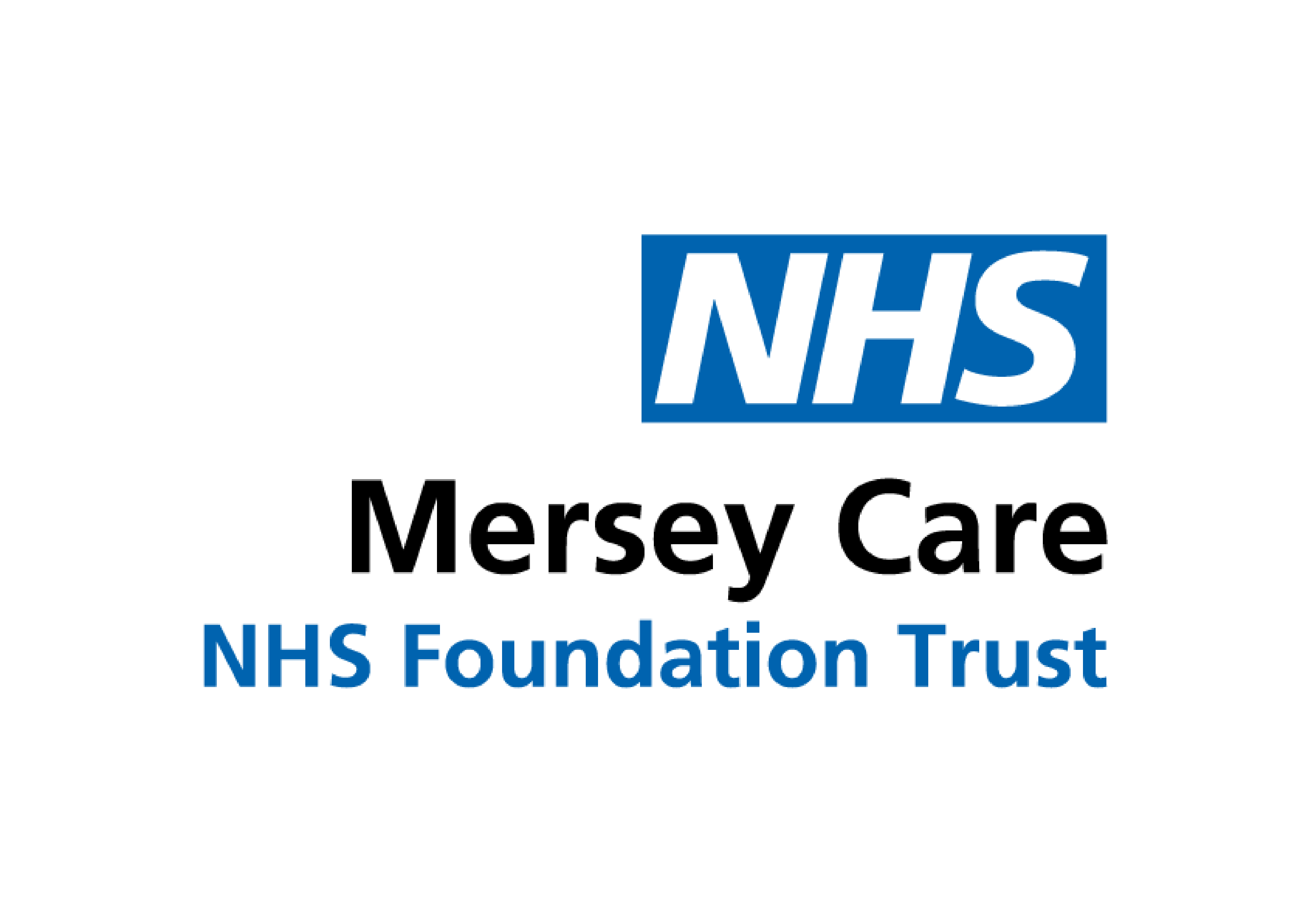 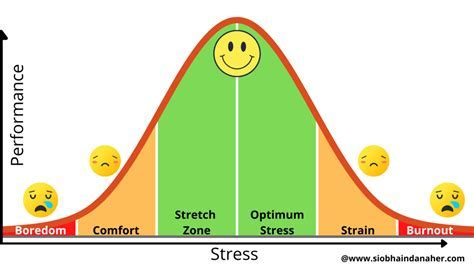 Anxiety as a continuum
High anxiety: anxious thoughts and physical symptoms. 
“I’m not OK!”
No anxiety: 
“I’m OK!”
Mild anxiety:
everyday stress, upset or worry.
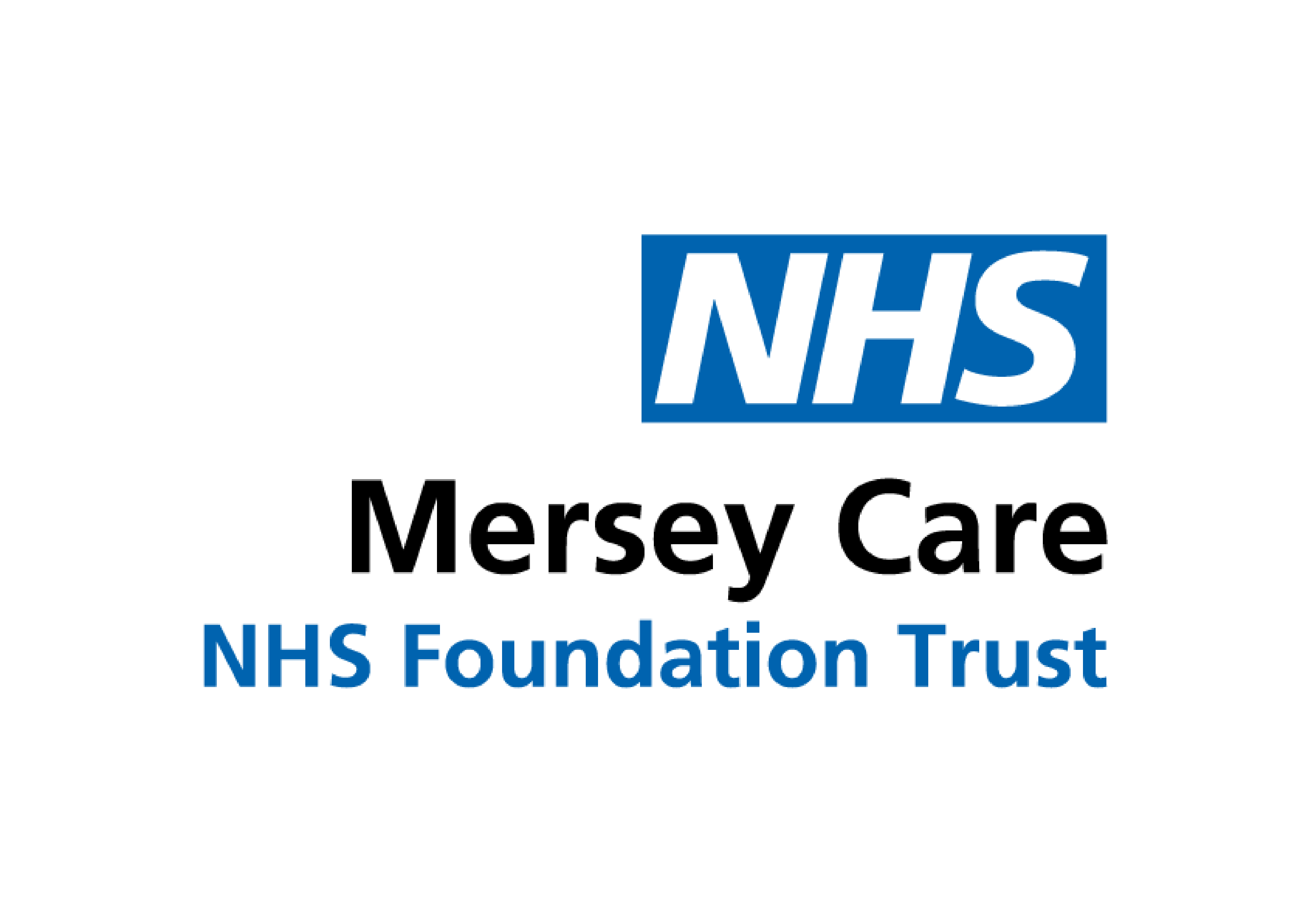 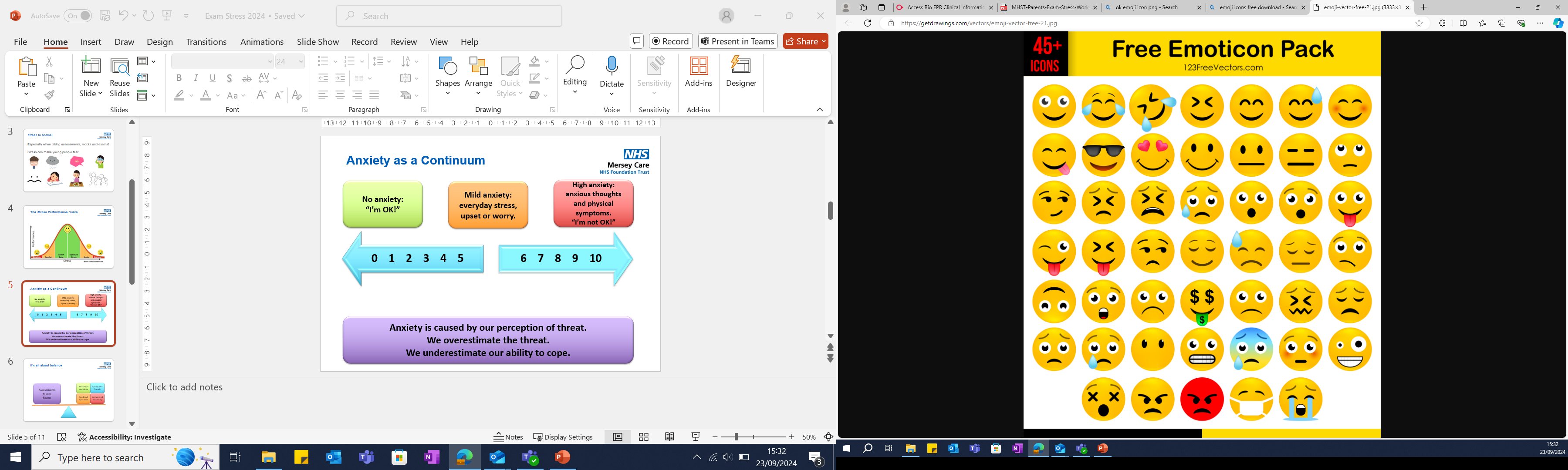 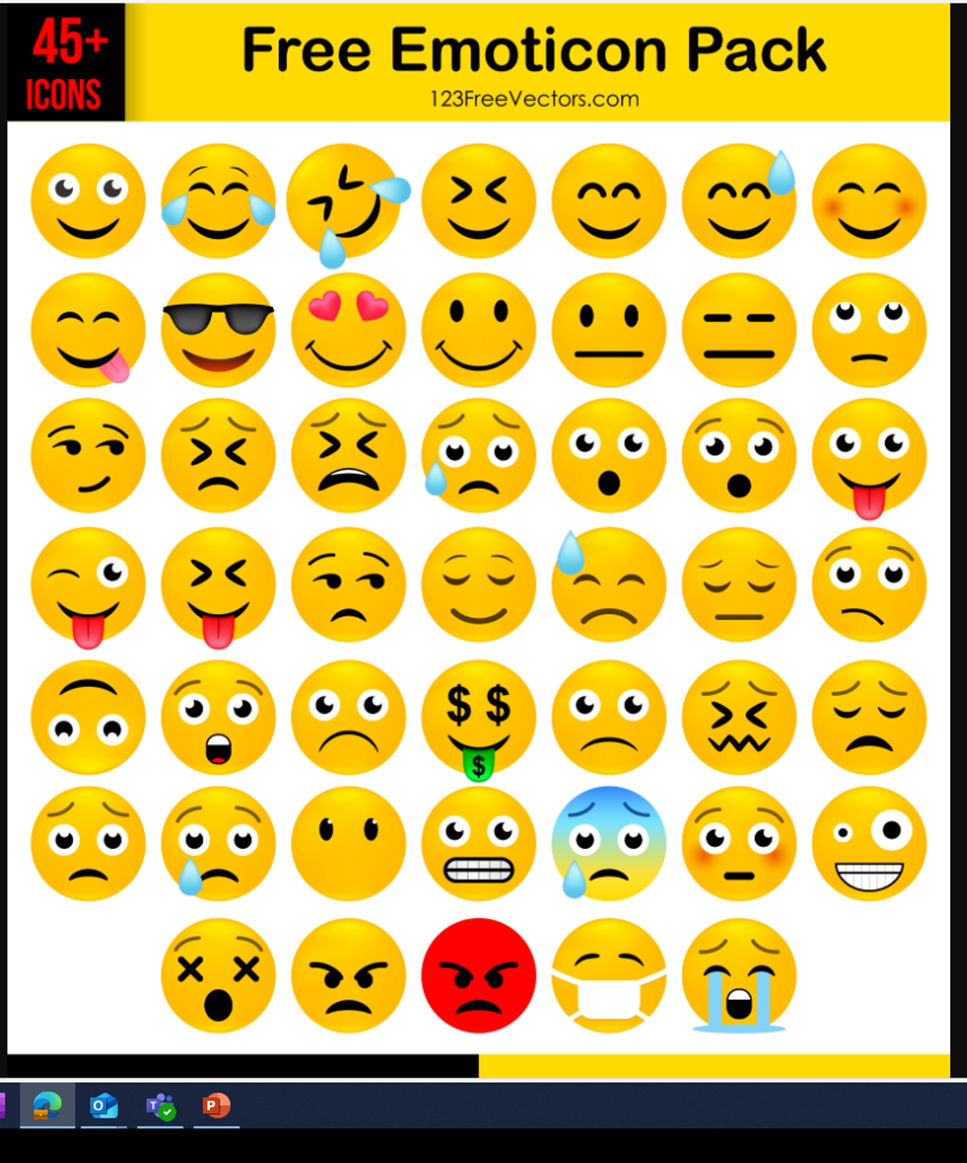 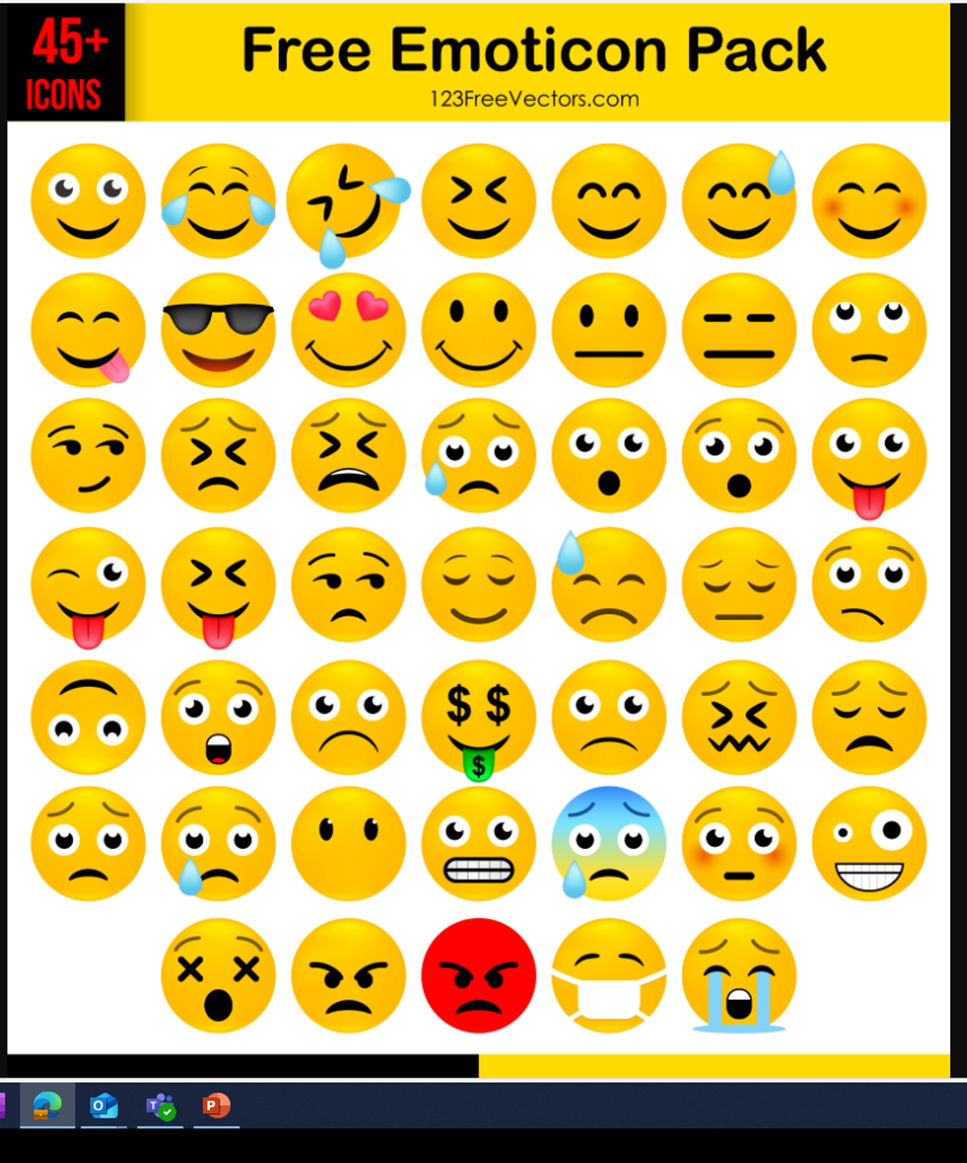 Anxiety is caused by our perception of threat. 
We overestimate the threat.
We underestimate our ability to cope.
It’s all about balance
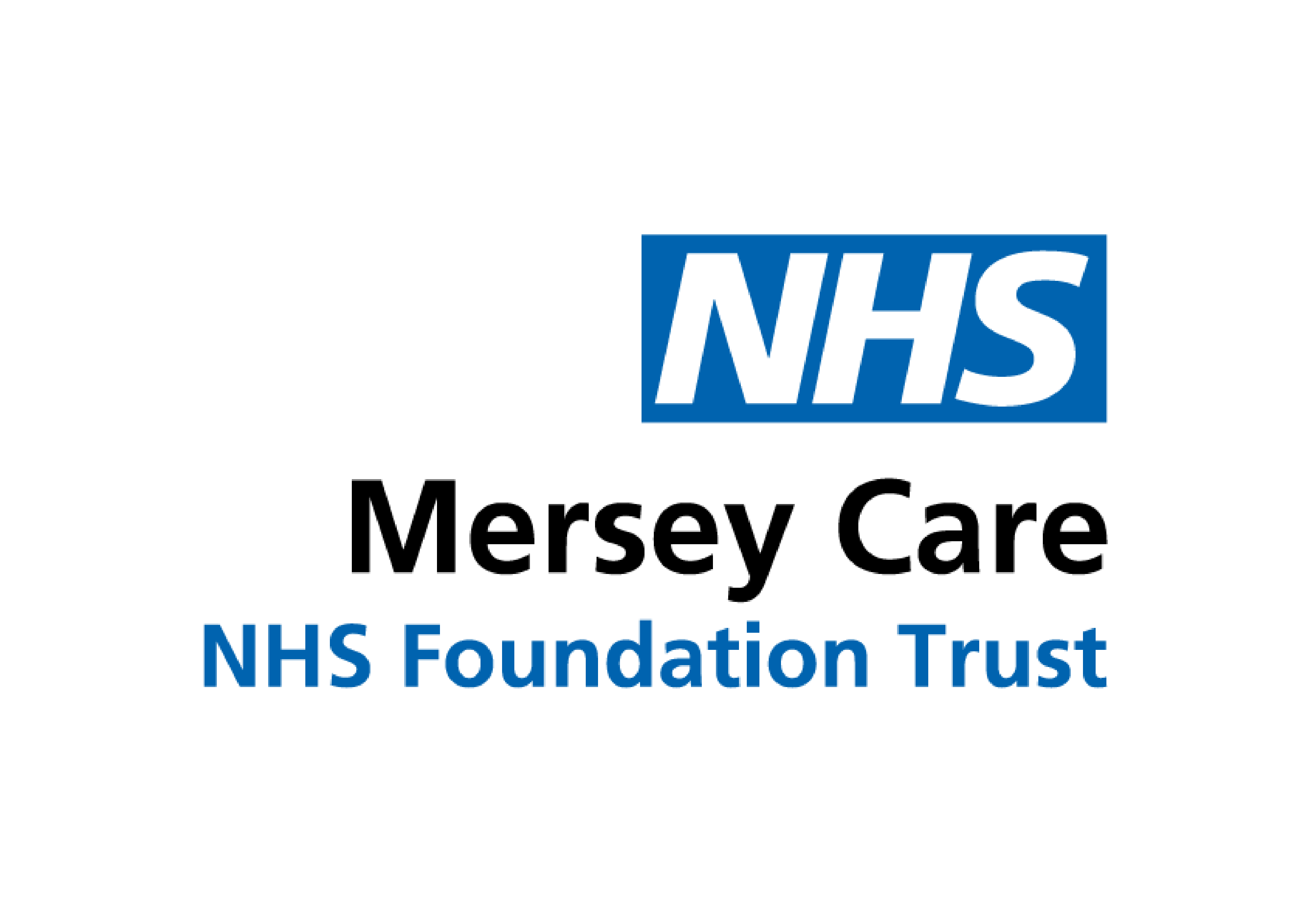 Family and friends
Relaxation and sleep
Assessments
Mocks
Exams
Leisure and  Socialising
Food and Hydration
It’s all about balance
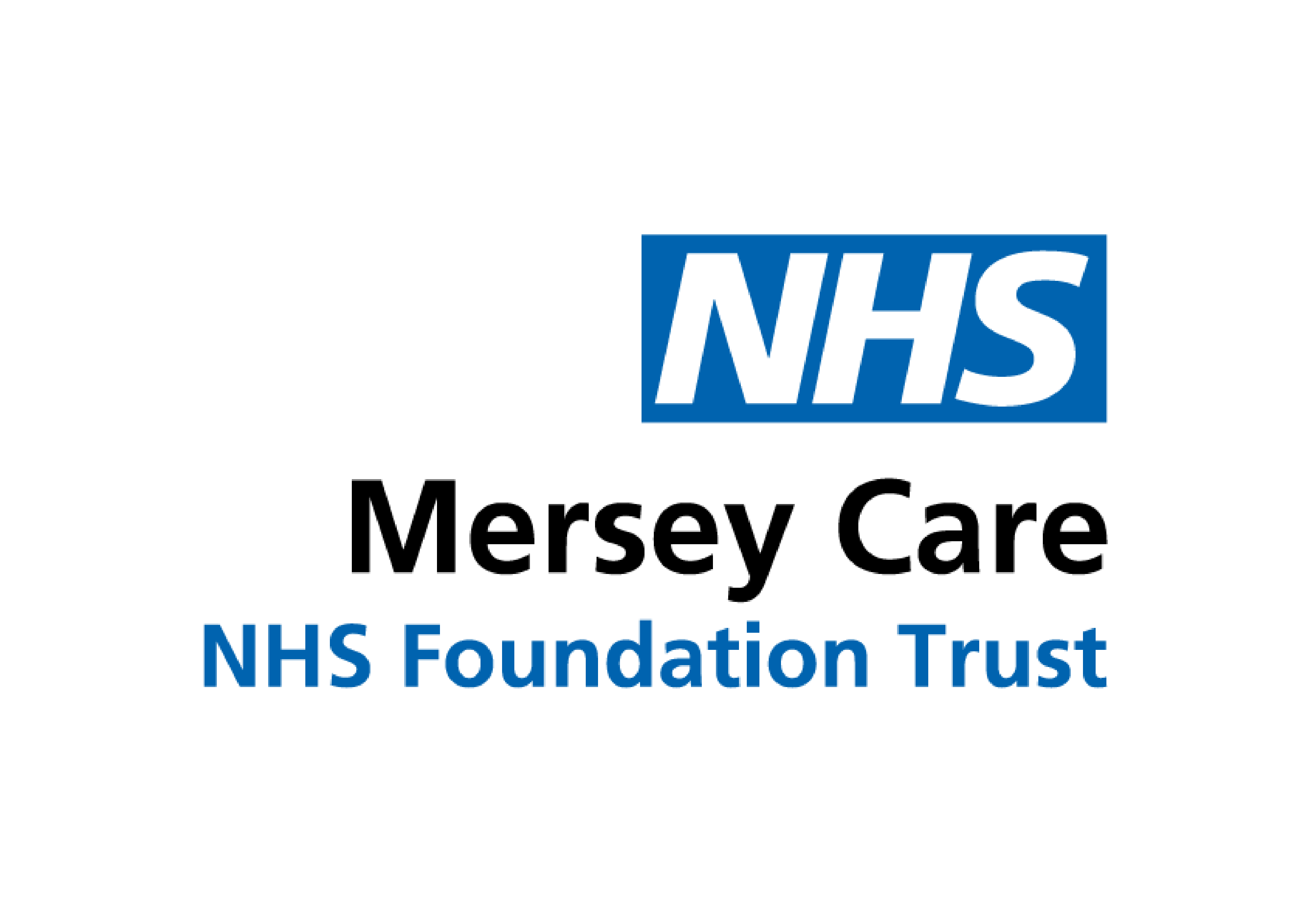 Family and friends (limited)
Food and Hydration
Assessments
Mocks
Exams
Relaxation and sleep
Leisure and  Socialising
It’s all about communication
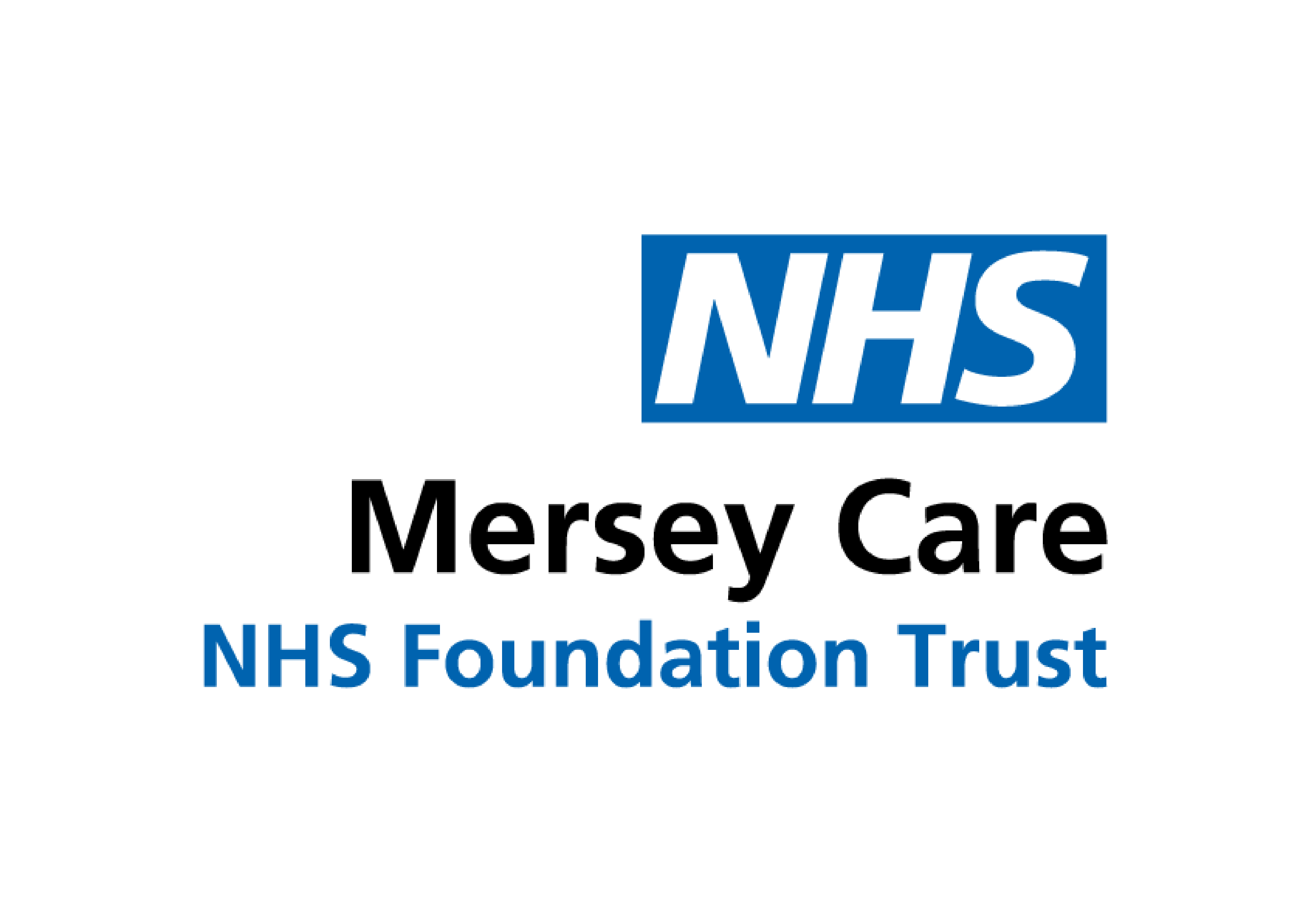 Step 1:  Empathy

“Connect before correct”

Recognise all emotions as being natural, normal and not a matter of choice.  Take on the child’s perspective.
Step 2:  Validate and label their feelings

Be present, take notice and really listen. “You appear to be feeling angry. It’s understandable given how much pressure you’re under. Pressure makes me angry too sometimes.”
Step 3:  Set limits

“You’re angry that I’ve taken your phone. We agreed to do this when you’re trying to revise so that you can focus. Shouting at me is not ok. I will keep your phone safe and you can have it back in one hour.”
Step 3:  Problem solving

“Next time you’re feeling like this what can you do? What are your options? Which option is the best? What do you need to do to give this a try?”
How can we practice self-care before exams?
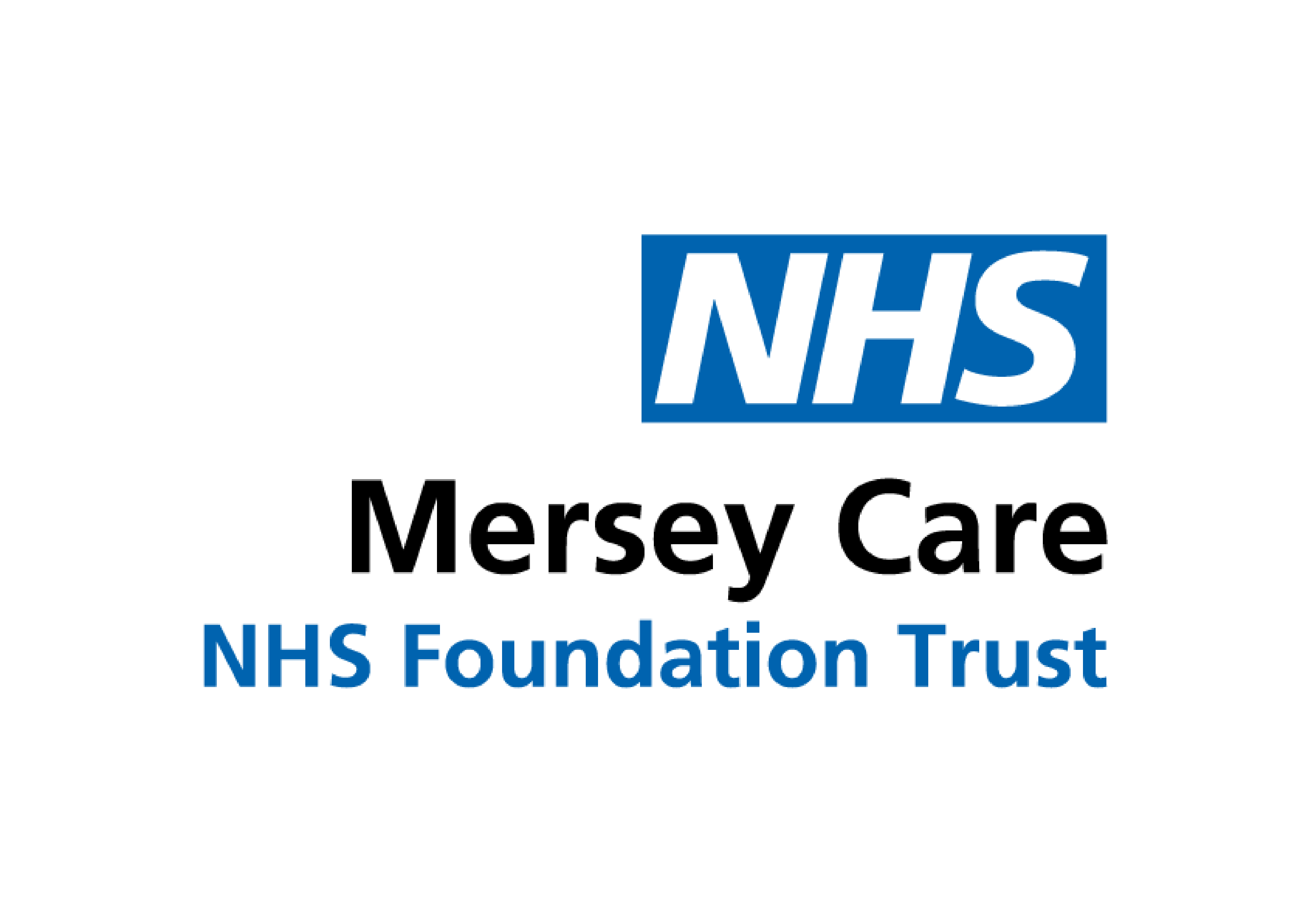 [Speaker Notes: I'm sure you have all heard these tips before, but as a reminder here are 8 suggestions of things you should do the night before an exam. 

1. Only do minor revision, for example reading over notes. As tempting as it might be do not try to learn anything new, and we don’t tend to retain much information by cramming it in. If you're going to revise just recap what you already know and co Try not to do a lot of last minute revising as research shows that we don't retain much information in this way. Spend a short time reminding/recapping the night before and then do something that you enjoy/makes you happy and then spend time relaxing before bed time. 

2. Make sure you are prepared – have all your equipment ready and packed in your bag. Don't leave it until the morning to realise you've lost your calculator

3. If possible try to relax – some people find exercise relaxing, other people have a bath or watch TV

4. Drink lots of water and eat a healthy meal

5. Some people find it difficult to eat when they're stressed but a healthy meal the night before, and for breakfast is important

6. Set an alarm, don't reply on a parent waking you up in time and make sure all your things are organised and youre not leaving it last minute to get everything you need together. 

7. Some people find positive thoughts or breathing exercises helpful before they sleep, or to help them sleep if they're struggling. Remind yourselves of the positives and keep the exam in perspective. 

8. It can be difficult to switch our brains off but it's important we get a nights sleep before an exam]
How can we practice self-care after exams?
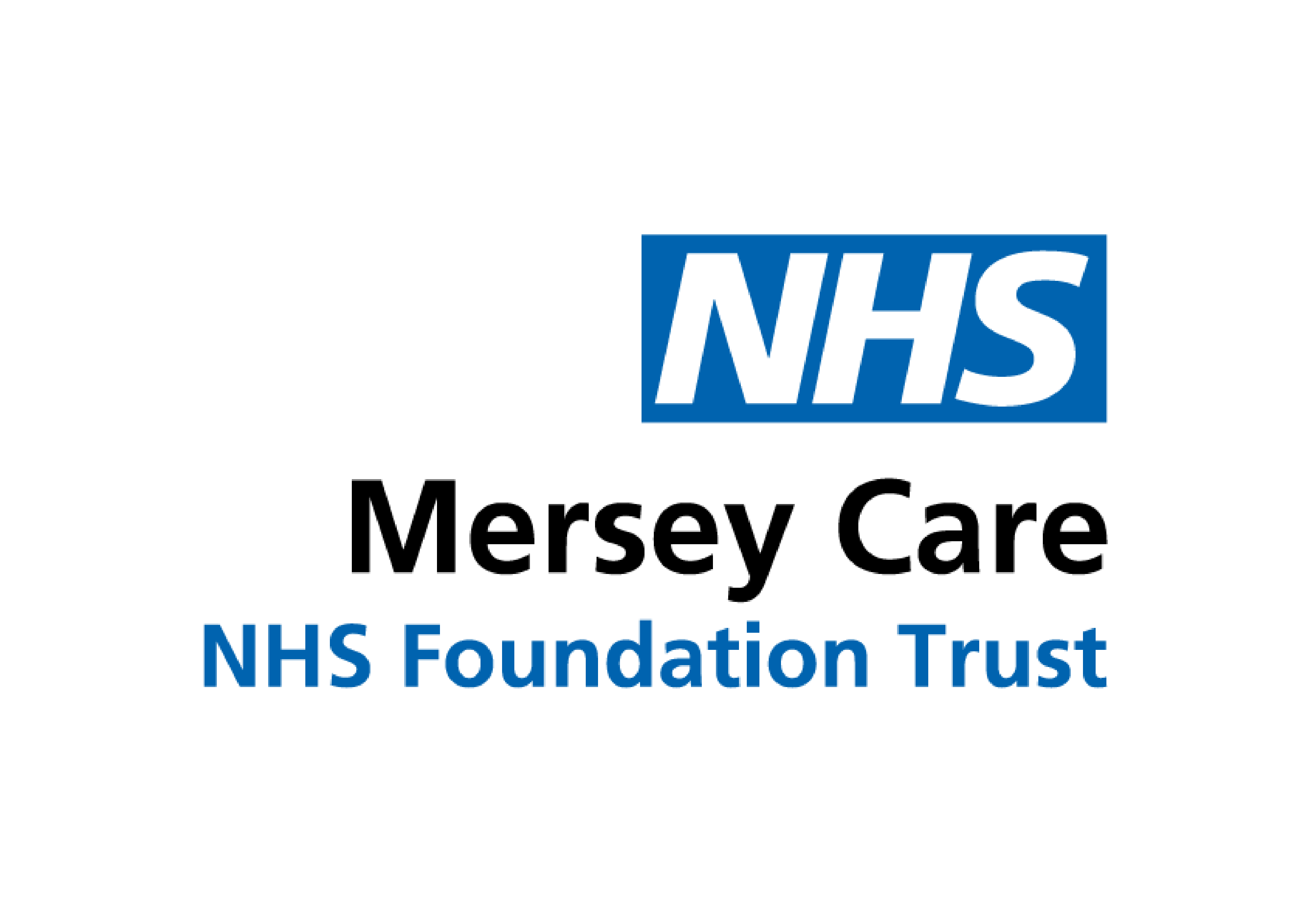 [Speaker Notes: I'm sure you have all heard these tips before, but as a reminder here are 8 suggestions of things you should do the night before an exam. 

1. Only do minor revision, for example reading over notes. As tempting as it might be do not try to learn anything new, and we don’t tend to retain much information by cramming it in. If you're going to revise just recap what you already know and co Try not to do a lot of last minute revising as research shows that we don't retain much information in this way. Spend a short time reminding/recapping the night before and then do something that you enjoy/makes you happy and then spend time relaxing before bed time. 

2. Make sure you are prepared – have all your equipment ready and packed in your bag. Don't leave it until the morning to realise you've lost your calculator

3. If possible try to relax – some people find exercise relaxing, other people have a bath or watch TV

4. Drink lots of water and eat a healthy meal

5. Some people find it difficult to eat when they're stressed but a healthy meal the night before, and for breakfast is important

6. Set an alarm, don't reply on a parent waking you up in time and make sure all your things are organised and youre not leaving it last minute to get everything you need together. 

7. Some people find positive thoughts or breathing exercises helpful before they sleep, or to help them sleep if they're struggling. Remind yourselves of the positives and keep the exam in perspective. 

8. It can be difficult to switch our brains off but it's important we get a nights sleep before an exam]
The Stress Bucket
Not spending time with friends
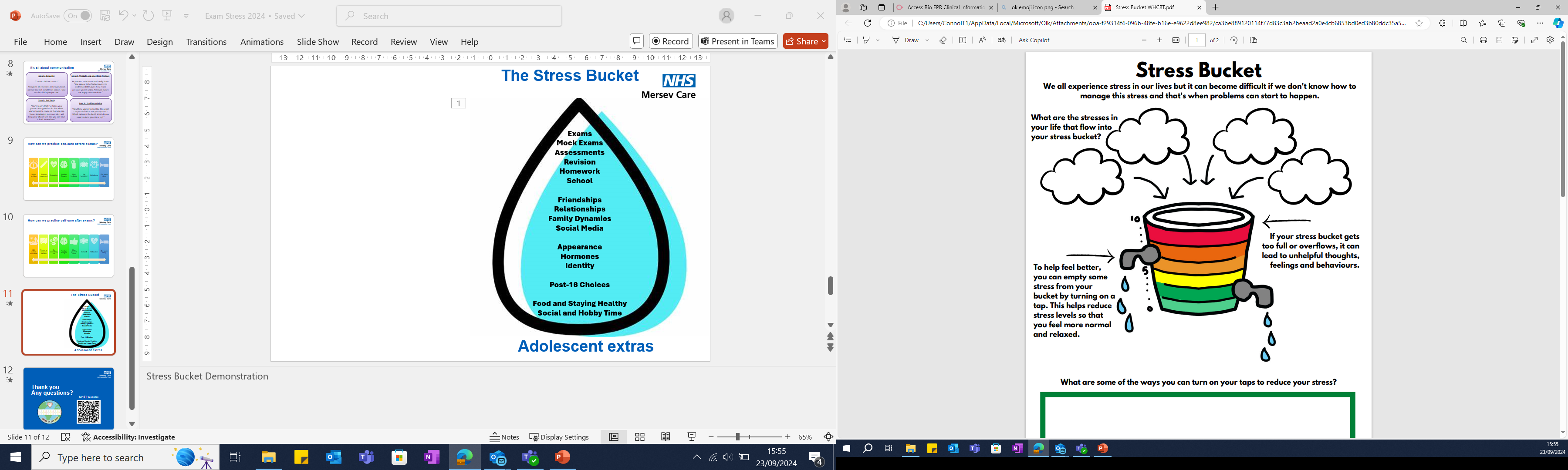 Family life, arguments
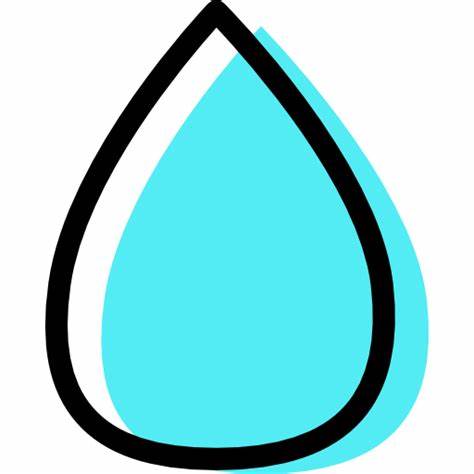 Sad
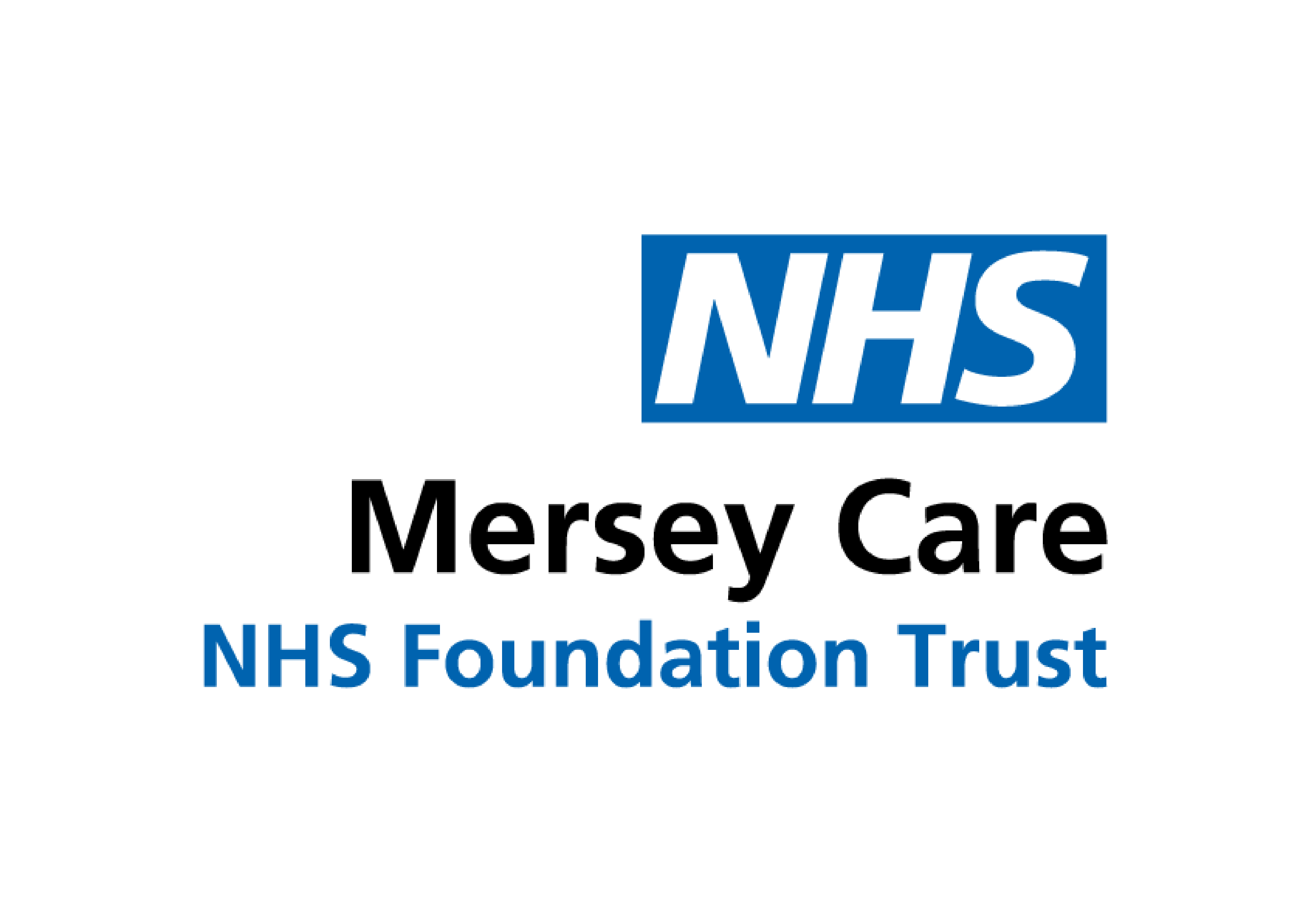 Worried
Unwell
Exams
Mock Exams
Assessments
Revision
Homework
School

Friendships
Relationships
Family Dynamics
Social Media

Appearance
Hormones
Identity

Post-16 Choices

Food and Staying Healthy
Social and Hobby Time
Pressure from work and school
Poor sleep, unhealthy eating
Anxious 
Tired
Talk to family and friends

Watch a film I enjoy

Go for a walk
Get a bath and an early night

Exercise

Put my phone on silent
Adolescent extras
[Speaker Notes: Stress Bucket Demonstration]